Manuel pour analyses de données quantitatives
Dr. Guelmami Noômen
Introduction
La mesure est le processus d'association des nombres avec des grandeurs physiques et des phénomènes.
Autrement dit, elle est l'obtention de la grandeur d'une quantité par rapport à une norme convenue.
La mesure est précisément la démarche par laquelle  on passe du monde théorique à celui de l’ opérationnalisation.
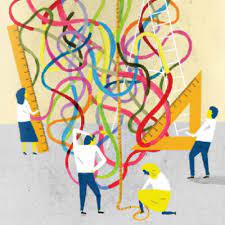 Introduction
Par une mesure, on affecte un nombre ou un chiffre à la propriété  d'un concept.
La portée et l'application de la mesure dépendent du contexte et de la discipline.
Ainsi s'opérationnalisent, par des mesures, des concepts (ou des construits) abstraits (le concept de soi physique, la motivation, le Burnout, le « Grit »...)
Introduction
Une mesure peut inclure de nombreux éléments tels que des tests normatifs, les échelles de mesure, des enquêtes informels, des informations recueilles par des entretiens, des analyses de contenus multimédias (texte, image, vidéos) et  des données d'observation.
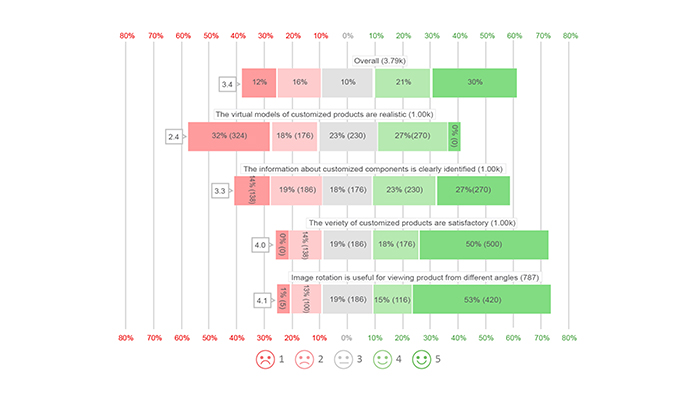 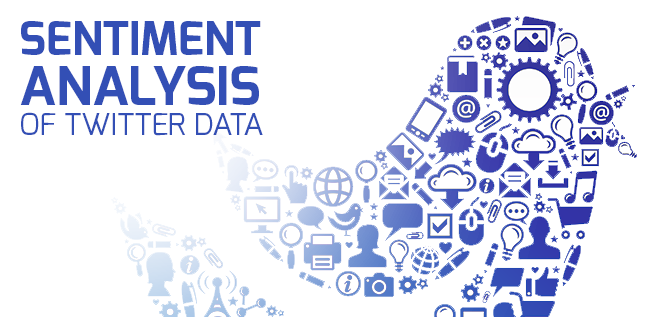 Statistiques de première génération
Les niveaux de mesure
Trois niveaux de propriétés empiriques des objets pour lesquelles les nombres peuvent servir de modèles. Chacune de ces distributions se caractérise, au niveau mathématique, par le type de transformation que l'on peut opérer sur l'ensemble de l'échelle sans en modifier la nature.
Statistiques de première génération
Echelles d'intervalles 
Les nombres peuvent servir à représenter les différences ou les distances entre les chiffres. On obtient des échelles de classement à intervalles égaux. Les opérations de détermination de l'égalité des intervalles et des différences sont possibles. 
Les échelles d'intervalles supportent toute transformation affine de type y=ax + b.
Statistiques de première génération
Echelles ordinales 
Les séries numériques considèrent les objets selon leur classement ou rang. Les opérations de détermination du rang (inférieur à, supérieur à) sont réalisables. 
Les mesures ordinales soutiennent toute transformation monotone croissante. Ce type de fonction respecte l'ordre de données.
On peut noter que les rangs statistiques sont déterminés de façon qui garantie la constance de la somme des rangs.
Statistiques de première génération
Echelles nominales 
Les nombres étiquettent des objets ou des classes d'objets. On ne peut pas classer ces objets. En exemple, les réponses oui/non et les couleurs appartiennent à cette famille.
Les seules opérations empiriques possibles sont les relations d'égalité et d'inégalité entre les objets. 
Les variables nominales (V.N) sont de type qualitatives (genre, réponses,...)
Statistiques descriptives
Les statistiques descriptives sont une série de coefficients descriptifs qui présentent un ensemble de données, ils  peuvent être une représentation de la population complète ou un échantillon extrait  de la population. 
Les mesures de tendance centrale et les mesures de dispersion sont les deux types de statistiques descriptives.
Statistiques descriptives
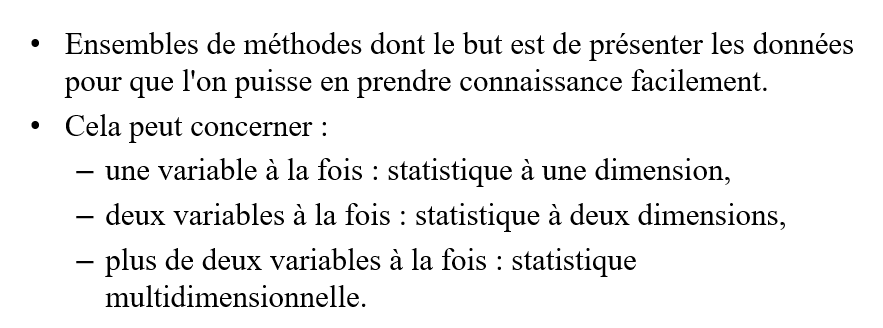 Statistiques descriptives
La moyenne, la médiane et le mode sont des exemples de mesures de tendance centrale, tandis que l'écart type, la variance, les intervalles de confiances de la moyenne, les variables minimum et maximum, l'aplatissement et l'asymétrie sont des exemples de mesures de dispersion.
Statistiques descriptives
La moyenne arithmétique (m) 
C’est un indice statistique qui reflète la tendance centrale d'une distribution (appelée tendance centrale ou indice de position). 


On calcule généralement deux types de moyennes : la moyenne obtenue sur un groupe d'individus dans la même situation, ou la moyenne obtenue par le même individu dans des situations différentes.
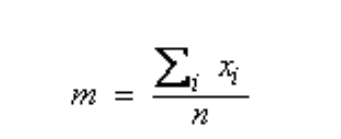 Statistiques descriptives
La variance (s2) reflète la dispersion des valeurs autour de la moyenne (La variance est nulle, si tous les scores sont similaires). Si la variance est importante sur le plan théorique et méthodologique, elle n'est pas toujours simple à interpréter. Par conséquent, l'écart type, qui est la racine carrée de la variance, est fréquemment utilisé.
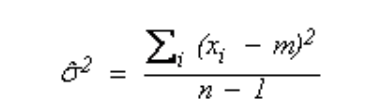 Statistiques descriptives
Intervalle de confiance de la moyenne
L'estimation ponctuelle de la moyenne de la population à partir de celle de l'échantillon n'indique pas le risque d'erreur.
Il s'agit de déterminer un intervalle contenant la valeur de la moyenne de la population avec un risque d'erreur décidé à l'avance.
µ: la moyenne inconnue de la population 
X : la moyenne calculée sur l’échantillon 
S : l’écart type de l’échantillon 
n : la taille de l’échantillon
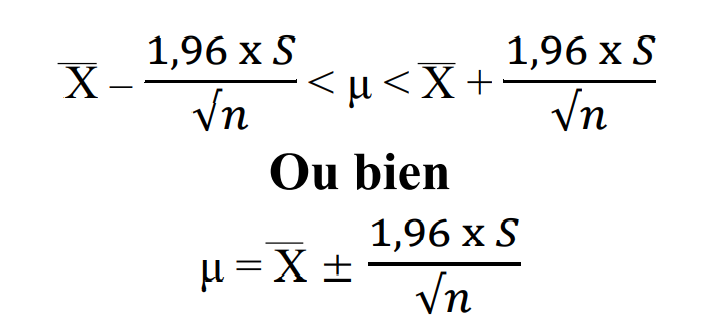 Statistiques descriptives
L’intervalle de confiance à 95 % d’une moyenne μ nous indique les bornes entre lesquelles on estime sa position. 
On connait pas avec exactitude sa vraie valeur, mais on peut dire qu’elle a 95 chance sur 100 d’être comprise dans cet intervalle.
On peut dire en complément qu’il y a quand même 5 chance sur 100 pour que μ soit à l’extérieur de cet intervalle.
Statistiques descriptives
Loi normale :distribution qui suit le modèle mathématique de la loi normale (loi de Gauss, ou de Laplace-Gauss). 
Dans la pratique, on considère souvent une distribution comme normale si elle comporte un seul "sommet" et qui est symétrique avec un aplatissement modéré de part et d'autre de ce sommet.
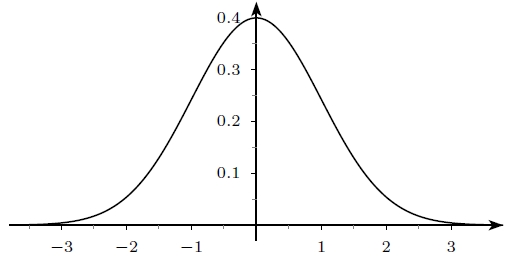 Statistiques descriptives
La fonction de répartition des fréquences est égale pour chaque valeur du caractère à la fréquence cumulée de cette valeur.Le mode est la valeur du caractère dont l’effectif est le plus grand.Le maximum est la plus grande valeur du caractère effectivement obtenue.Le minimum est la plus petite valeur du caractère effectivement obtenue.La médiane partage la série statistique en deux groupes de même effectif.
Statistiques descriptives
Les quartiles sont trois valeurs du caractère qui partage la série statistique en quatre groupes de même effectif :- le 1-ier quartile est la valeur du caractère à partir de laquelle la fréquence cumulée atteint ou dépasse 0.25.- le 2-ième quartile est un indice qui est confondu avec la médiane.- le 3-ième quartile est la valeur du caractère à partir de laquelle la fréquence cumulée atteint ou dépasse 0.75.
Statistiques descriptives
On peut définir les déciles. Il y a 9 déciles :le 1-ier décile est la valeur du caractère à partir de laquelle la fréquence cumulée atteint ou dépasse 0.1.le 9-ième décile est la valeur du caractère à partir de laquelle la fréquence cumulée atteint ou dépasse 0.9.On peut aussi définir le centile (il y a 99 centiles)le 1-ier centile est la valeur du caractère à partir de laquelle la fréquence cumulée atteint ou dépasse 0.01.le 99-ième centile est la valeur du caractère à partir de laquelle la fréquence cumulée atteint ou dépasse 0.99.
Statistiques descriptives
Le quantile d’ordre p (p un réel de [0,1[), est la valeur du caractère à partir de laquelle la fréquence cumulée atteint ou dépasse p.Le semi-interquartile est égal à 1/2(Q3−Q1) où Q1 et Q3 indique le premier et le troisième quartile. 
L’interquartile est égal à Q3−Q1 où Q1 et Q3 désigne le premier et le troisième quartile. 
L’interdécile est égal à D9−D1 où D1 et D9 désigne le premier et le neuvième décile.
Statistiques descriptives
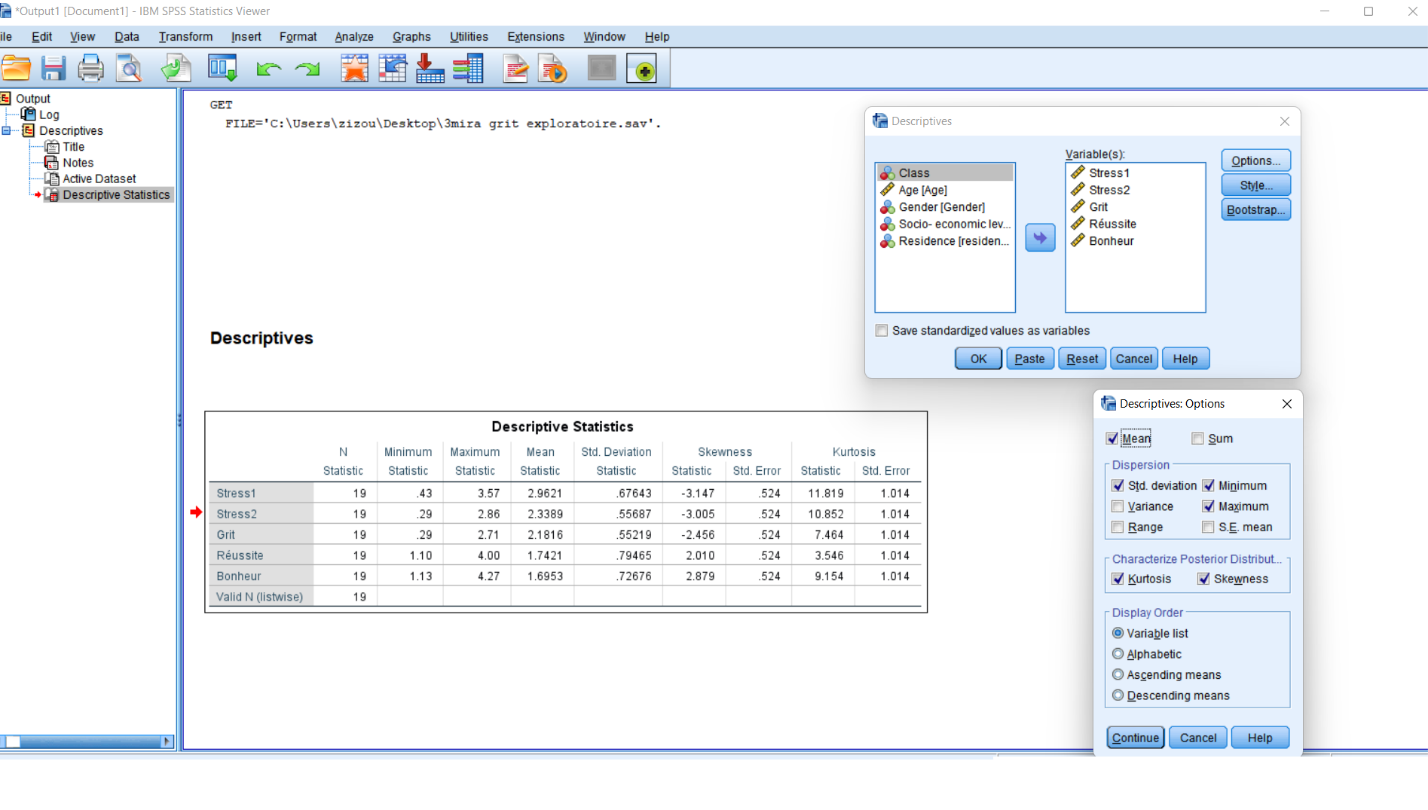 Statistiques descriptives
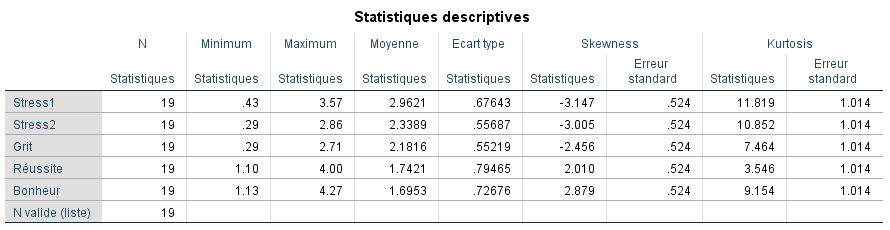 Coefficients pour tester la normalité
Normalité
Test de normalité
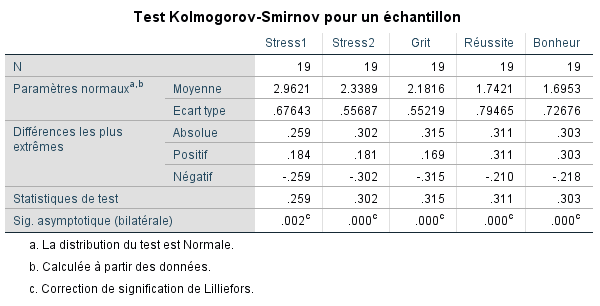 Statistiques descriptives
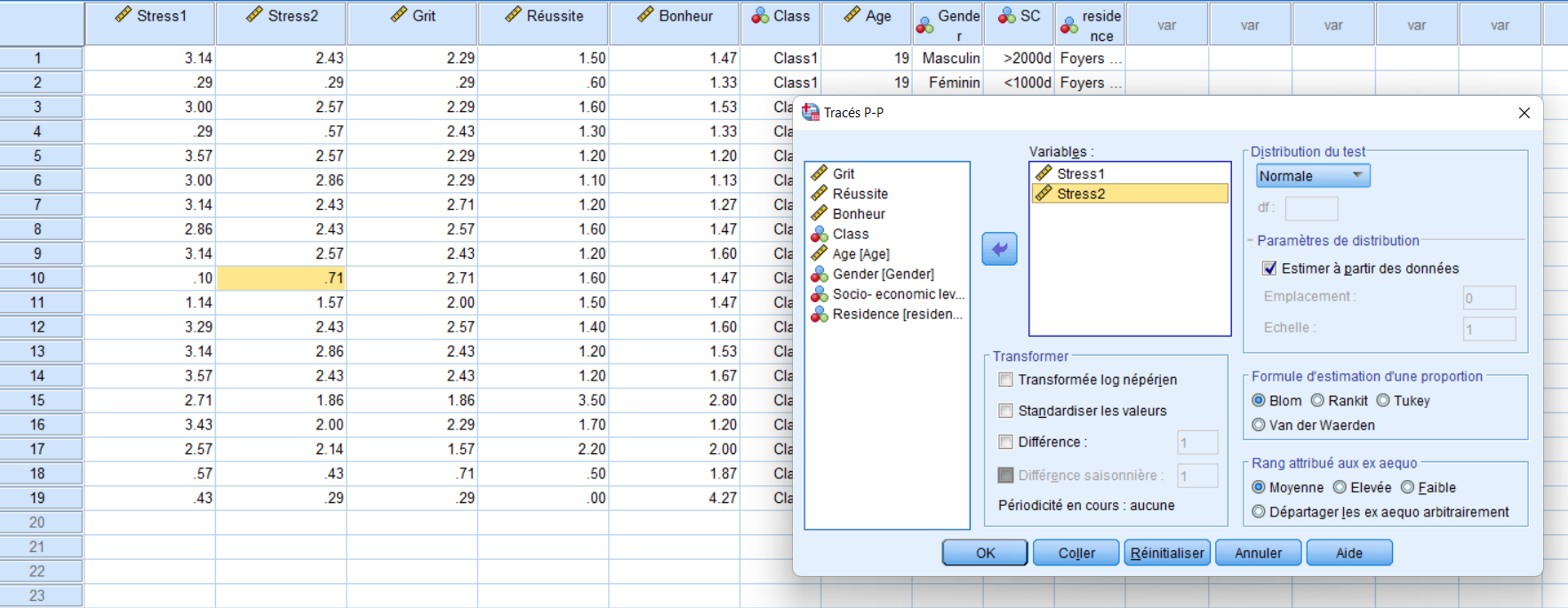 Statistiques descriptives
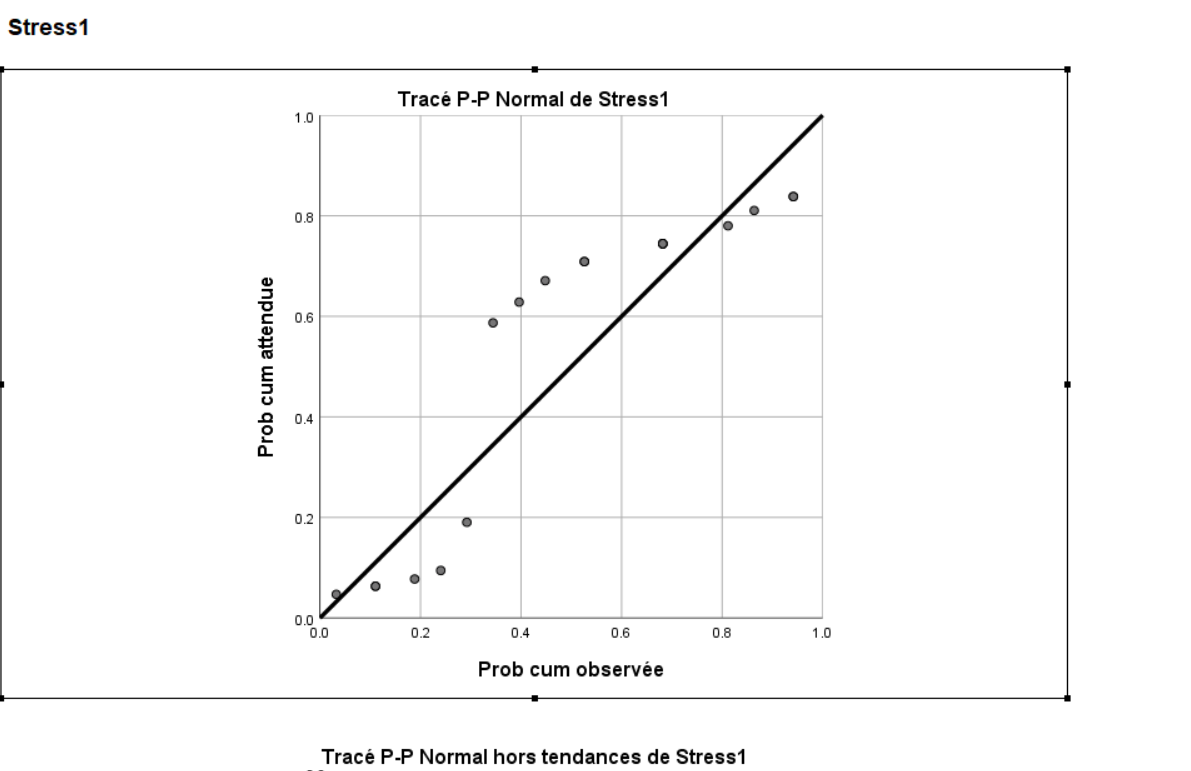 Statistiques descriptives
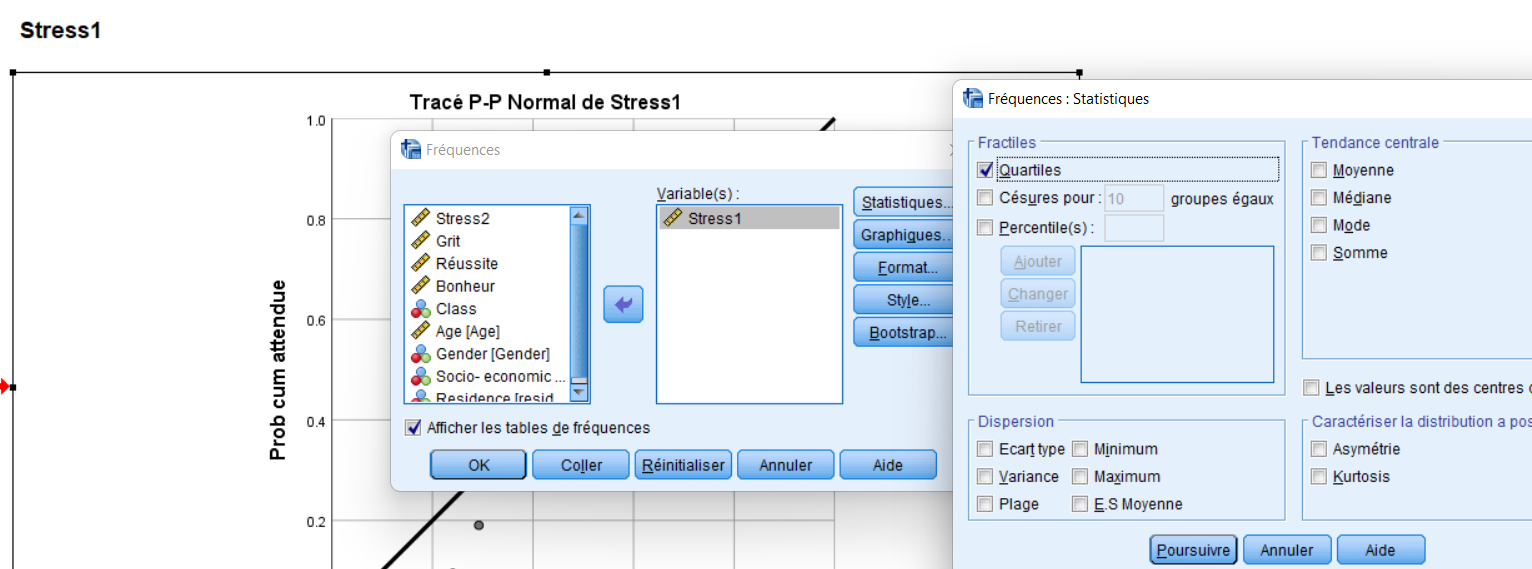 Statistiques descriptives
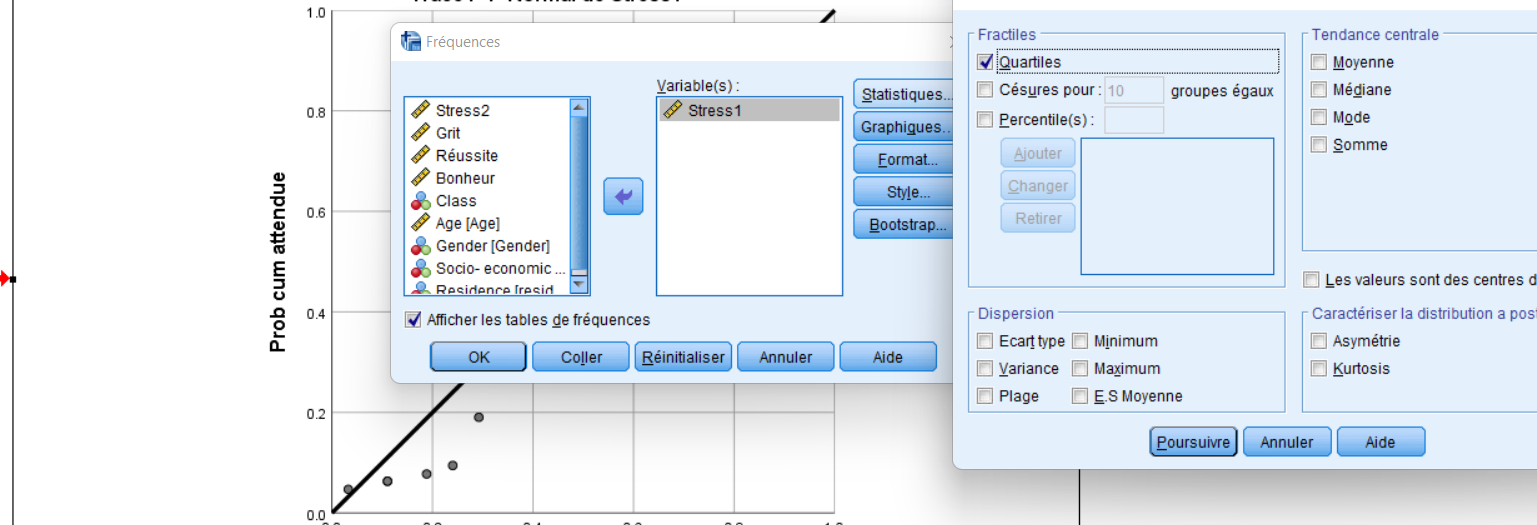 Statistiques de première génération
Les trois étapes de présentation des données statistiques:
La représentation graphique du phénomène étudié s’il est possible.
La synthèse des résultats obtenus à l’aide d’un tableau qui regroupes les catégories.
L’analyse des résultats obtenus pour faciliter au lecteur du manuscrit la tâche.
Statistiques inférentielles
Les tests sont des aspects fondamentaux de l'inférence statistique, et ils sont fréquemment utilisés pour distinguer les affirmations scientifiques du bruit statistique lors de l'interprétation des données expérimentales scientifiques. 
Les hypothèses sont basées sur un échantillon de la population et sont des conjectures concernant un modèle statistique de la population.
Statistiques inférentielles
Définition : le test statistique donne une règle permettant de décider si l’on peut rejeter une hypothèse, en fonction des observations relevées sur des échantillons. 
Hypothèse nulle : l’hypothèse dont on cherche à savoir si elle peut être rejetée, notée H0, souvent définie comme une absence de différence.Hypothèse alternative : hypothèse concurrente, notée H1.
Statistiques inférentielles
Tests d’hypothèses
L'hypothèse nulle H0 et l'hypothèse alternative H1 sont utilisées dans les tests statistiques, qui sont des techniques permettant de tirer des conclusions ou de porter des jugements basés sur les statistique. 
Le test de signification est utilisé pour déterminer la force de la preuve contre l'hypothèse nulle. 
L'hypothèse nulle est généralement définie comme "aucun effet" ou "aucune différence".
Statistiques inférentielles
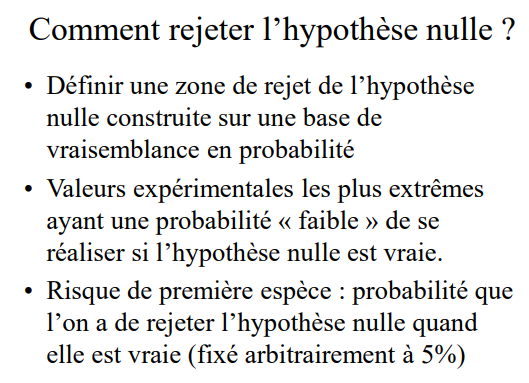 Statistiques inférentielles
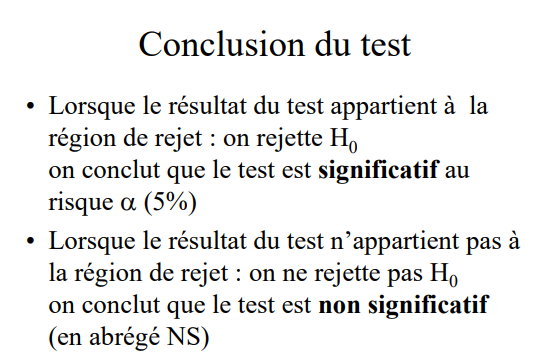 Tests paramétriques
Un test est dit paramétrique si son objet est de tester certaine hypothèse relative à un ou plusieurs paramètres d'une variable aléatoire. Ils sont considérés comme des tests robustes.
Dans la plupart des cas, ces tests sont basés sur la considération de la loi normale et supposent donc explicitement l'existence d'une variable aléatoire de référence X qui suit une loi de Laplace-Gauss ou un effectif important (>30).
Tests t de Student
Le test-t de Student permet de comparer les moyennes de deux groupes d’échantillons. 
Il s’agit donc de savoir si les moyennes des deux groupes sont significativement différentes au point de vue statistique.
Il existe trois types du test-t de Student:
Le test-t de Student pour échantillon unique.
Le test-t de Student comparant deux groupes  indépendants.
Le test-t de Student comparant deux groupes dépendants ou appariés.
Le test-t de Student pour échantillon unique
La statistique du test est donné par la formule suivante:
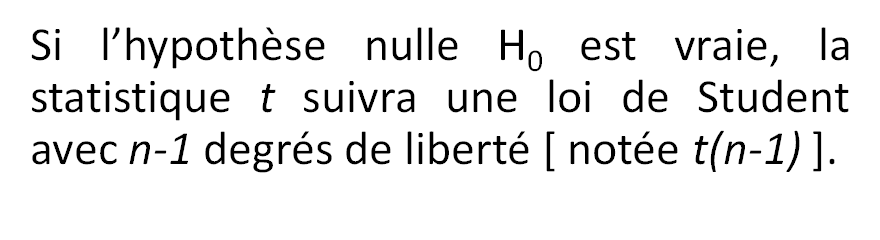 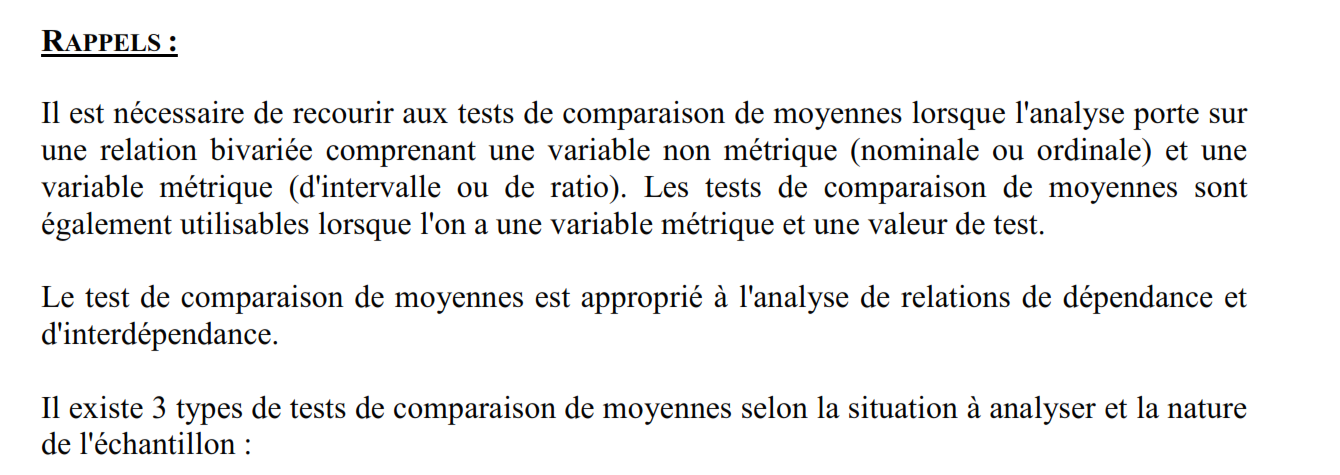 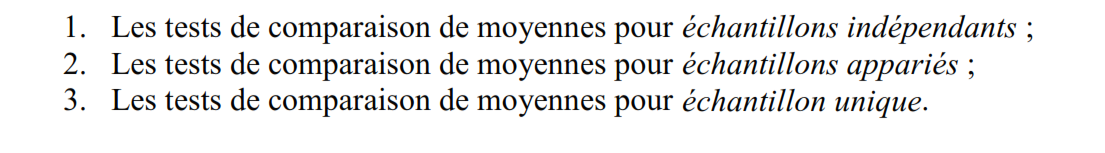 Le test-t de Student pour échantillon unique
Le test-t de Student pour échantillon unique : Statistiques descriptives sous Spss 26
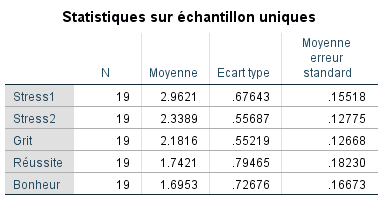 Le test-t de Student pour échantillon unique
Le test-t de Student pour échantillon unique  : comparaison du groupe à une valeur de référence de 2.5
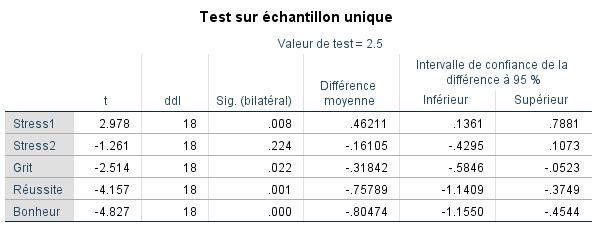 Le test-t de Student pour deux groupes  indépendants
Le test-t de Student comparant deux groupes  indépendants: sortie SPSS 26 pour les statistiques descriptives
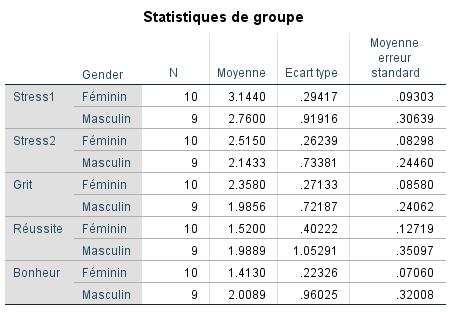 Le test-t de Student pour deux groupes  indépendants
Le test-t de Student pour deux groupes  indépendants
1) Cas où les variances des 2 populations sont égales
 La statistique du test est donné par:
Le test-t de Student pour deux groupes  indépendants
2) Cas où les variances des 2 populations sont inégales
Le test-t de Student comparant deux groupes appariés.
Sortie SPSS 26 pour les statistiques descriptives
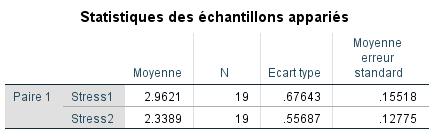 Exemple
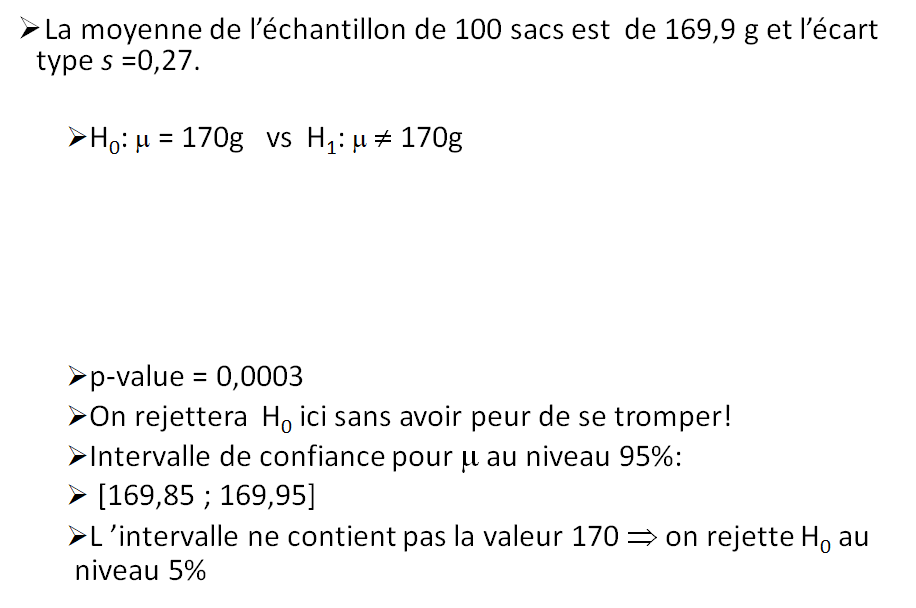 Le test-t de Student pour deux groupes appariés
Sortie SPSS 26
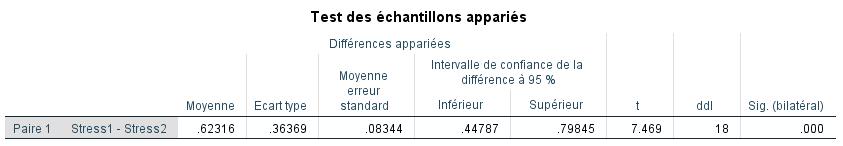 Valeurs à reporter
Le test-t de Student pour deux groupes  appariés
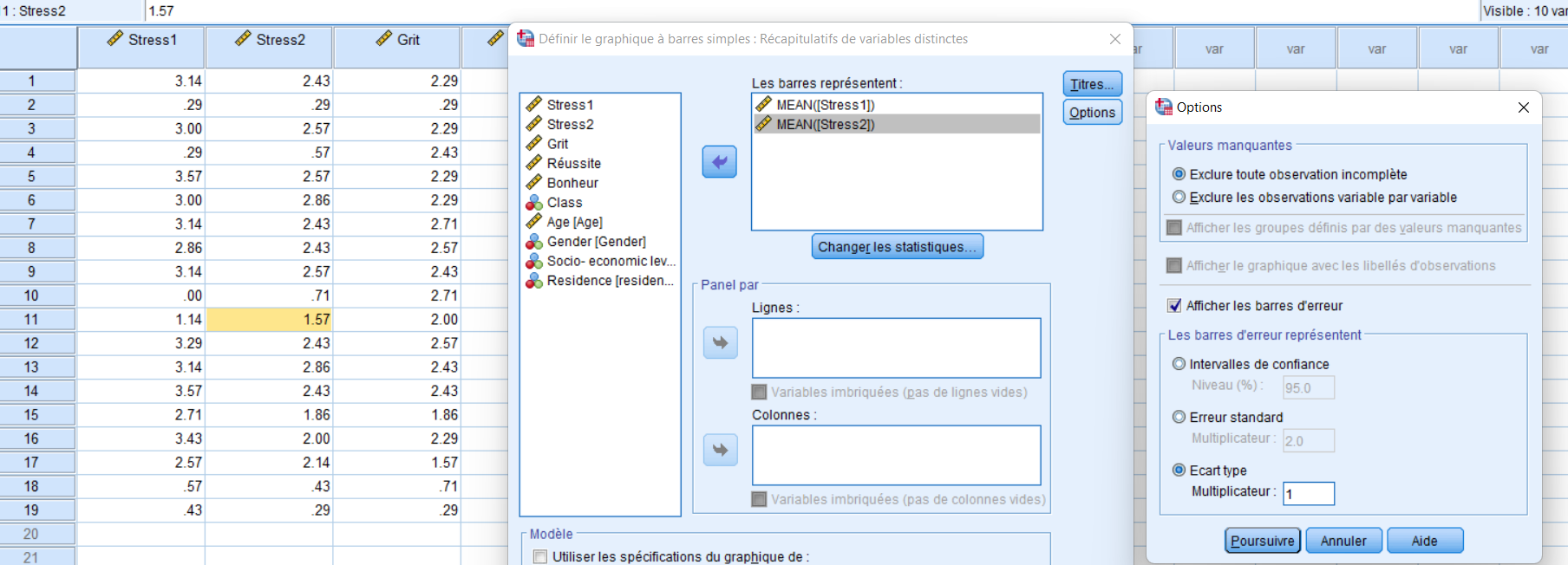 Le test-t de Student pour deux groupes  appariés
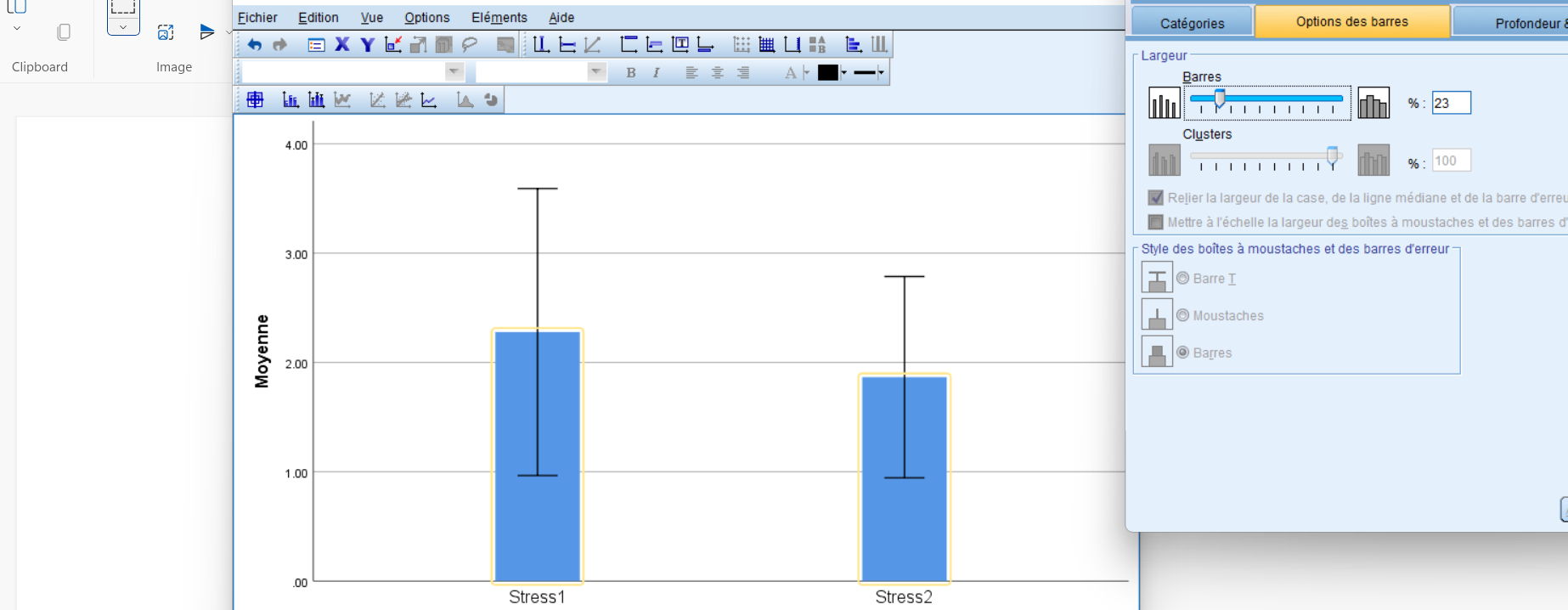 Le test-t de Student pour deux groupes  appariés
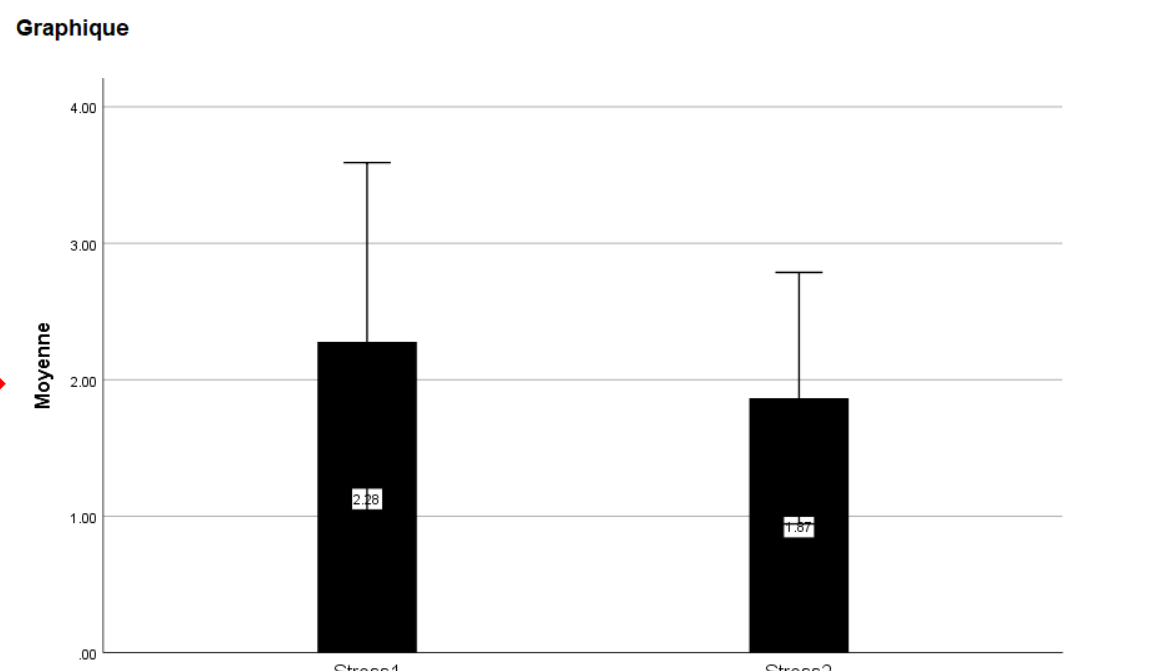 L'analyse de variance à un facteur
L'analyse de variance à un facteur de variabilité: (Anova à un facteur)
Il s'agit ici d'étudier l'influence d'un seul facteur de variabilité sur un paramètre quantitatif.
Ceci revient à comparer les moyennes de plusieurs populations supposées normales et de même variance à partir d'échantillons aléatoires simples et indépendants les uns des autres. 
Cette analyse peut être considérée comme une généralisation du test de Student.
L'analyse de variance à un facteur
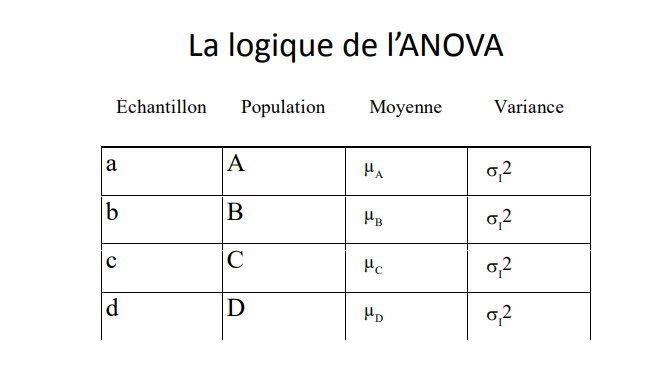 L'analyse de variance à un facteur
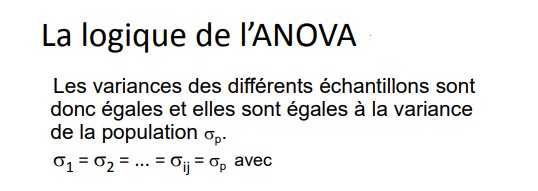 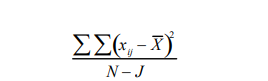 L'analyse de variance à un facteur
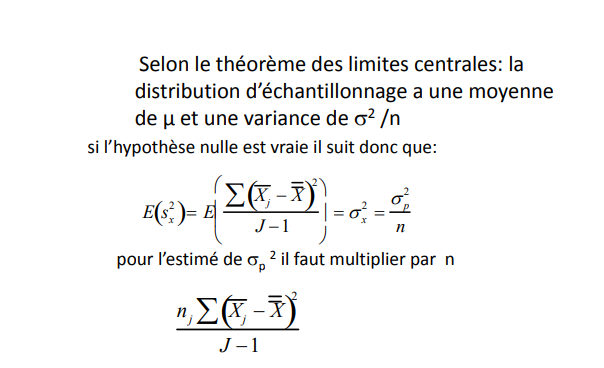 L'analyse de variance à un facteur
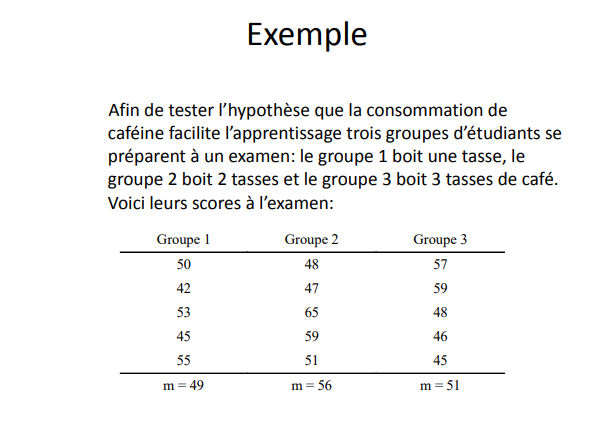 L'analyse de variance à un facteur
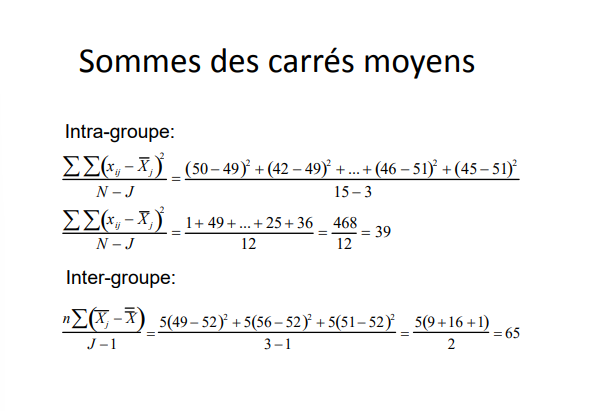 L'analyse de variance à un facteur
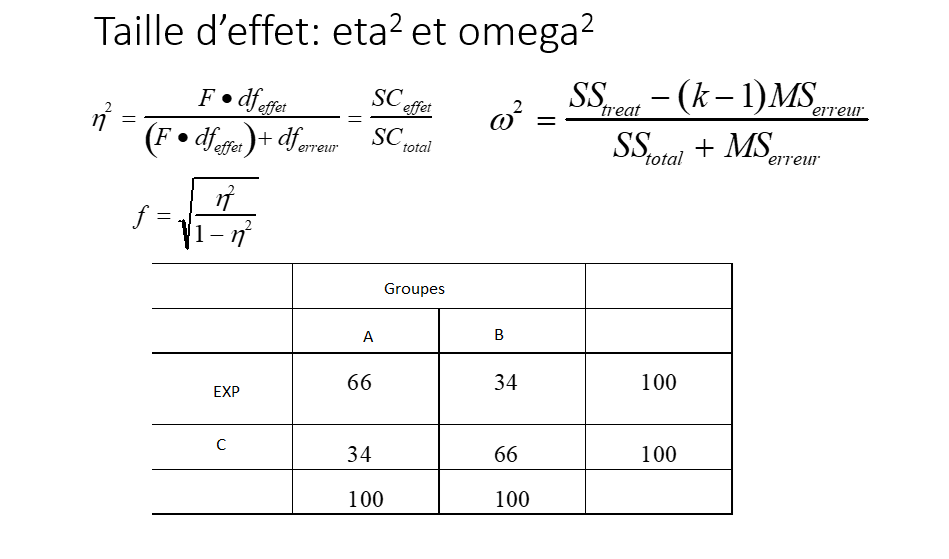 L'analyse de variance à un facteur
Il faut passer à la table pour voir la signification de F
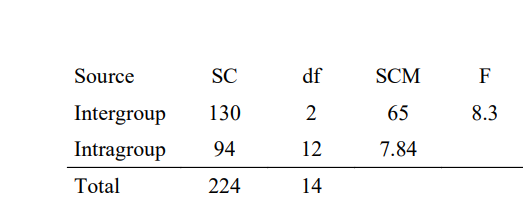 L'analyse de variance à un facteur : (Anova à un facteur)
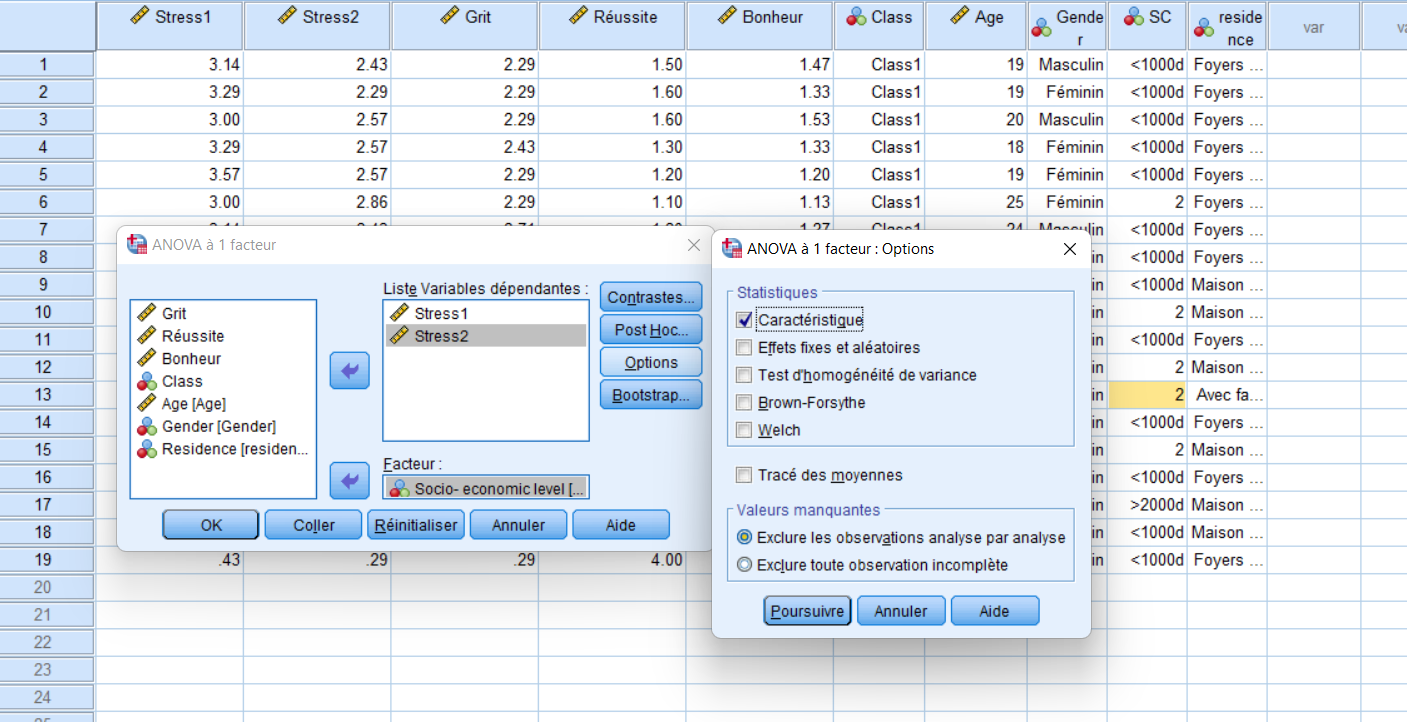 L'analyse de variance à un facteur : (Anova à un facteur)
Anova à un facteur: sortie SPSS des statistiques descriptives
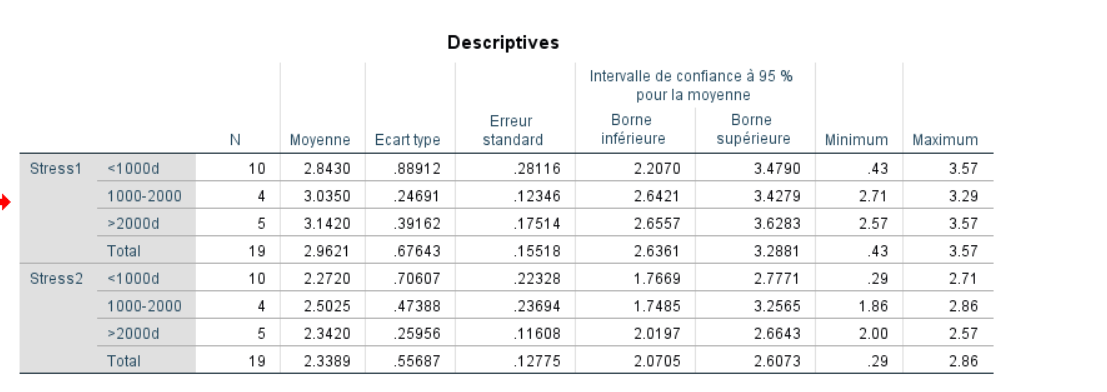 Anova à un facteur
Somme
des carrés
divisée par
ddl. = variabilité
inter et intra.
Inter/intra
Anova à un facteur: sortie SPSS des résultats du test (valeurs de F sont non significatifs)
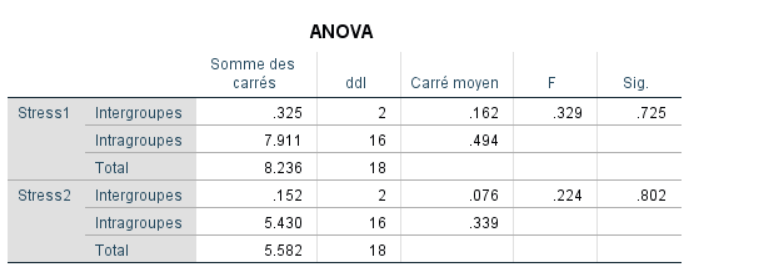 Anova à un facteur
Anova à un facteur: sortie SPSS des résultats du test (valeurs de F sont significatifs : un test post hoc est exigé)
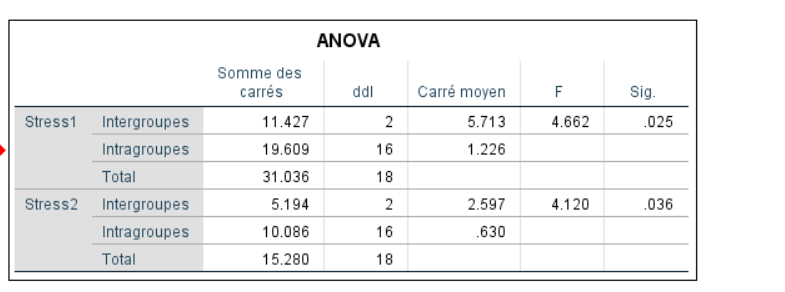 Anova à un facteur
Anova est  le rapport de la variabilité inter sur la variabilité intra
Inter = effet 
intra = terme d ’erreur
Anova significative demande des comparaisons  a posteriori ou des tests post hoc
Anova à un facteur : présentation des différences
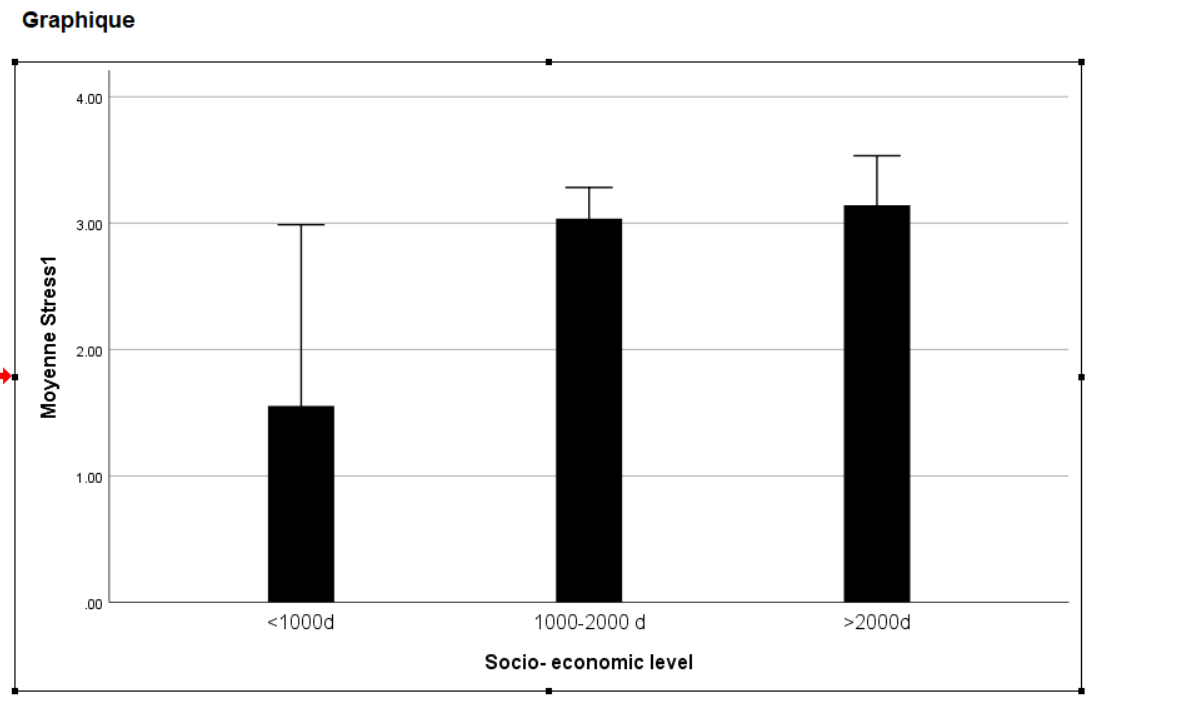 **
*
* p<0.05; ** p<0.01
Les tests post-hoc
Les tests post-hoc
Le test Least Significative Difference (LSD)
Cette méthode simple permet de comparer  les moyennes deux à deux grâce au test de Student.
Méthode de Newman Keuls
L'essentiel de ce test réside dans une approche séquentielle ou l'on teste les comparaisons entre paires en choisissant la valeur critique en se basant sur l'étendue de la comparaison.
Le test de Tukey
Le test de Tukey utilise la même procédure du test de Newman-Keuls, mais la valeur critique choisie pour une étendue reste considérée pour les autres comparaisons.
Les tests post-hoc
Le test de Duncan
C’est un test puissant qui suit la procédure du test de Newman-Keuls,  mais il utilise pour les valeurs critiques la table de Duncan. 
Le test de Dunnet
Il est généralement utilisé pour comparer des groupes expérimentaux à un groupe de contôlr.
 Le test de Scheffé :
La méthode de Scheffé se base sur les contrastes. La contraste est une somme pondérée de moyennes.
Les tests post-hoc
Plusieurs choix
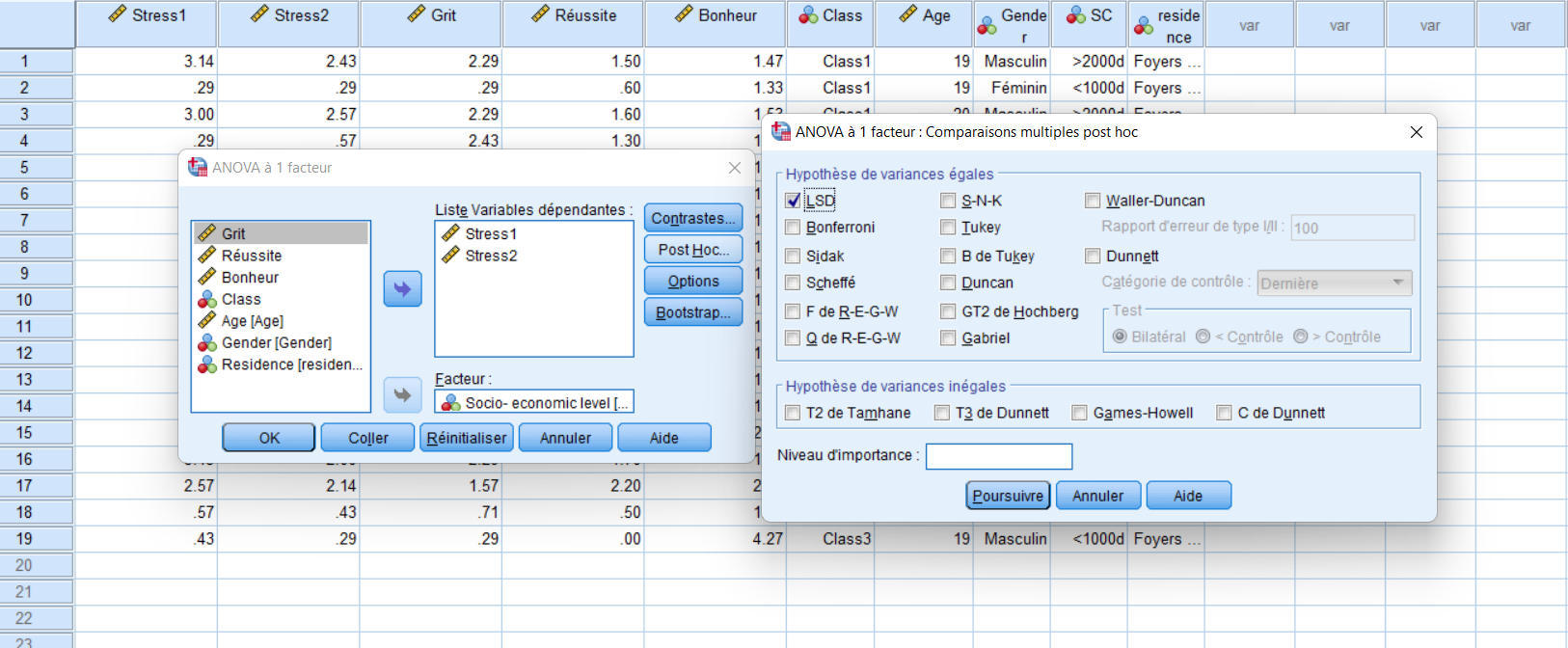 Illustration graphique : 3 groupes
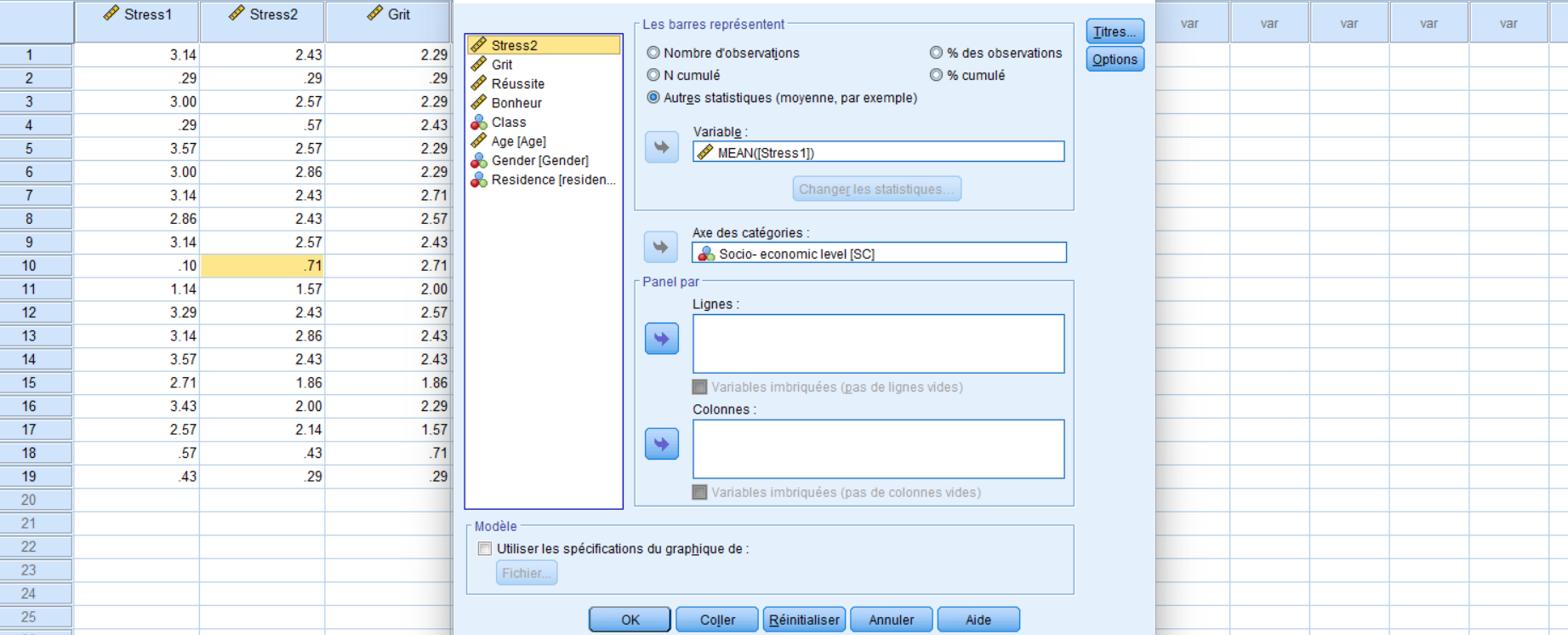 Illustration graphique : trois groupes
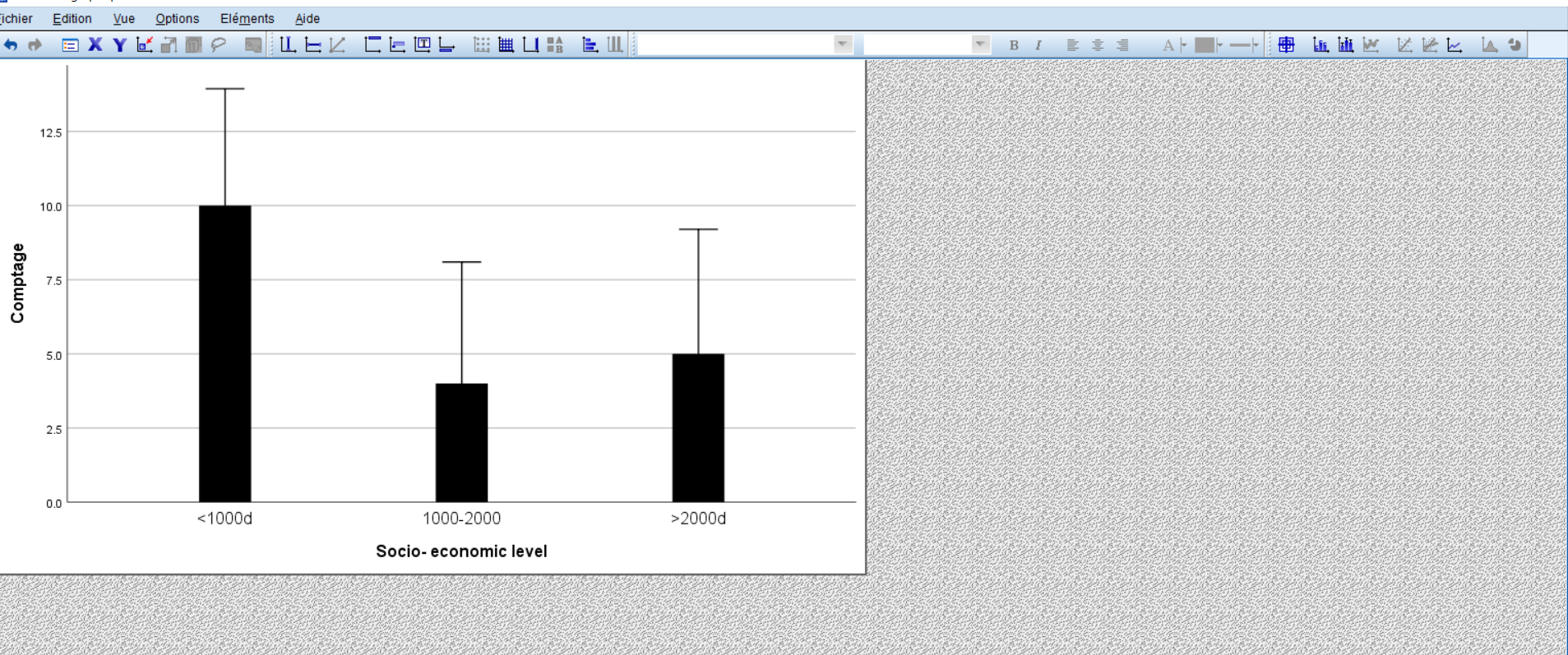 Analyse univariée
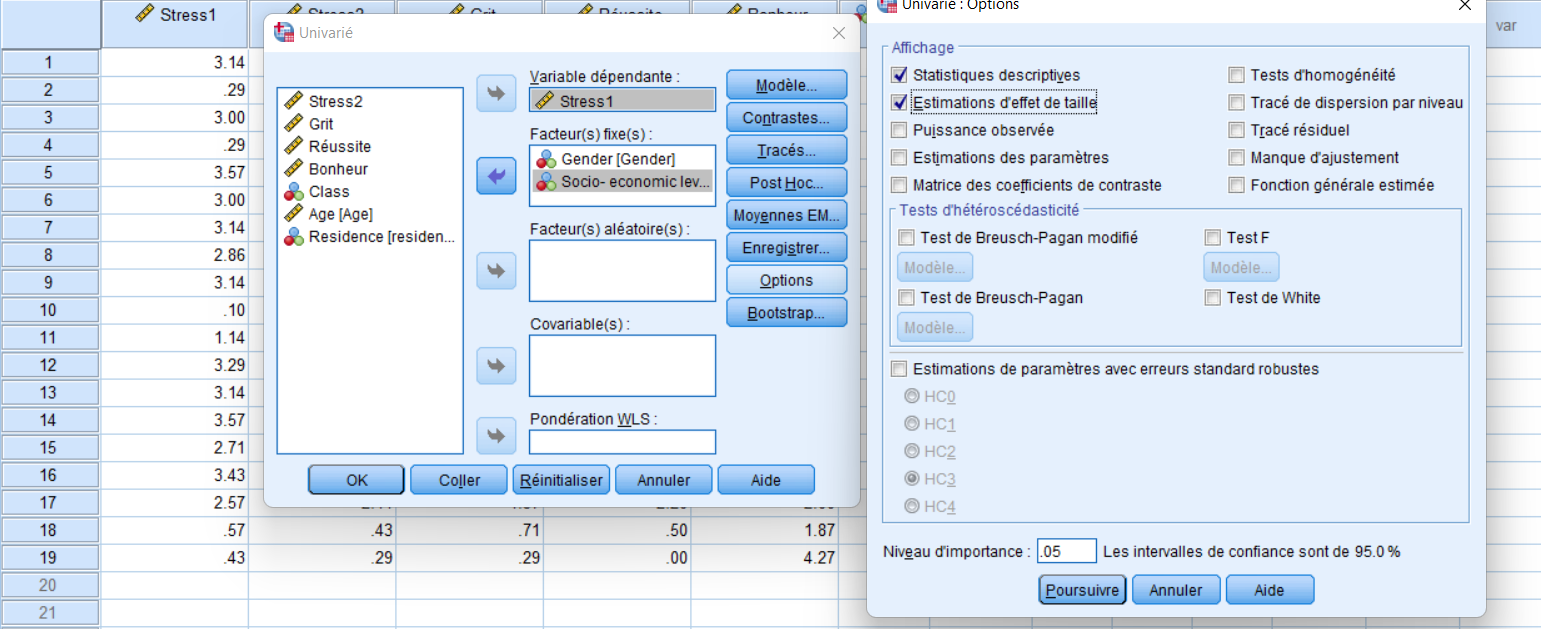 Analyse univariée
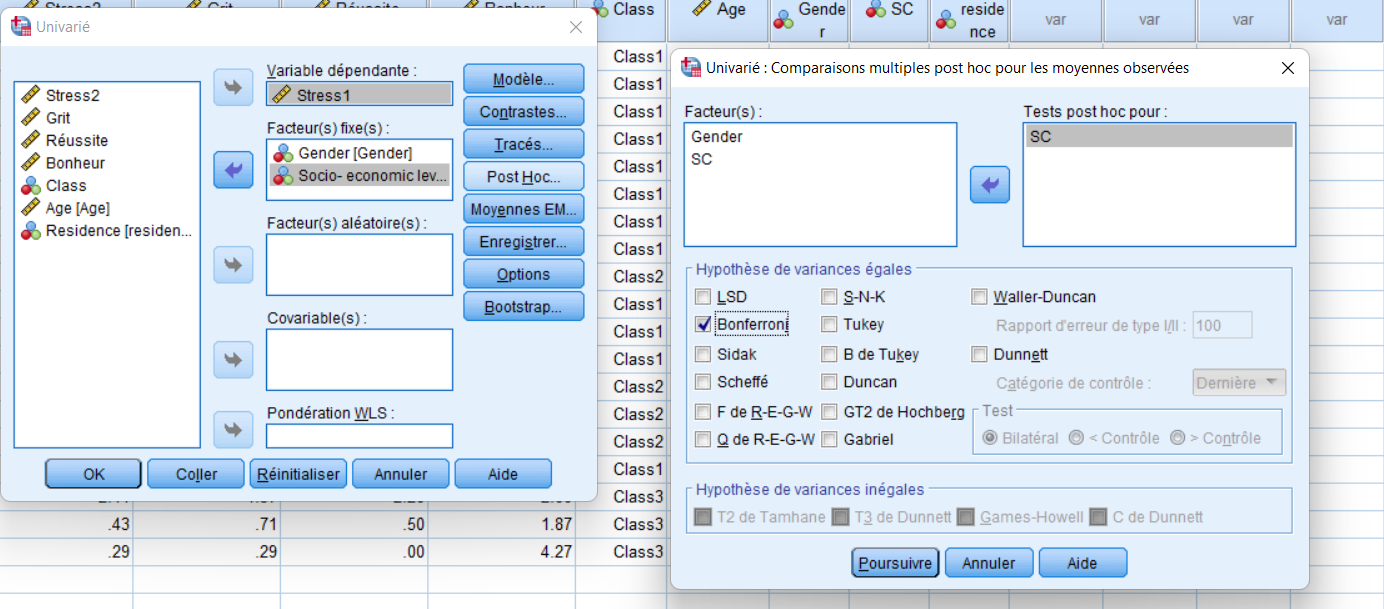 Analyse univariée
Sortie SPSS Pour les statistiques descriptives
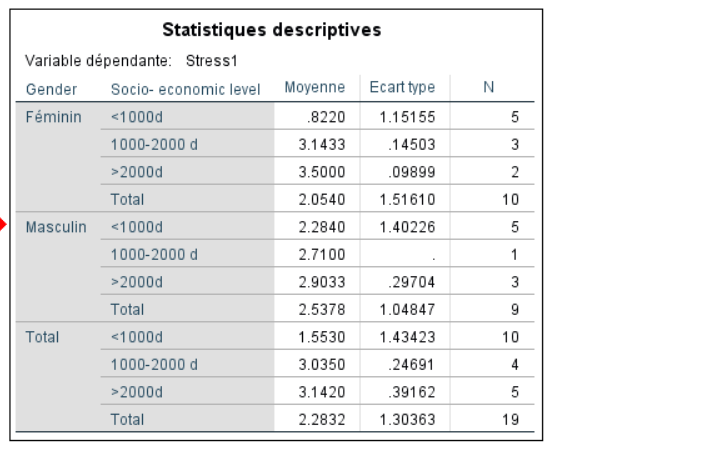 Analyse univariée
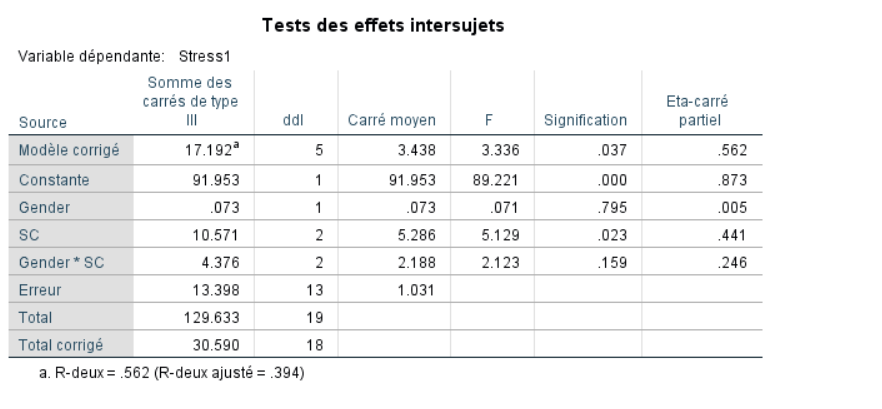 Analyse univariée
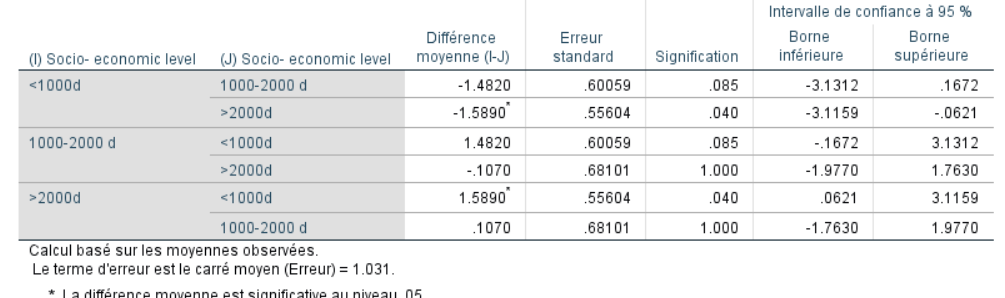 Analyse de covariance Ancova
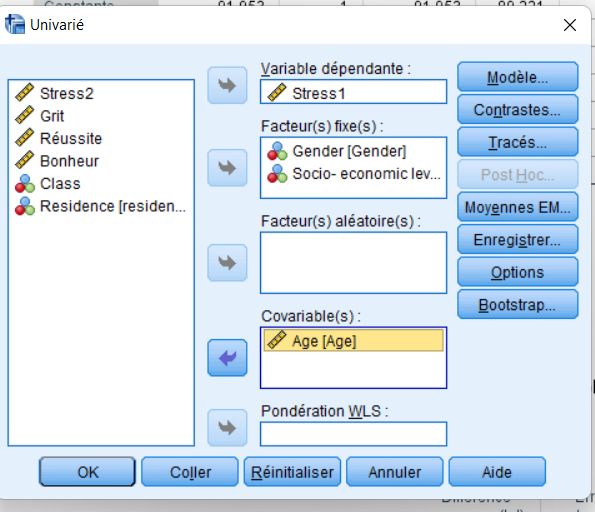 Analyse de covariance Ancova
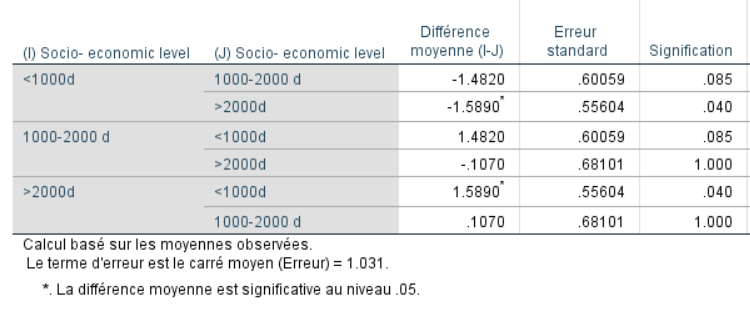 Analyse de covariance Ancova
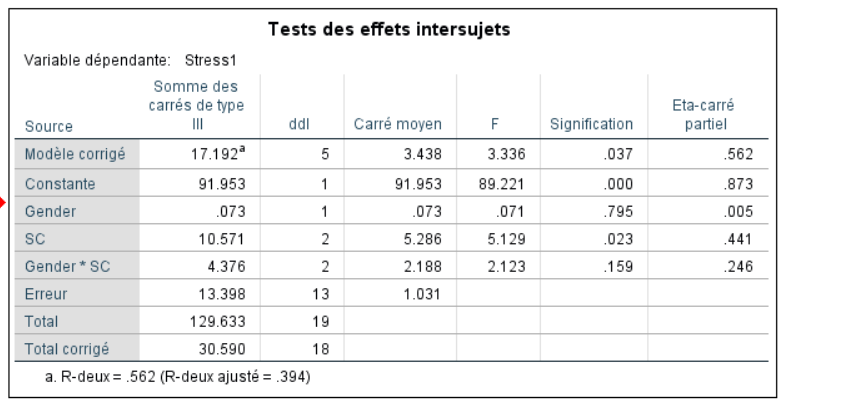 Analyse Multivariée
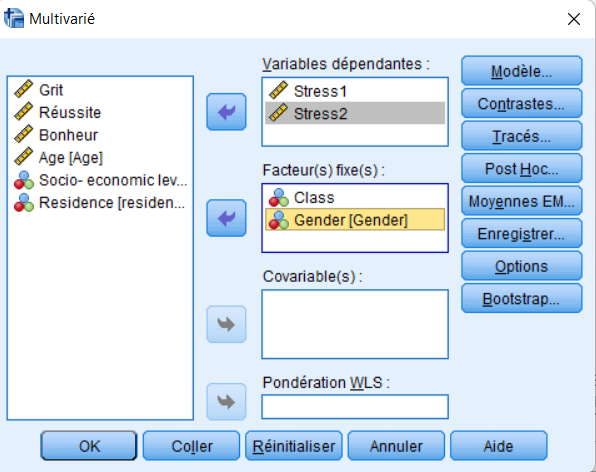 Analyse Multivariée
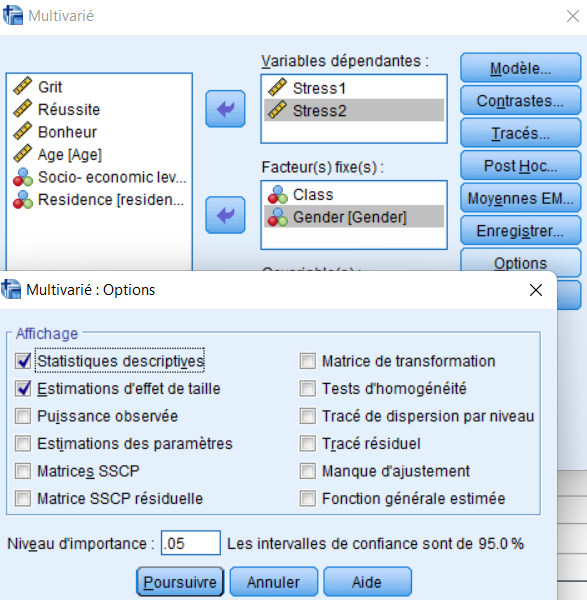 Analyse Multivariée
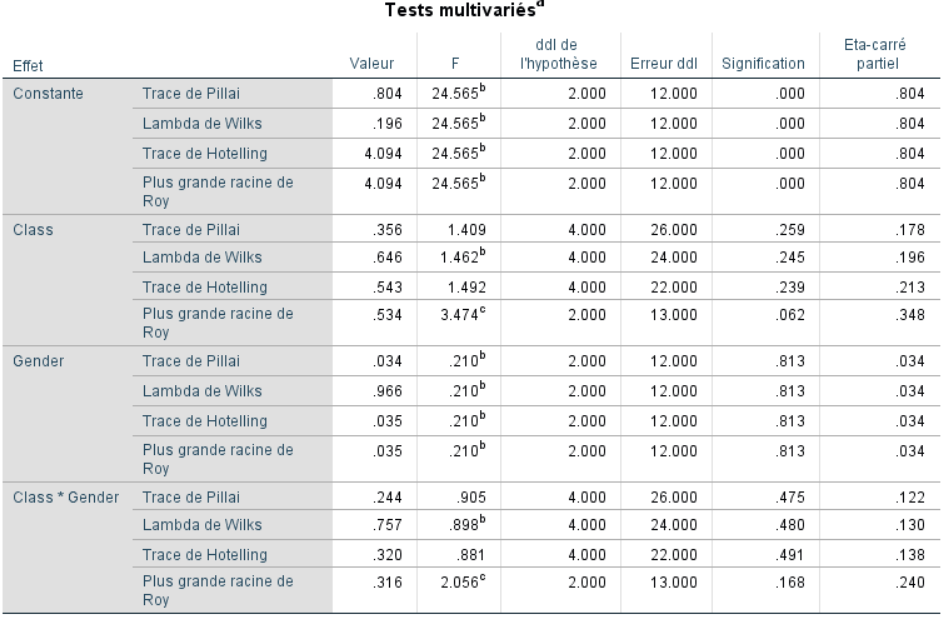 Analyse Multivariée
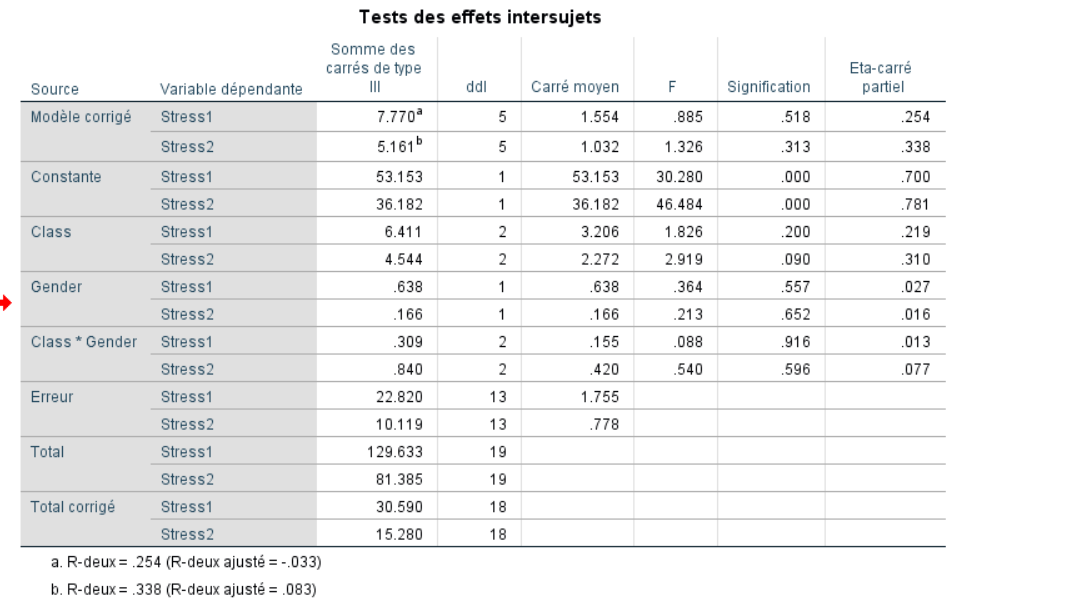 Analyse de covariance Multivariée (Mancova)
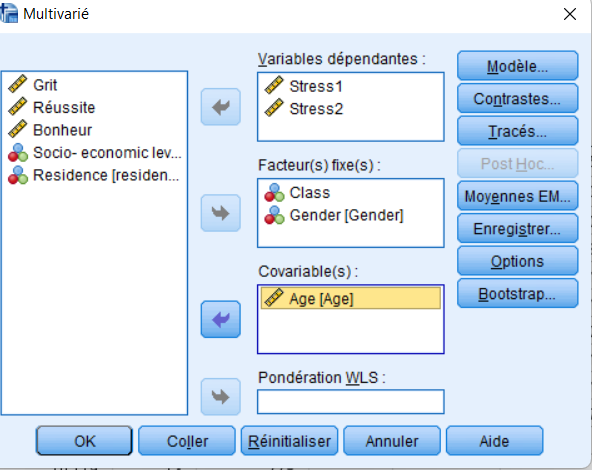 Analyse de variance mesures répétées
3 mesures répétées  dans le temps pour le stress
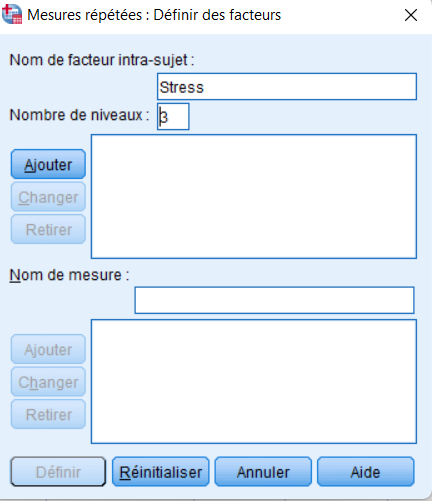 Analyse de variance mesures répétées
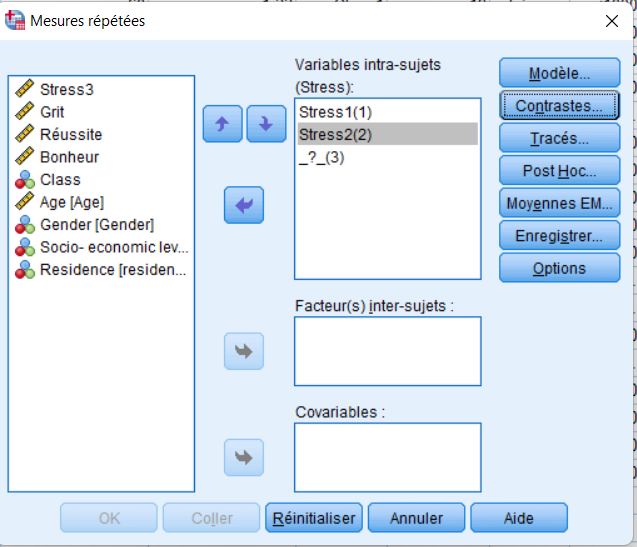 Analyse de variance mesures répétées
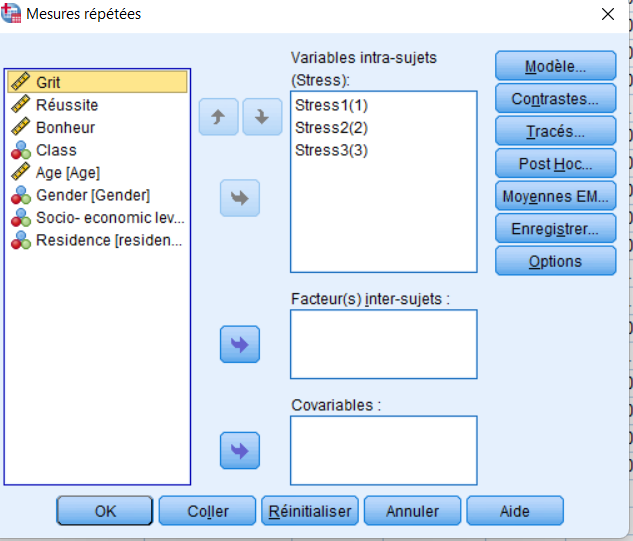 Analyse de variance mesures répétées
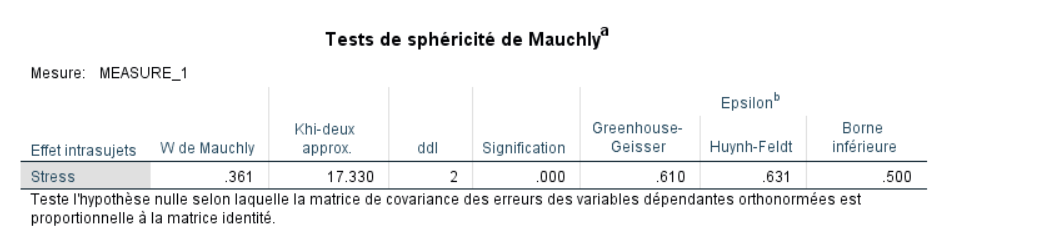 Analyse de variance mesures répétées
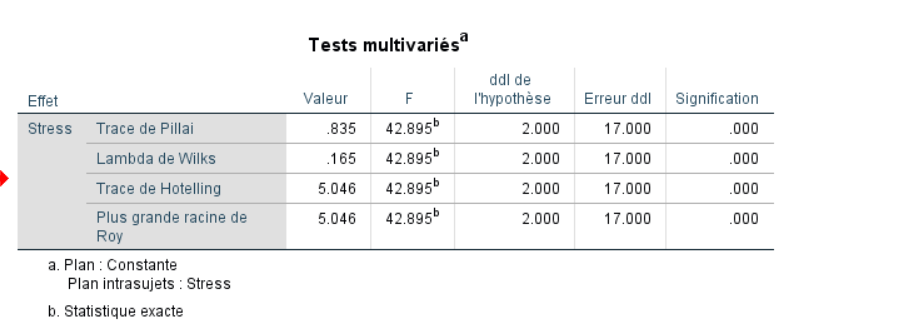 Analyse de variance mesures répétées
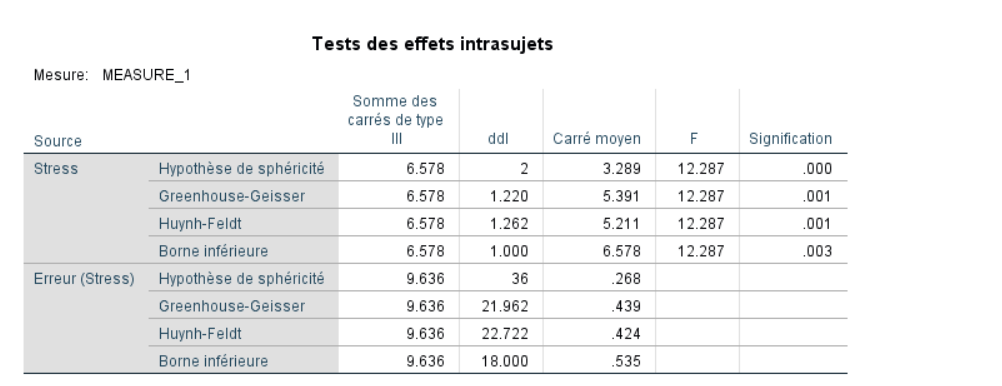 Analyse de variance mesures factorielle
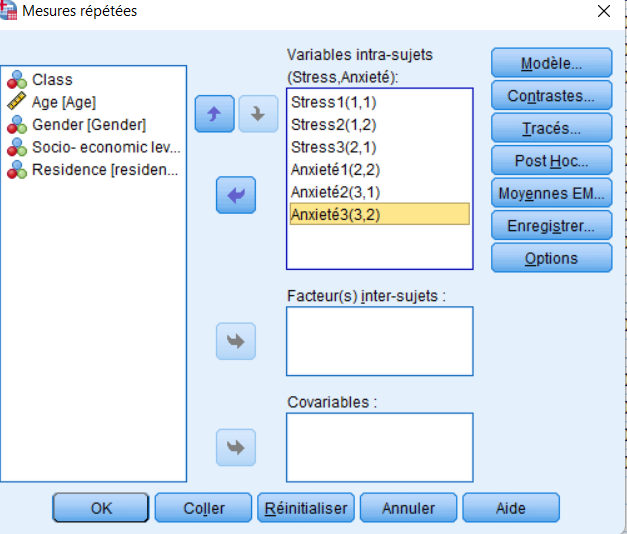 Analyse de variance mesures factorielle
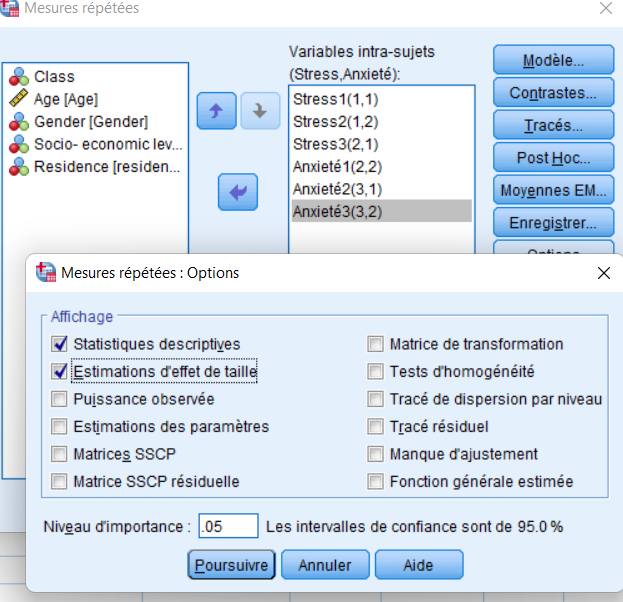 Analyse de variance mesures factorielle
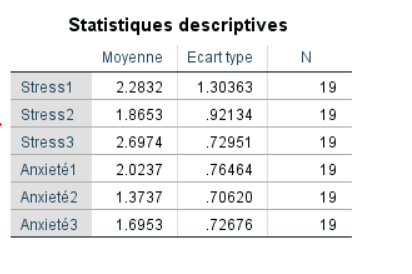 Analyse de variance mesures factorielle
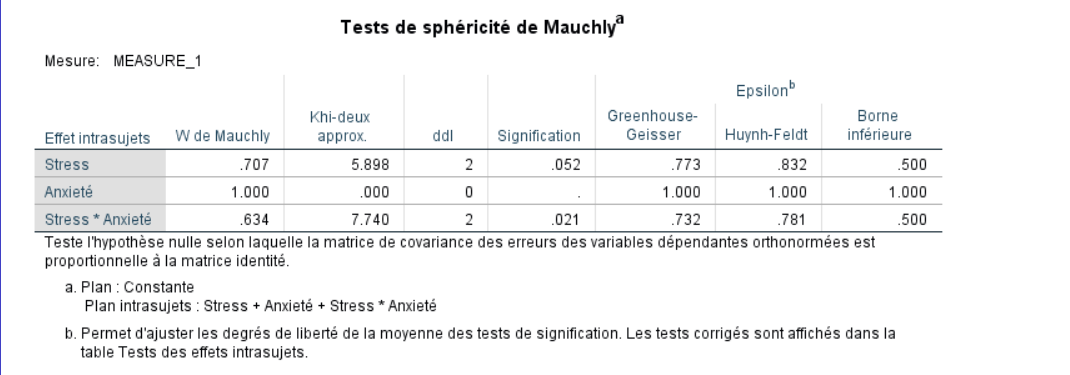 Analyse de variance mesures factorielle
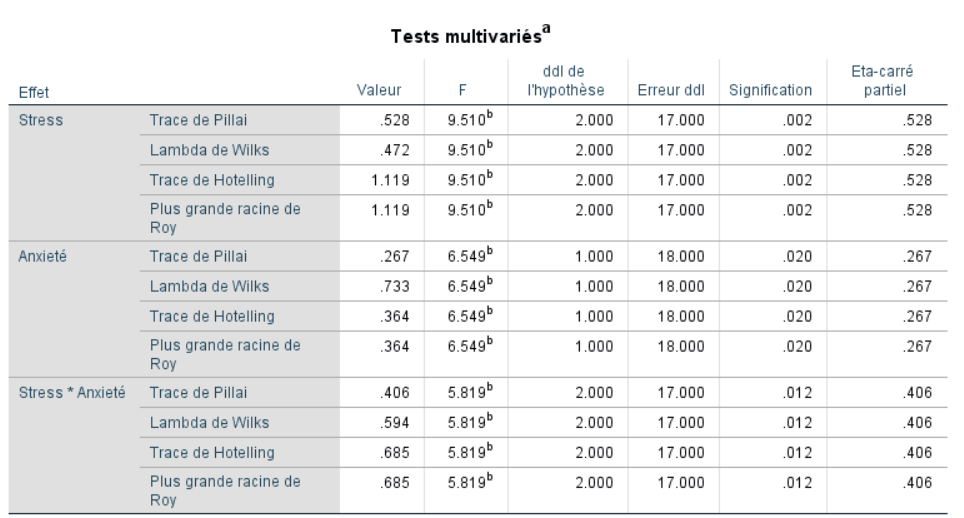 Analyse de variance mesures factorielle
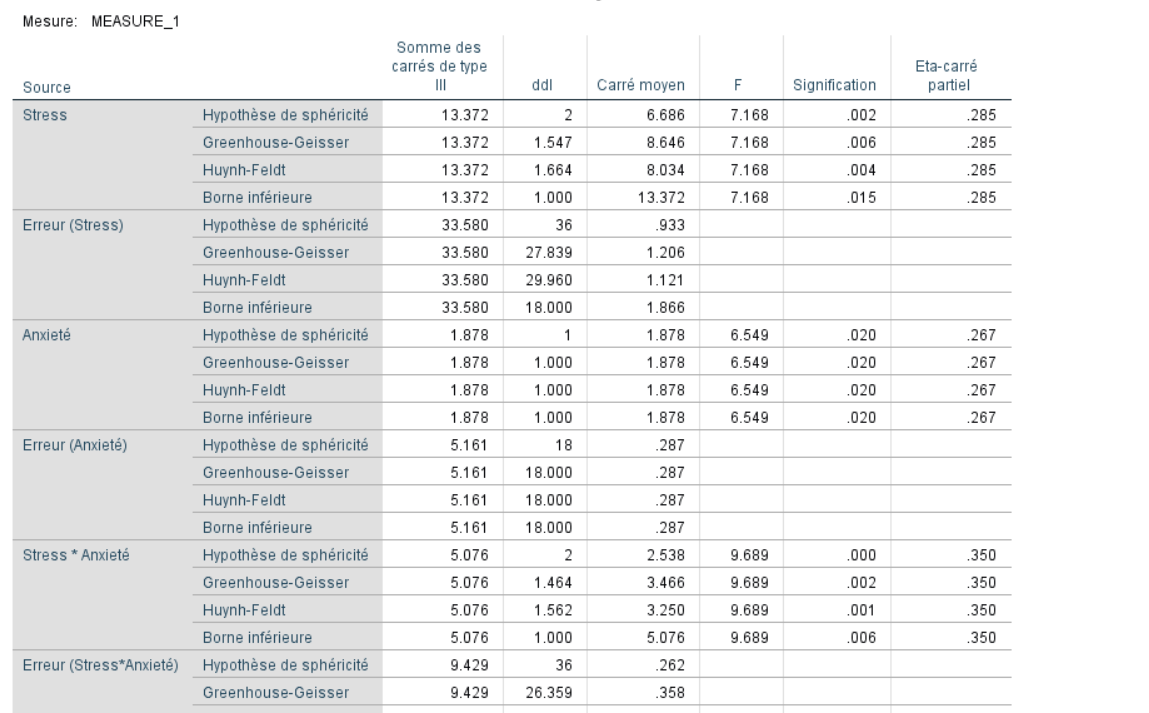 La corrélation de Pearson
La corrélation de Pearson 
Le coefficient de corrélation multiple r exprime l'intensité de l’association entre la variable à expliquer et la variable explicative.


Le coefficient r se situe entre -1 et 1.
• une valeur proche de +1 montre une forte liaison positive.
• une valeur proche de -1 montre également une forte liaison négative
• une valeur proche de 0 montre une absence de relation linéaire (un autre type de liaison peut être considéré) .
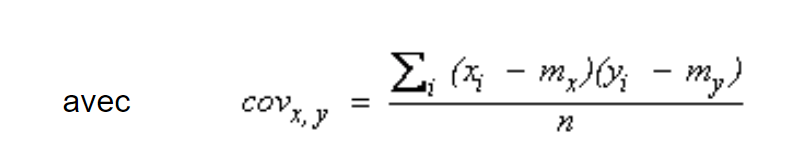 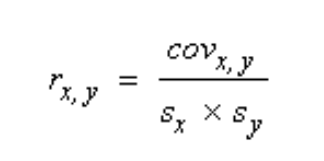 Tests paramétriques
Le coefficient de détermination r² 
Ce coefficient est le carré du coefficient de corrélation. Il est généralement exprimé en pourcentage. 
Il traduit la qualité d'une régression en résumant la part de l'information totale prise en compte par le modèle de régression.
La corrélation multiple et partielle
La corrélation multiple 
 
Les coefficients de corrélation multiples expriment l'intensité de la liaison entre la variable dépendante à expliquer et l'ensemble des variables explicatives.
Les corrélations partielles 
Cette corrélation considère l’association entre deux variables , en contrôlant l'influence d’une troisième variable.
Par exemple, on peut rechercher la corrélation entre l’indice de masse corporelle et l’habitude alimentaire pour une tranche d’âge donnée.
La corrélation de Pearson
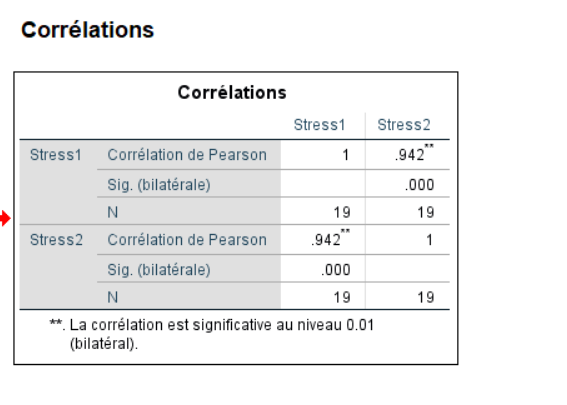 Valeur de r et signification : attention une valeur trés significative ne présente pas une correlation forte   (se référer à la littérature pour les seuils :faible modéré et fort))
Illustration graphique de la corrélation de Pearson
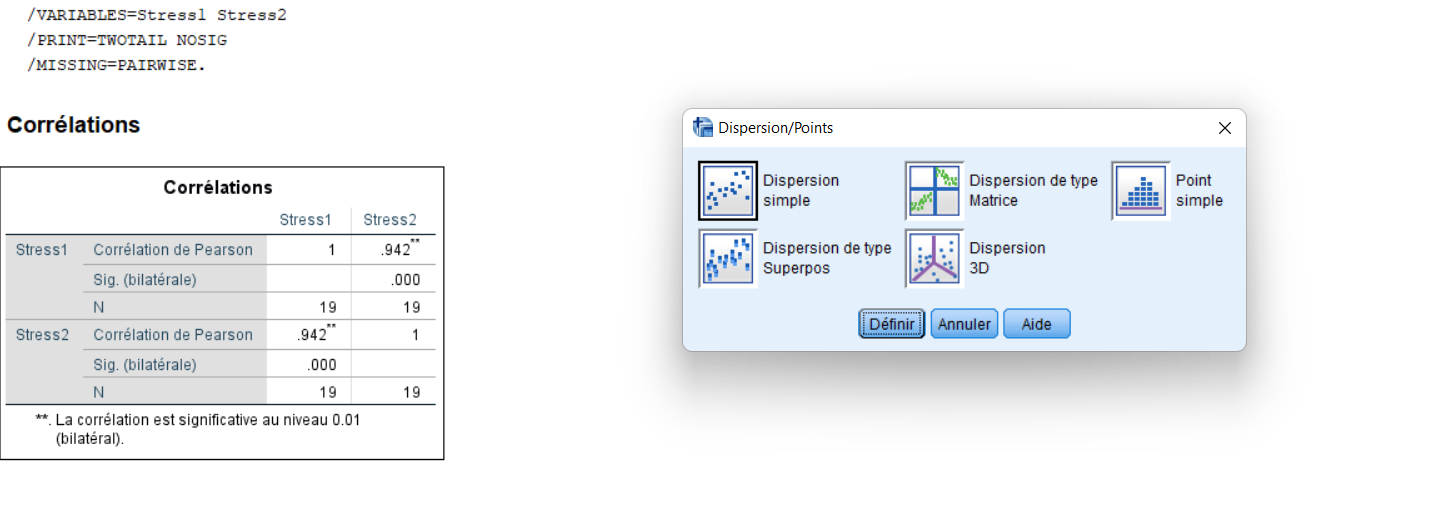 Illustration graphique de la corrélation de Pearson
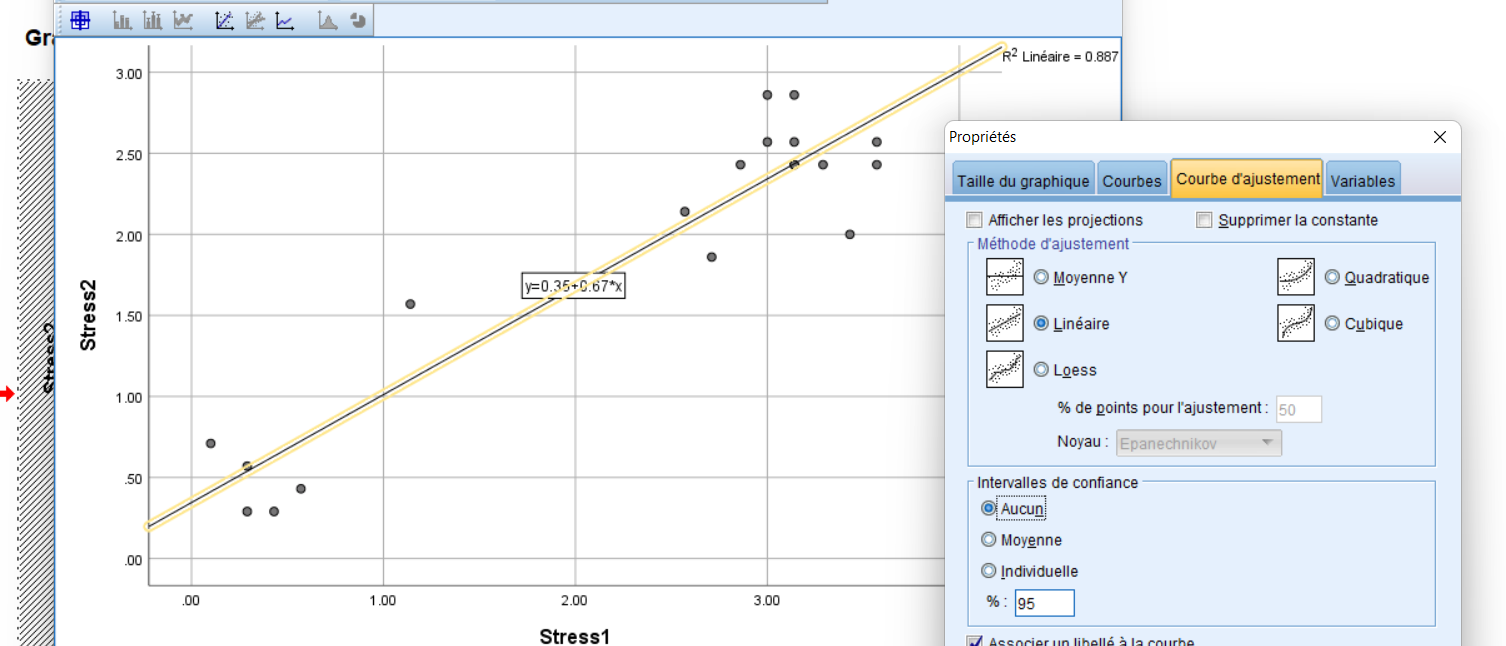 Tests non paramétriques
Le test de Mann Whitney
C'est un test non-paramétrique qui permet de tester les moyennes de deux échantillons indépendants. 
L’exécution du test est fondée sur le classement des sujets dans un ordre croissant de l'ensemble des observations.
Tests non paramétriques
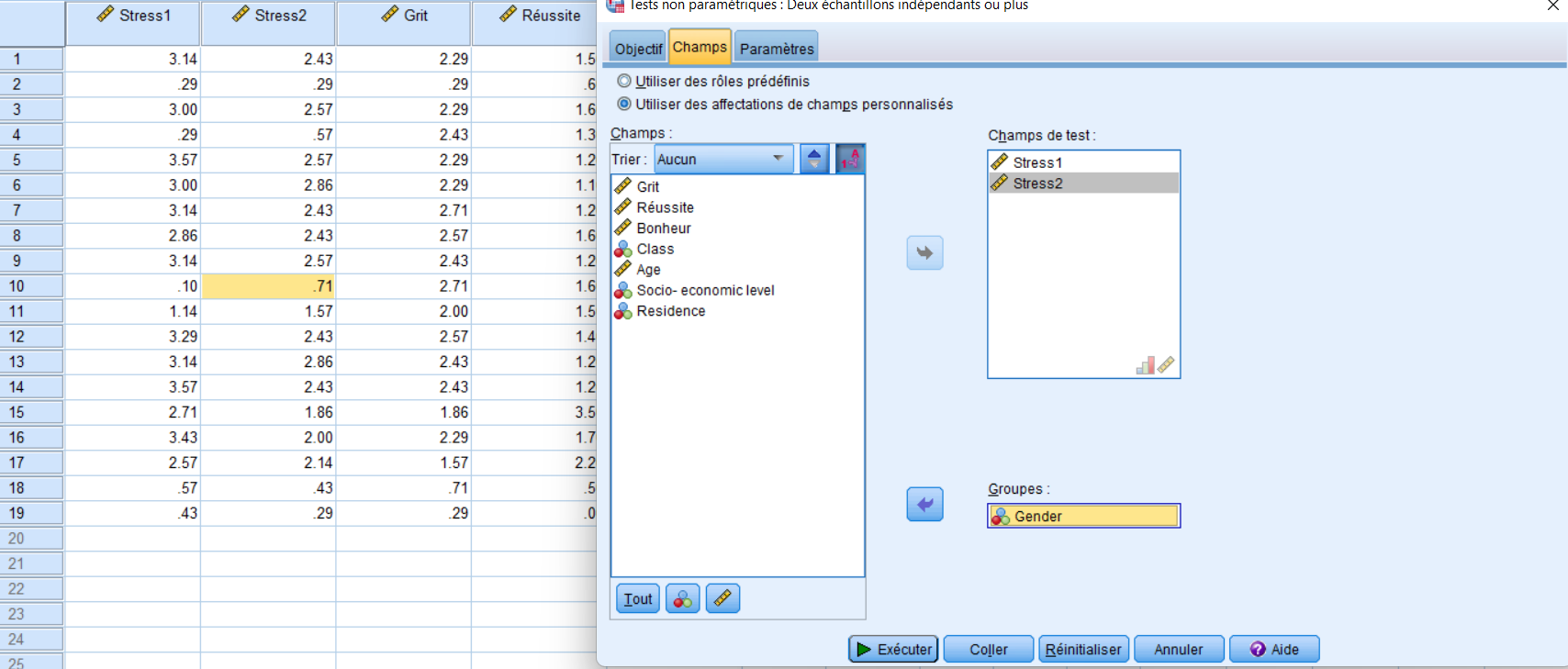 Tests non paramétriques
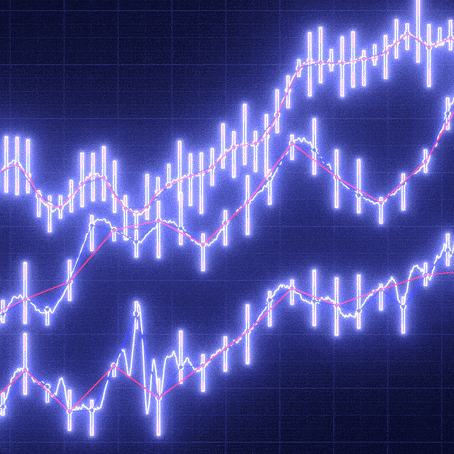 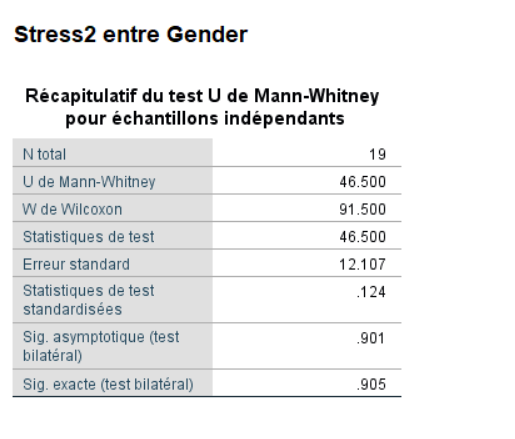 Tests non paramétriques
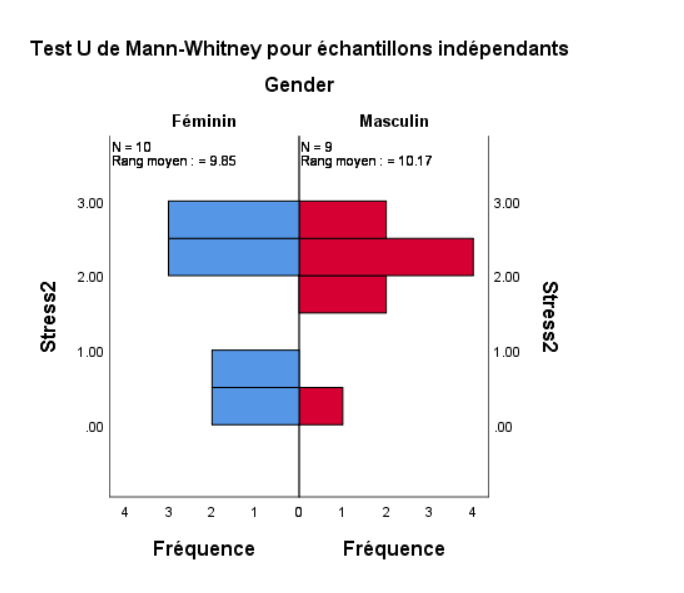 Tests non paramétriques
Le test de Wilcoxon
C'est aussi un test qui se base sur les rangs. Cependant, il permet de tester les moyennes de deux échantillons qui sont liés. 
Il généralement utilisé pour des petits échantillons ou pour distributions qui ne suivent pas le théorème de Gauss.
Tests non paramétriques
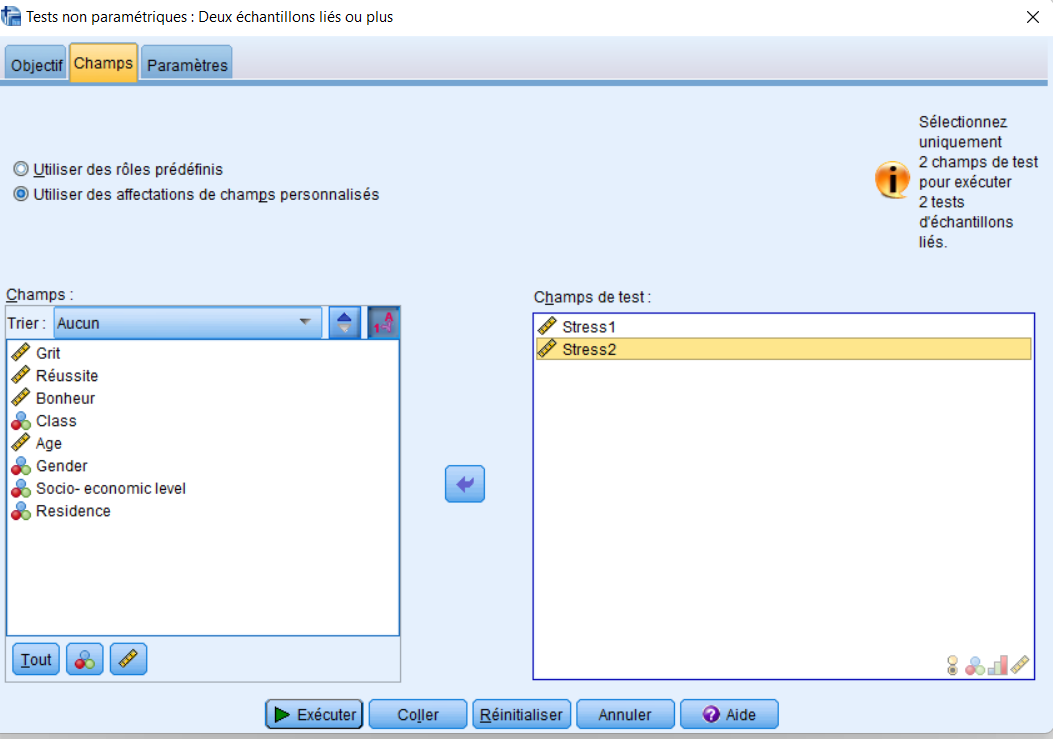 Le test de Wilcoxon
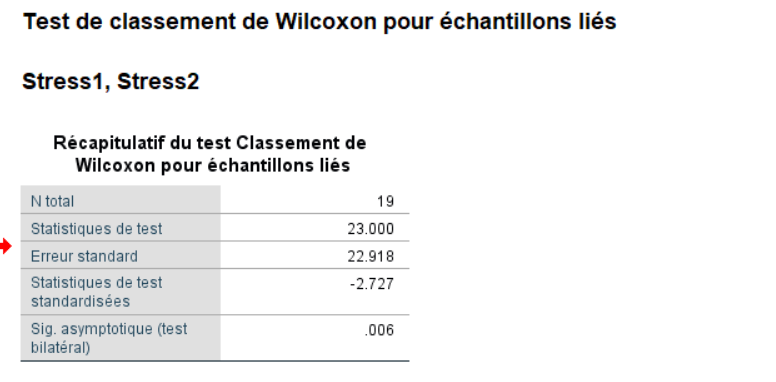 Le test de Wilcoxon
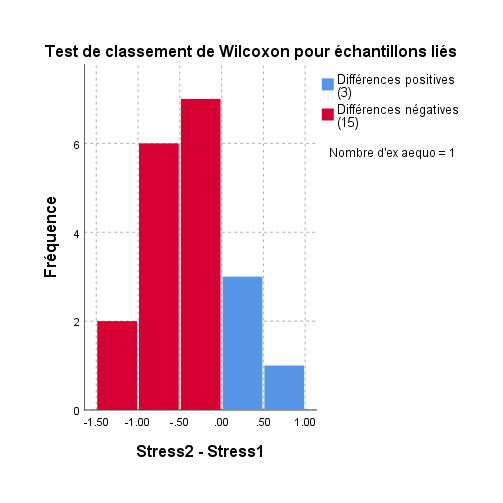 Le test de Kruskall Wallis
Le test de Kruskall Wallis
Ce test est préféré à l'analyse de variance à un facteur lorsque les hypothèses de normalité des différents échantillons sont violés. 
Il vise à tester l'égalité de plusieurs échantillons indépendantes. 
C'est toujours un test qui est basé sur les rangs.
Le test de Kruskall Wallis
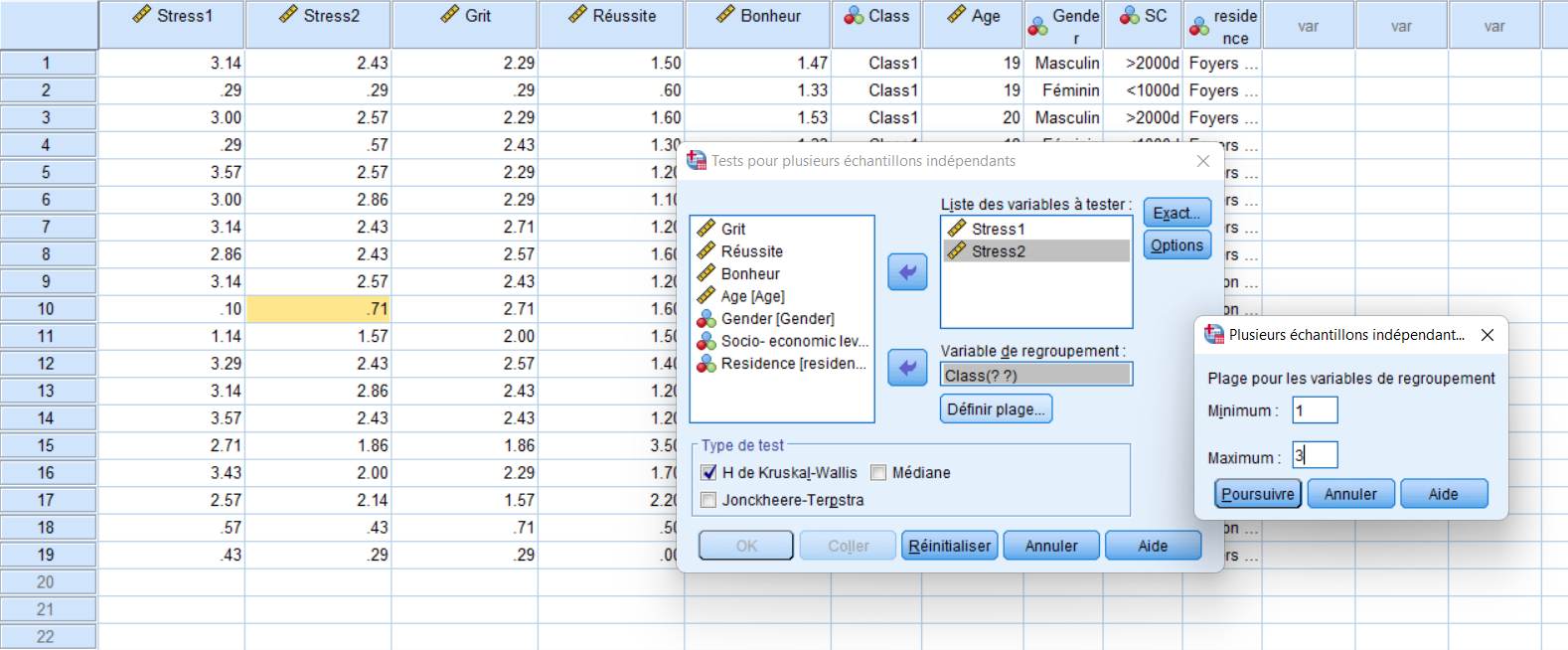 Test non paramétrique Kruskal-Wallis
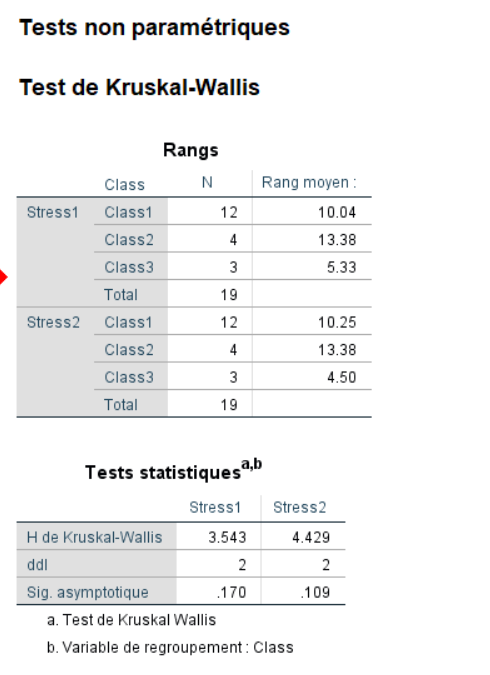 Tests non paramétriques
Le test du coefficient de corrélation de Spearman
C’est un test non-paramétrique équivalent au le coefficient de corrélation de Pearson. Les coefficients de corrélation des rangs sont très utiles pour tester l'indépendance de deux variables non gaussiennes ou lorsque l'échantillon est réduit.
Le test de corrélation des rangs de Kendall
C'est l'équivalent du test du coefficient de corrélation de Spearman mais pour des observations appariées.
Le test du coefficient de corrélation de Spearman
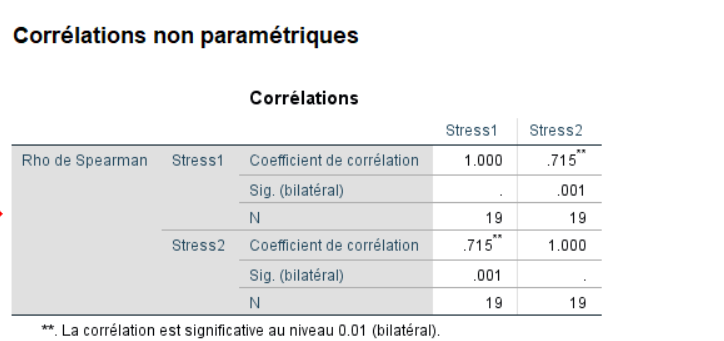 Le test de corrélation des rangs de Kendall
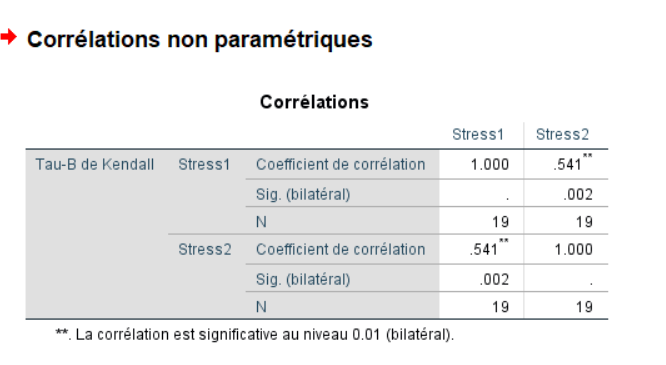 Régression linéaire
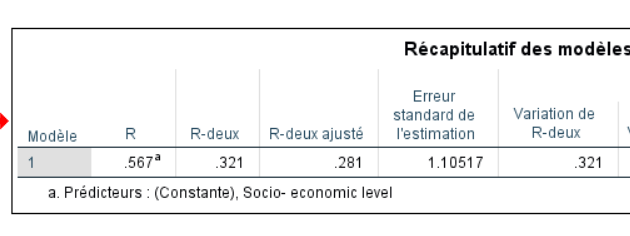 Coefficient de correlation r
Le r deux ajusté permet de corriger le rdeux en function de nombre de variables
Régression linéaire
Paramètre du modèle de corrélation
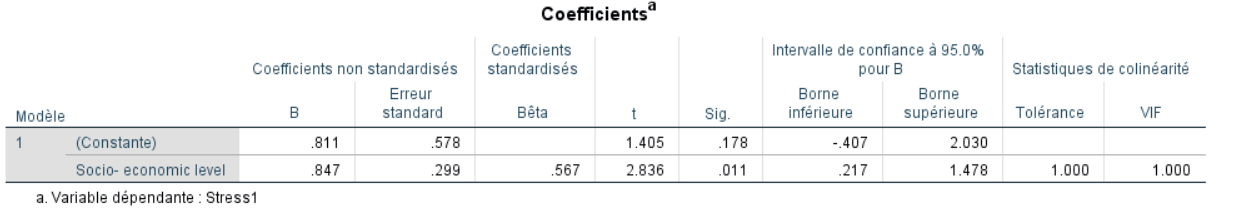 Régression linéaire
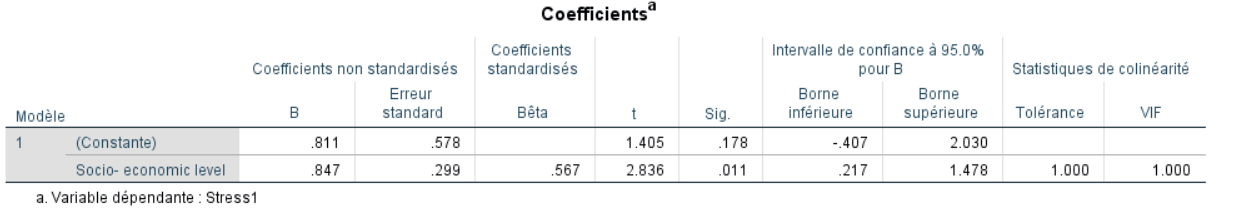 Paramètres de colinéarlité
Régression linéaire
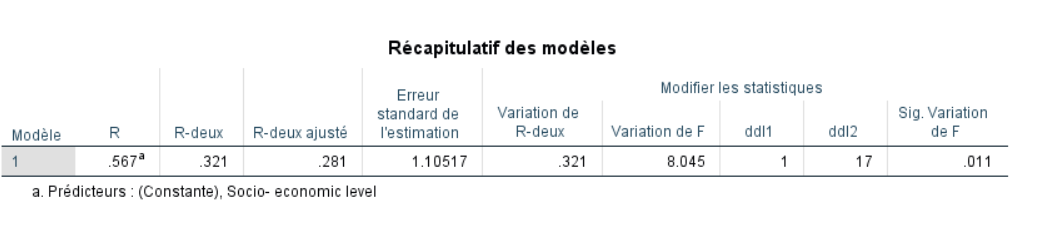 Régression linéaire multiple
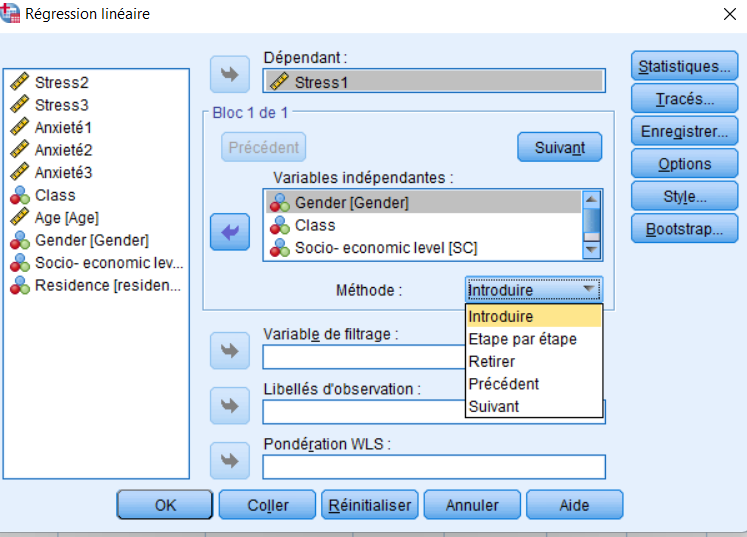 Régression linéaire
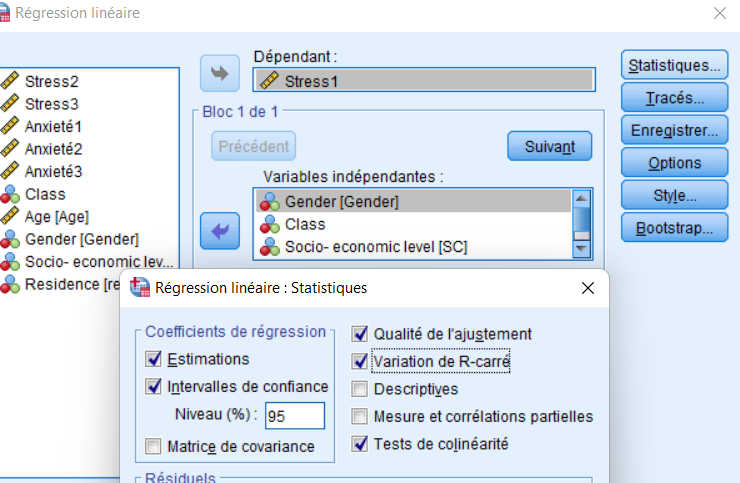 Régression linéaire
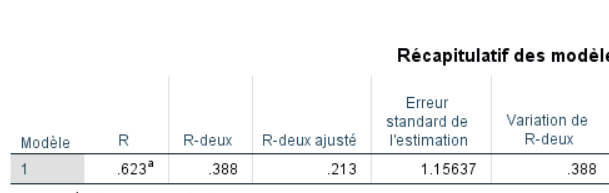 Coefficient de correlation de Pearson
Les variables indépendantes expliquent 38.8% du stress
Régression linéaire
Paramètre du modèle
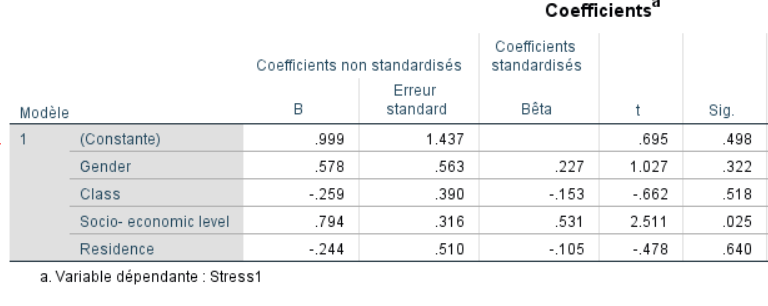 Facteur important pour expliquer le stress
L’équation de la droite de la regression
Régression linéaire
La statistique de F pour 4 et 14 ddl
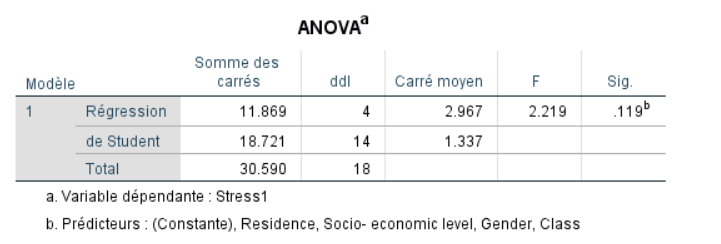 Décomposition de la variance totale
Somme des carrés /ddl
Traitement des variables nominales
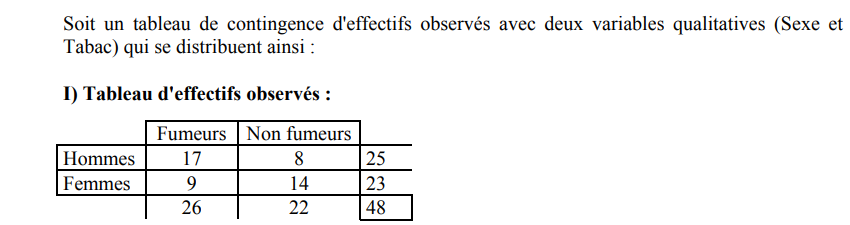 Test de Khi2
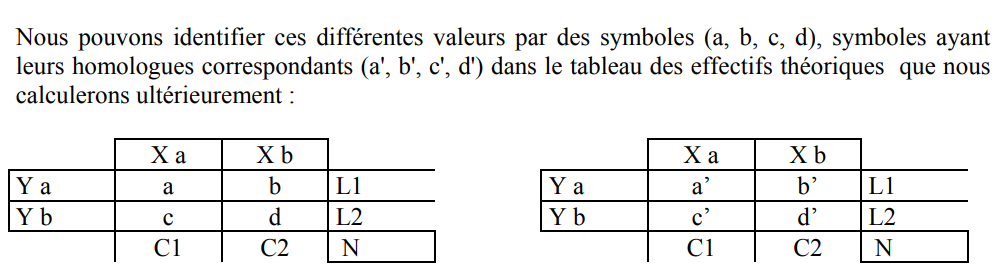 Test de Khi2
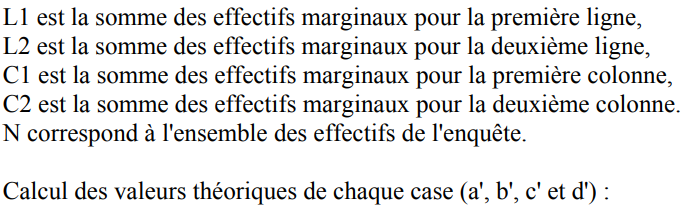 Test de Khi2
Il faut calculer les effectifs théoriques de chaque case : 
a’, b’, c’ et d’
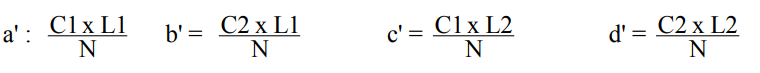 Test de Khi2
On considère que les valeurs L1, L2, C1 et C2 sont le mêmes pour les deux effectifs observés et théoriques.
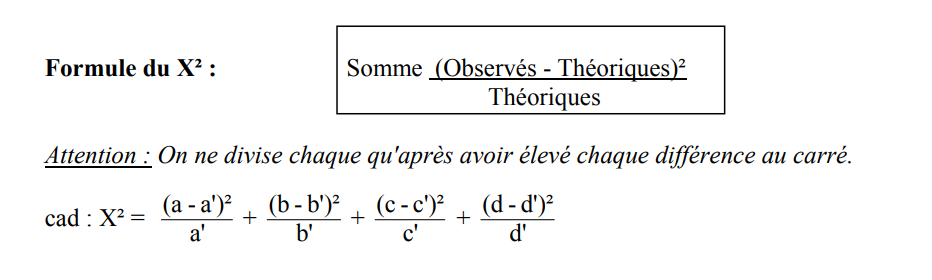 Test de Khi2
Les calculs réalisés dans l’exemple, nous donne une valeur de khi2 qui doit être comparée à la valeur critique du tableau
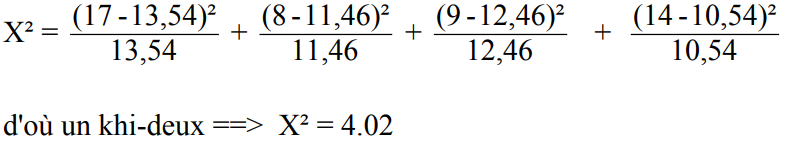 Le test de Khi2 globale
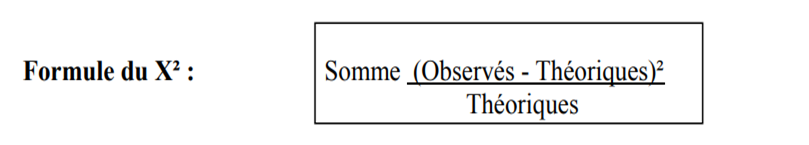 On divise les effectifs par le nombre de colonnes pour obtenir les effctifs théoriques
DDL=nombre de colonne-1
Type
De
Test
Type
De mesure des
Variables
Dépendantes
Nombre De
Variables
Dépendantes
Nombre
De
Niveaux ou de VI
Échantillons
Dépendants ou
indépendants
Satistiques
indépendants
2
Deux
Une
dépendants
McNemar
Qualitatives
Analyse 
discriminante
Multiples
Multiples
indépendants
Test t (ind)
Différences
Deux
dépendants
Test t (dép)
Une
indépendants
ANOVA/ANCOVA
ANOVA/ANCOVA 
mesures répétées
Multiples
dépendants
Quantitatives
Ind & dép
ANOVA/
ANCOVA (mixte)
MANOVA/
MANCOVA
Multiples
Multiples
Ind & dép
Qualitatives
Une
Deux
Phi
Relations
Aucune
Multiples
Analyse Factorielle
Corrélation /
Régression Simple
Une
Quantitatives
Une
Régression
Multiple
Multiples
Corrélation
Canonique
Multiples
Multiples
Modélisation statistique
La modélisation statistique est le processus de génération d'échantillons de données et de prédictions sur le monde réel à l'aide de modèles mathématiques et d'hypothèses statistiques.
Le modèle construit à partir des données dépend de la nature des données et de la famille des distributions de probabilité.
Une échelle de mesure est un ensemble de catégories conçues pour obtenir des informations sur un attribut.
Modélisation statistique
Un lien mathématique entre une ou plusieurs variables aléatoires et d'autres variables non aléatoires est communément défini comme un modèle statistique. Il  est une représentation formelle d'une théorie.
Lorsque nous trouvons une valeur de p dans la littérature, cela signifie que l'hypothèse nulle (H0) a été quantifiée à l'aide d'une forme de distribution de probabilité. Le choix de la distribution de probabilité à utiliser est souvent un processus simple.
Modélisation statistique
Les modèles statistiques sont utilisés pour générer tous les tests d'hypothèses statistiques et les estimateurs statistiques. Les modèles statistiques, en général, font partie des fondements de l'inférence statistique.
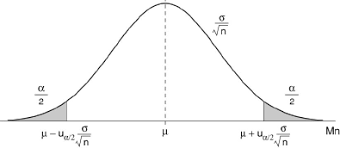 Modélisation statistique
Certains exemples de modèles statistiques populaires incluent les modèles linéaires générales, la régression nominale/multinomiale la régression logistique, les séries chronologiques, la classification supervisée et non supervisées et les Machines Learning pour les prédictions.
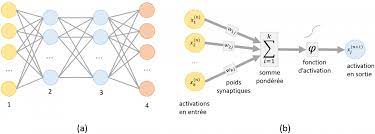 Nature de variables dans les modèles statistiques
Une variable peut prendre au moins deux valeurs distinctes (critère de variation le plus simple ; on parle alors de dichotomique ou de binôme), mais elle peut aussi prendre plusieurs valeurs (multinomiale), voire une infinité de valeurs (on parle alors de être continue). 
Il existe deux catégories de variables : qualitatives et quantitatives. 
Un libellé est toujours considéré pour évaluer les facteurs qualitatifs ou nominales. 
Les variables quantitatives sont des variables quantifiables qui sont représentées par des nombres exactes.
Nature de variables dans les modèles statistiques
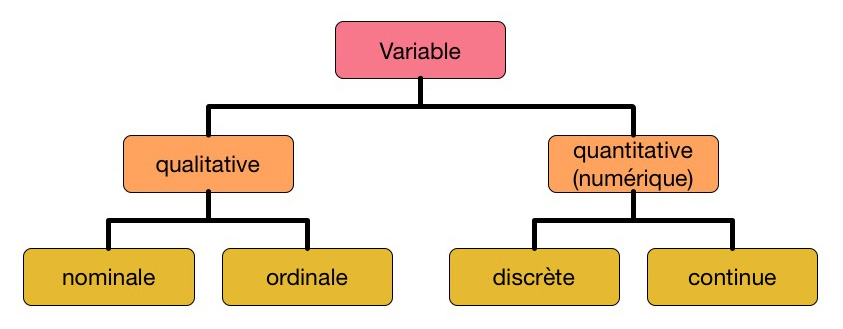 Modélisation statistique de seconde génération
Les techniques statistiques telles que la modélisation par équation structurelle (SEM) ou les méthodes des moindres carrées partielles (PLS) sont qualifiées de méthodes statistiques de deuxième génération.
Ces méthodes   de plus en plus utilisées par les chercheurs pour évaluer, explorer ou confirmer des modèles théoriques en sciences humaines.
Modélisation statistique de seconde génération
La modélisation par équation structurelle est une approche statistique multivariée pour l'analyse des connexions structurelles. Le lien structurel entre les variables mesurées et les construits est examiné à l'aide de cette approche, qui combine simultanément l'analyse en composantes et l'analyse de régression multiple.
Modélisation statistique de seconde génération
La technique de simulation de Monte Carlo est une méthode statistique utilisée pour comprendre des systèmes de données ou complexes en générant une variété de solutions à l'aide de données générées aléatoirement en entrée. 
La probabilité d'une certaine réponse peut être calculée en divisant le nombre total d'essais par le nombre de fois que cette solution a été créée.
Modélisation statistique de seconde génération
L'exploration de paramètres de résultats aléatoirement variables est au cœur de la modélisation multiniveaux. La variation des niveaux du résultat (intersections) et l'intensité des corrélations intra-groupe, comme le montrent les coefficients de régression (pentes) entre les groupes, en sont des exemples courants.
Développement des échelles de mesure
Le développement et la validation d'échelles sont essentiels à une grande partie du travail dans les sciences de la santé, sociales et comportementales.
Le concept d'échelle de mesure est inextricablement lié au concept de variable. Une variable est une grandeur qui peut prendre plusieurs valeurs (ou modalités).
Les instruments de mesure
Les instruments de mesure utilisés sont classés selon leurs caractéristiques : échelles  nominales, ordinales ou d'intervalles. 
Un  panorama de méthodes proposées (Likert, d'Osgood...).
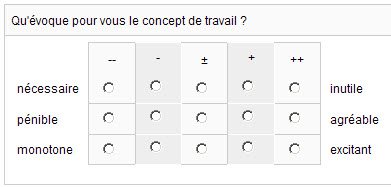 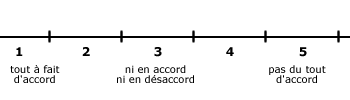 Les instruments de mesure
Un instrument de mesure sera considéré pour évaluer en fonction de ses qualités:
méthodologiques (adéquation au concept et aux théorie)
psychométriques (validité, fidélité, sensibilité, structure); 
opérationnelles (acceptation, simplicité, rapidité  et flexibilité); 
décisionnelles (communication et richesse).
contextualisé (approprié au contexte: population, culture, …)
Les préoccupations méthodologiques
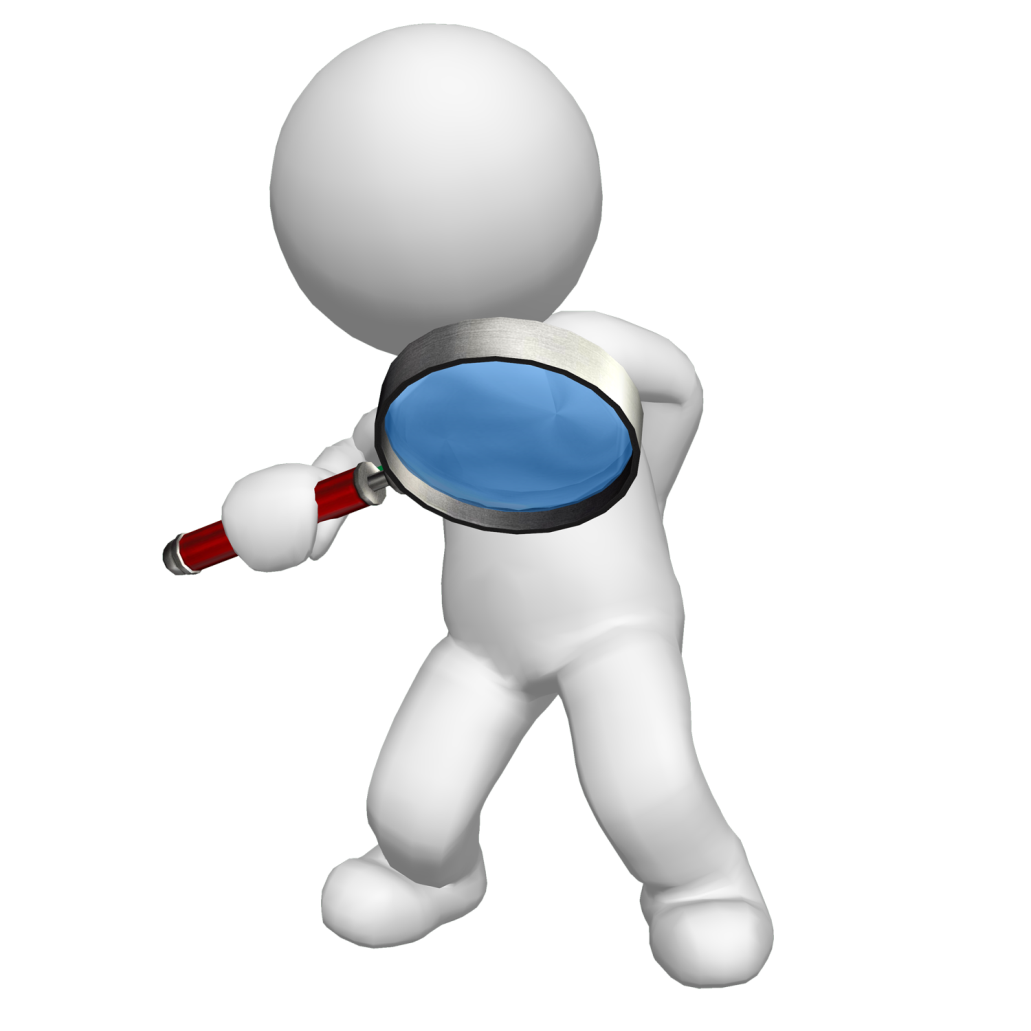 Des questions essentielles : 
- La méthode que j'envisage de choisir est-elle fiable et valide ? 
- Fournit-elle bien  l'information recherchée ? 
- La méthode que j'envisage de choisir est-elle fidèle aux données ? 
-Fournit-elle cette information de façon concise et précise ?
Les notions de fiabilité et de validité
La fiabilité  est la capacité de la mesure à éviter les erreurs aléatoires (mais éventuellement pas les erreurs constantes).
	La validité est la capacité de la mesure à évaluer correctement ce que l’on se propose d’évaluer (sans erreur constante)
Illustration de la fiabilité et la validité
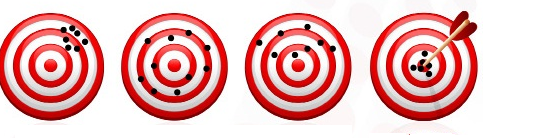 Non valide 
Fiable
Valide 
Non Fiable
Valide 
Fiable
Non valide 
Non fiable
Fiabilité et validité des échelles de mesure
Echelle de mesure
Fiabilité
Validité
Stabilité
Consistance Interne
5. De contenue
De critère
De construit
8. Nomologique
6. Prédictive
1. Test-retest
3. Coefficient 
9. Convergente
7. Concurrente
2. Fidélité inter-juge
4. Split-Half
10. Discriminante
La sensibilité
La stabilité
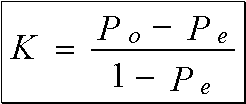 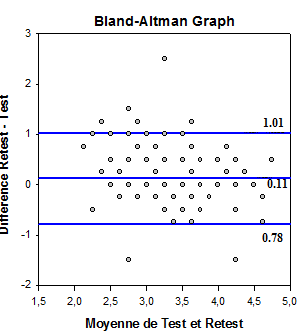 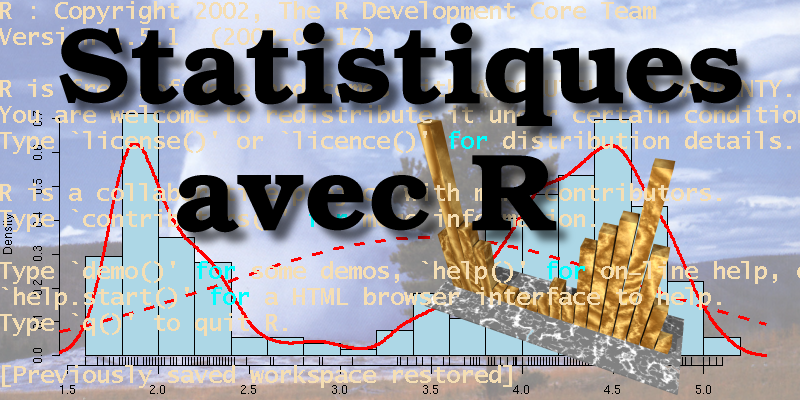 Fidelité inter-juge
(Kappa de Cohen, Logiciel RStudio)
Fidelité test/retest
(Logiciel Sigmaplot)
La consistance interne
Le Coefficient classique de consistance interne  (Cronbach) : est un indicateur de fiabilité qui permet d'apprécier la fidélité d'un instrument de mesure composé de  plusieurs questions censées mesurer le même phénomène.
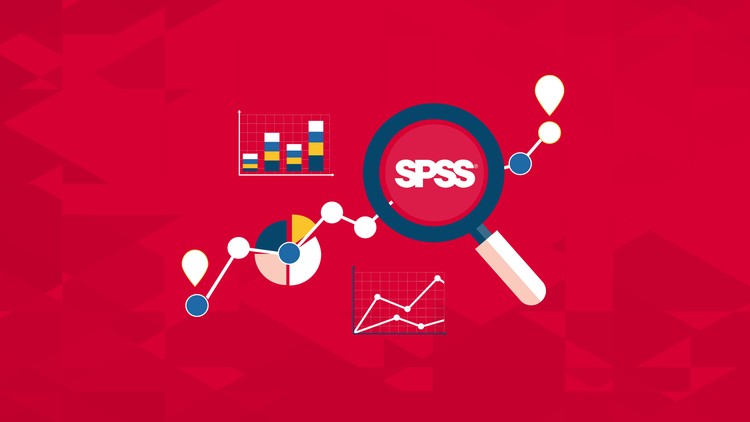 La consistance interne
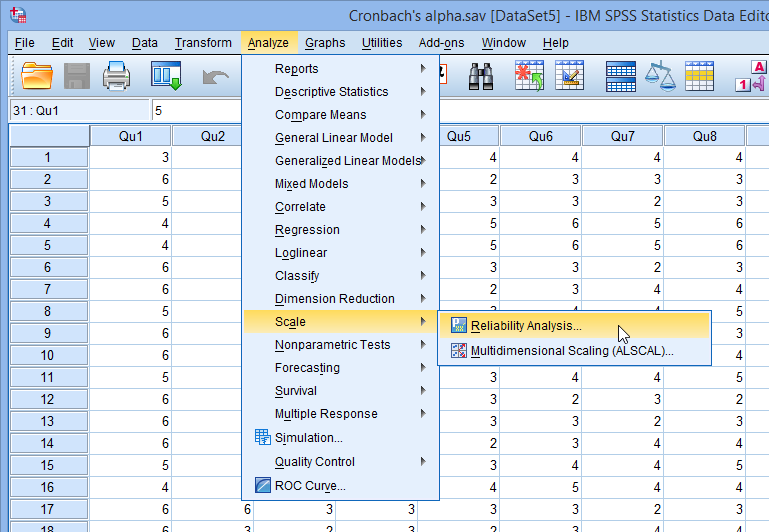 La consistance interne
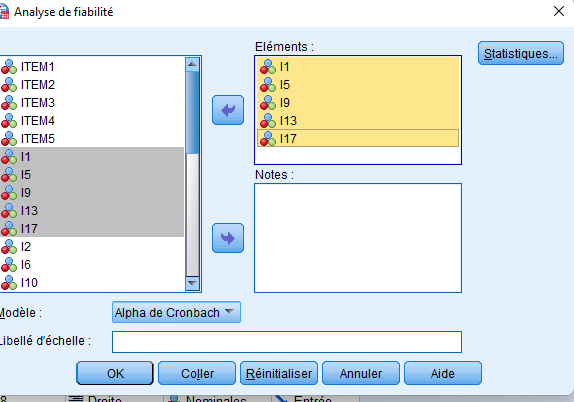 Calcul de coefficient Alpha de Cronbach
La consistance interne
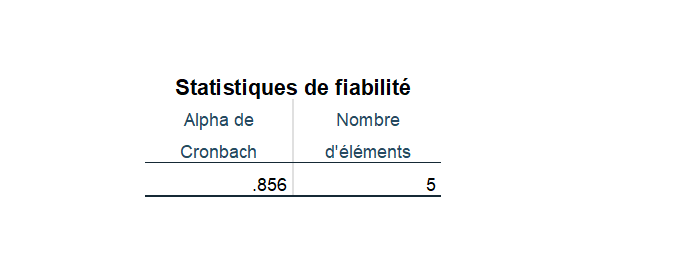 Le coefficient Alpha de Cronbach pour les 5 items du premier facteur.
La consistance interne
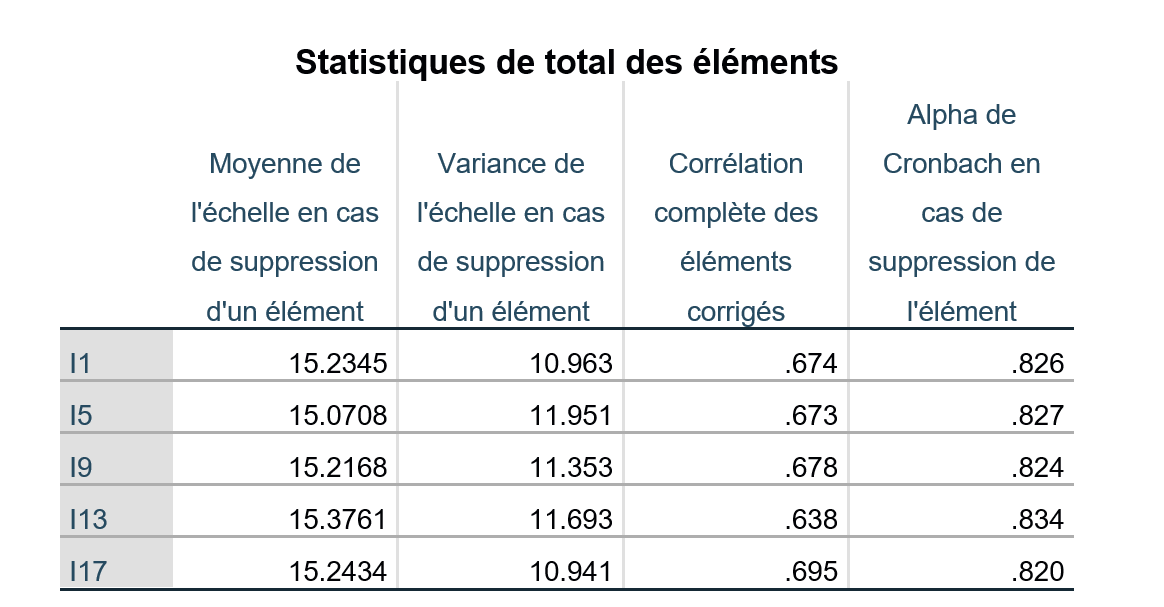 Moyenne de l'échelle en cas si l’item est supprimé pour examiner l’influence de l’item sur le score
La consistance interne
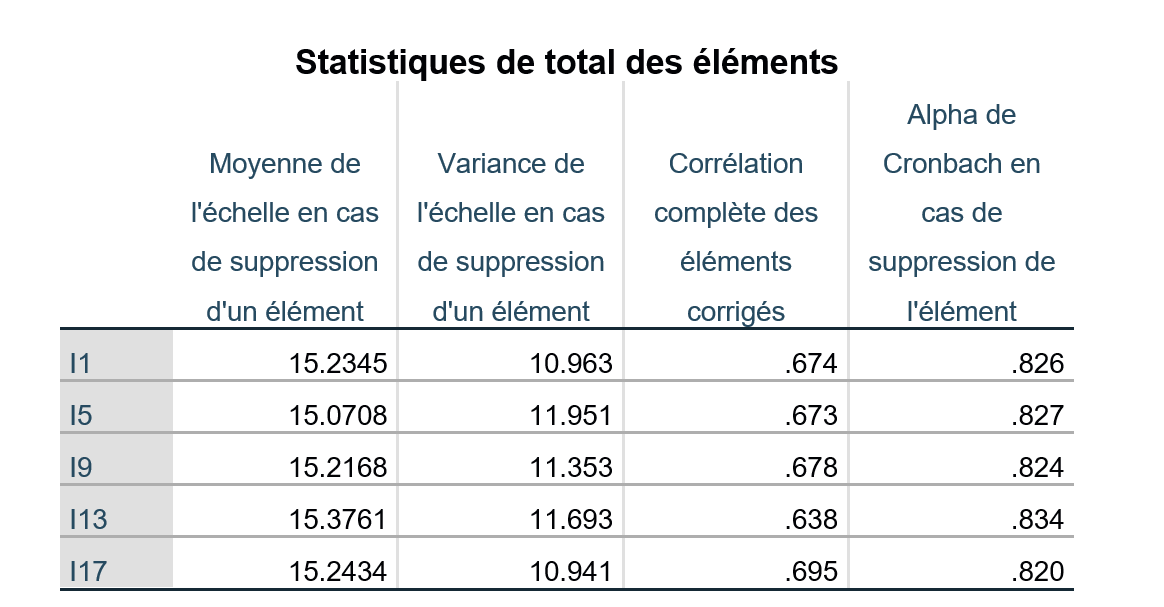 Variance de l'échelle en cas si l’item est supprimé pour examiner l’influence inter-sujets.
La consistance interne
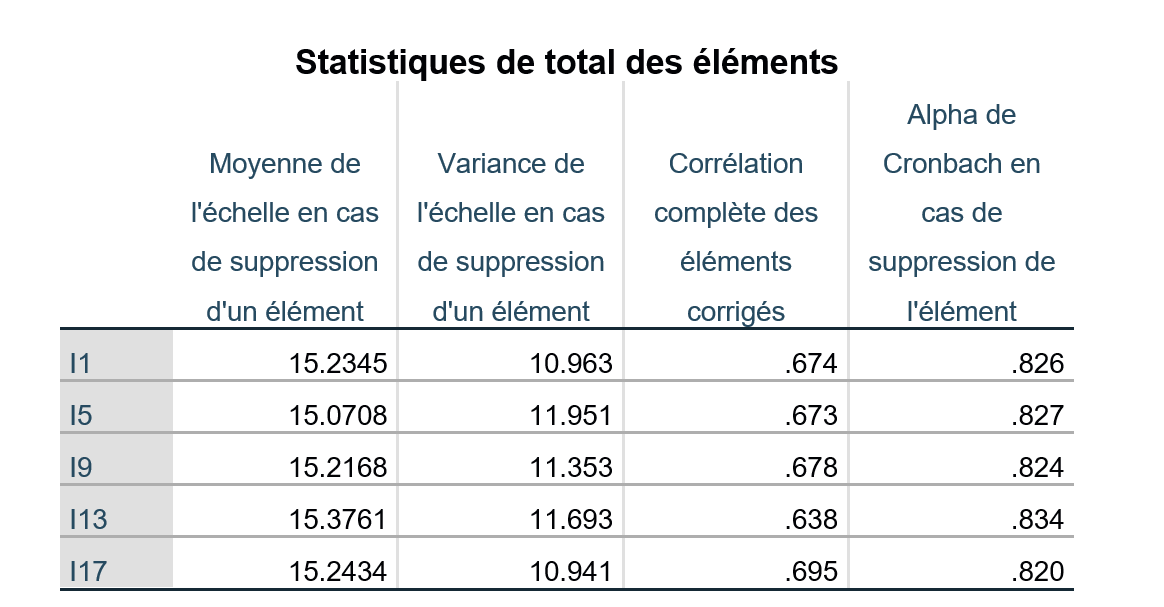 Corrélation des scores après la correction statistique
La consistance interne
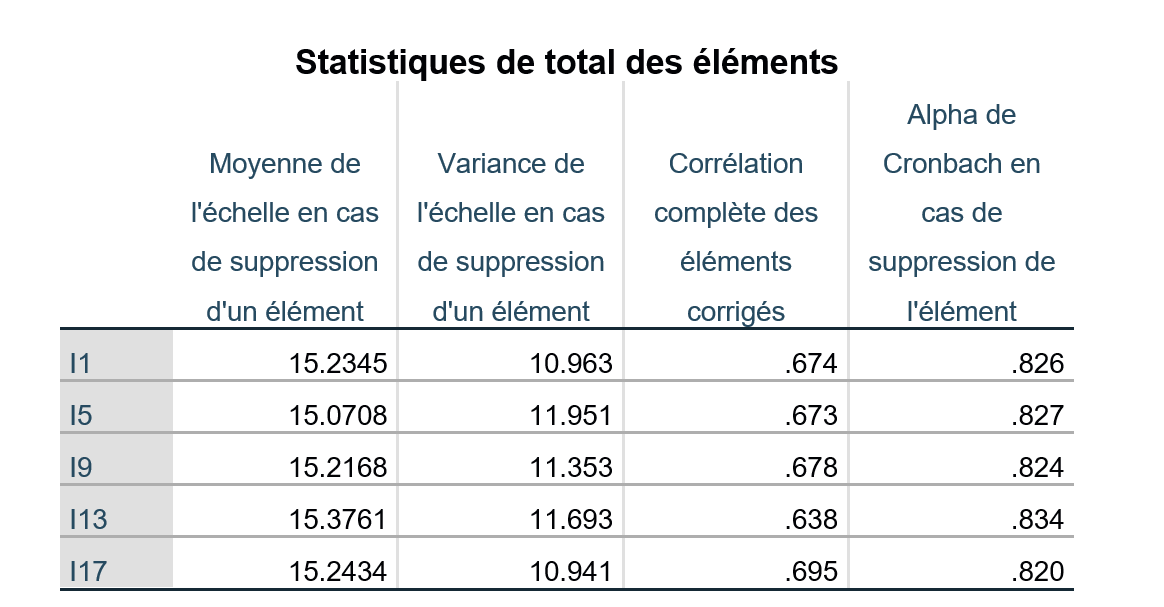 La valeur de alpha si l’item est supprimé pour examiner son influence sur la consistance de l’échelle.
La consistance interne
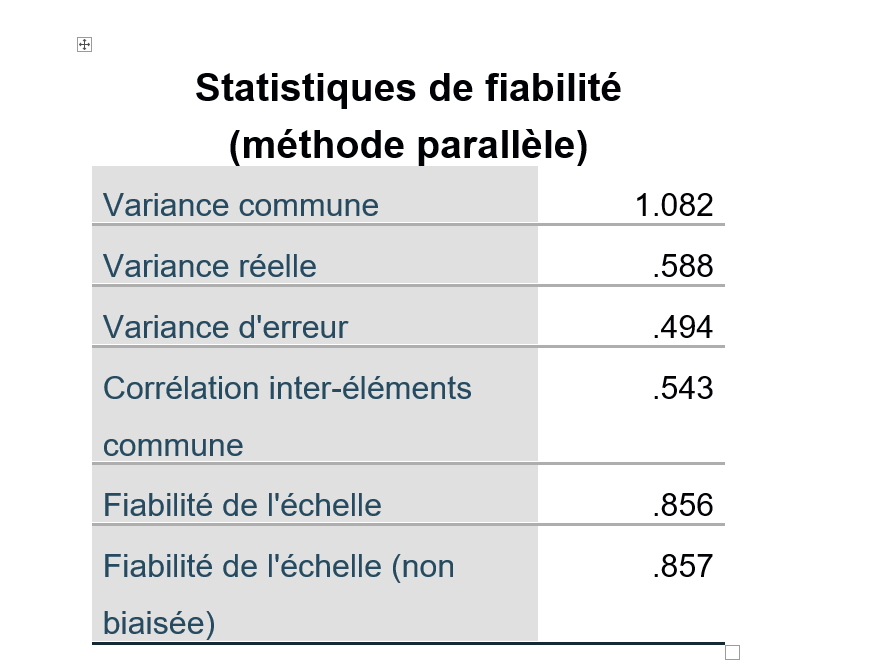 La consistance interne
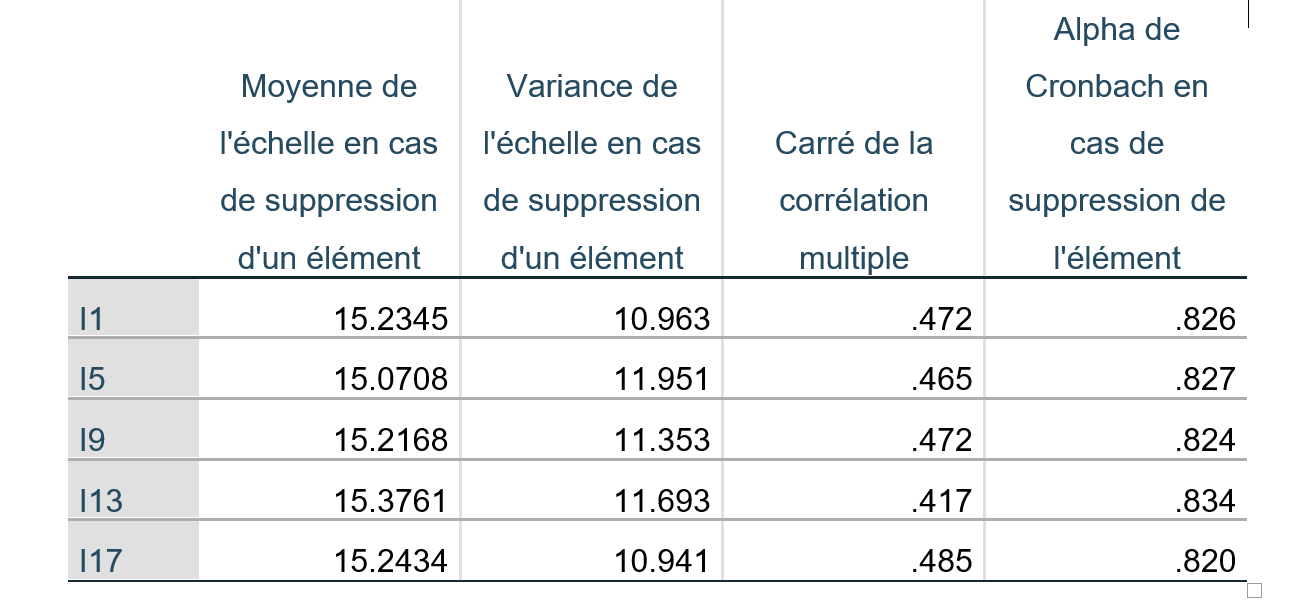 La méthode des deux moitiés
Diviser l’échantillon en deux parties de manière aléatoire et procéder de manière identique au « test-retest »
Si cette méthode élimine le problèmes du retest, il reste cependant qu’elle peut nous donner des résultats différents selon le découpage choisi.
La fiabilité inter-évaluateurs
La fiabilité inter-juges, également connue sous le nom de fiabilité inter-observateurs, fait référence à la cohérence de deux ou plusieurs évaluateurs indépendants (observateurs) du même concept. 
Elle est généralement utilisée dans une étude pilote, et selon le degré de mesure du construit, cela peut être fait de deux manières.
La méthode des deux moitiés
Si la mesure est catégorielle, une liste de toutes les catégories possibles est spécifiée, les évaluateurs indiquent à quelle catégorie appartient chaque observation et le pourcentage d'accord entre les évaluateurs est considérée pour calculer la fiabilité inter-évaluateurs.
La reproductibilité
La reproductibilité relative : 
La reproductibilité relative est déterminée par le calcul du CCI. Ce coefficient est calculé après avoir comparé les moyennes des performances au test et au retest. 
Le CCI évalue la cohérence interne qui reflète l’homogénéité de l’ensemble des données mesurées lors des 2 essais.
La reproductiobilité
La reproductibilité relative : 

 La reproductibilité relative est d’autant plus grande que le CCI est proche de 1.
Elle est considérée élevée lorsque le CCI est supérieur à 0,90, modérée si le CCI est compris entre 0,80 et 0,90 et faible si le CCI est inférieur à 0,80 (Vincent, 1995).
La reproductibilité
Présentation des données
La reproductibilité
La reproductibilité absolue : 
Pour vérifier la reproductibilité absolue, on utilise la méthode « mesure de concordance » décrite à l’origine par Bland et Altman, (1986).
La reproductibilité
Graphique Bland et Altman Logiciel MedCalc (version 12)
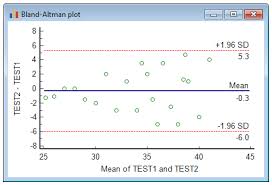 La reproductibilité
La reproductibilité absolue : 
Elle consiste à réaliser un graphique présentant en ordonnée la différence entre les valeurs obtenues au test et au retest (test - retest) et en abscisse la moyenne des valeurs obtenues par ces deux essais [(test + retest)/2].
Issep Kef-Guelmami Noomen
167
La reproductibilité
Le biais  
C’est la moyenne des différences (test - retest). 
On fixe 2 seuils de limite de concordance, représentés par biais ± 1,96 multiplié par l’écart type du biais (± 1,96 x ET∆) et de les tracer comme 2 droites horizontales sur le graphique.
La reproductibilité
Elles englobent l’intervalle dans lequel sont comprises 95 % des différences, dans l’hypothèse que leur distribution suit la loi de Laplace-Gauss.
Des limites étroites traduisent une meilleure concordance entre les deux évaluations.
La reproductibilité
LOA= limites de concordance; CV: coefficient de variation; ET∆: écart type de la moyenne des différences
La reproductibilité
Remarque
Les différences entre les performances du test et celles du retest (test – retest : erreur standard) doivent être normalement distribuées.
La reproductibilité
Les valeurs du biais (± ET∆), ainsi que les valeurs correspondantes aux 95% des limites de concordance (95% LOA) et l’erreur de mesure représentée par le coefficient de variation (CV).
Le CV est déterminé à partir des données obtenus lors du test et du retest doivent être présentés dans le tableau.
La reproductibilité
L’hétéroscédasticité 
L’hétéroscédasticité  des données se produit quand l’augmentation des différences entre les deux essais, exprimées en valeurs absolues va de paire avec l’augmentation des valeurs mesurées.
La reproductibilité
L’hétéroscédasticité 
Elle est déterminée par l’étude de la corrélation entre la moyenne des performances [(test + retest)/2] et la valeur absolue des différences (│test – retest│).
La reproductibilité
Le coefficient d’hétéroscédasticité pour chaque épreuve est calculé par la corrélation entre |test-retest| et la Grande moyenne ((test+retest)/2).
Le coefficient de variation calculé selon la formule suivante :
CV = [écart-type de (M1- M2) / ((M1 + M2)/2)]
Sensibilité
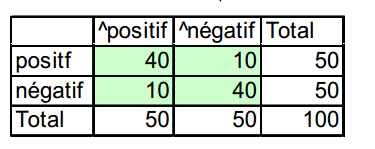 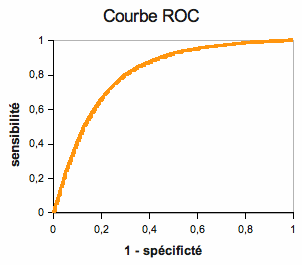 La validité
Une mesure est valide lorsque le chercheur mesure  bien ce qu'il veut mesurer. 
La validité d'une mesure  s'apprécie de différentes façons. On parle de :
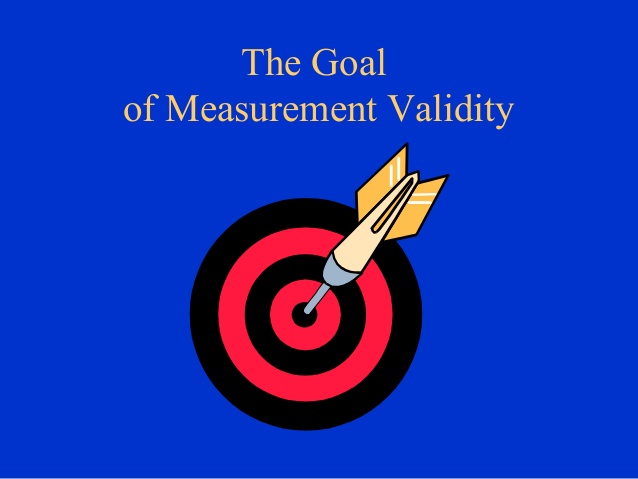 La validité du contenu
La validité du contenu : elle désigne l’aptitude d’un instrument à mesurer ce qu’il est censé mesurer en liaison avec la pertinence de son contenu théorique jugé par des experts du domaine.
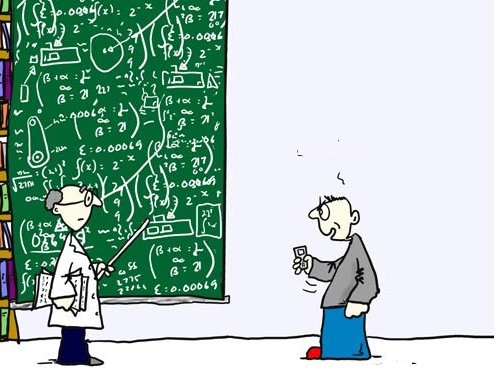 La validité prédictive
La validité prédictive : reflète la capacité d’un instrument à prédire des critères pertinents en utilisant des scores à un test. 
La prédiction en sciences humaines n'est pas facile, un grand nombre de facteurs différents peuvent y intervenir.
La validité concourante
La validité concourante : se manifeste à travers les corrélations de l’instrument de mesures avec d’autres tests qui mesurent les mêmes paramètres.
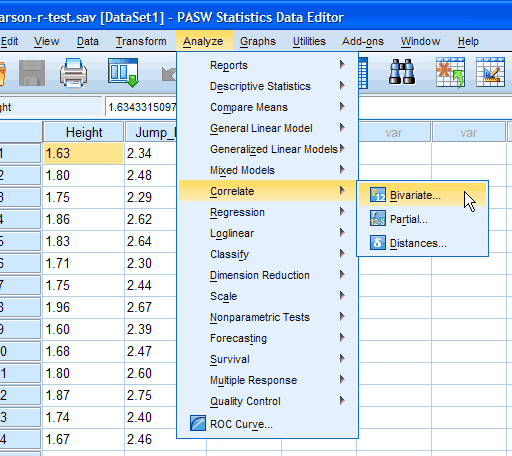 La validité de critère
La validité empirique ou de critère :
La validité de critère désigne une relation forte entre un test et un critère (ou variable). 
Ici, l’objectif n’est plus de savoir quel trait sous-jacent est mesuré par le test, mais de savoir, si le test est un prédicateur correct du critère.
La validité de construit
Validité interne lorsque les variations des variables à 
expliquer sont expliquées uniquement par les variations des variables explicatives. 
Validité externe lorsque on peut étendre les conclusions de la recherche à d'autres domaines.
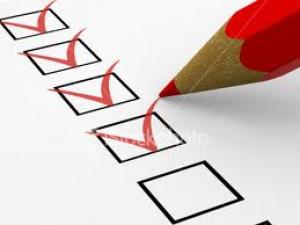 La validité de construit
S’élabore graduellement, au fur et à mesure que l’on accumule les informations convergentes sur les propriétés de l’instrument. 
Elle repose, donc, sur la configuration de l’ensemble des résultats et des informations (temps et espace)
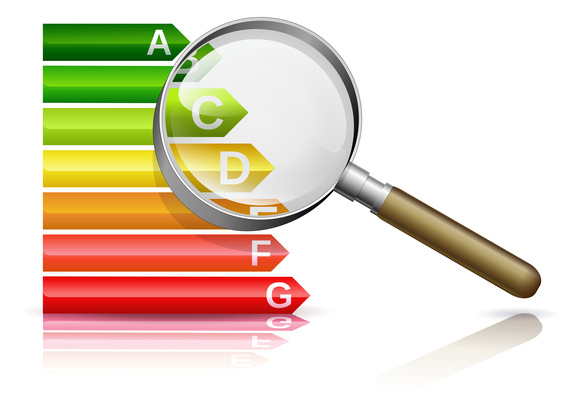 La validité nomologique
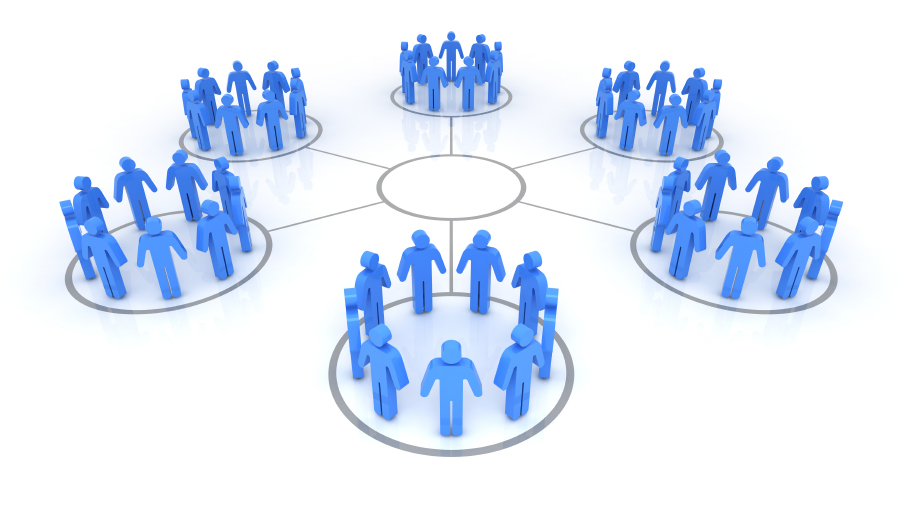 Validité nomologique lorsque les liaisons entre les concepts, mesurées par la recherche sont en  conformité avec ce que laissait prévoir les théories  issues des recherches précédente.
La validité convergente
Validité convergente lorsque plusieurs méthodes utilisées pour mesurer un concept fournissent des résultats identiques ou proches.
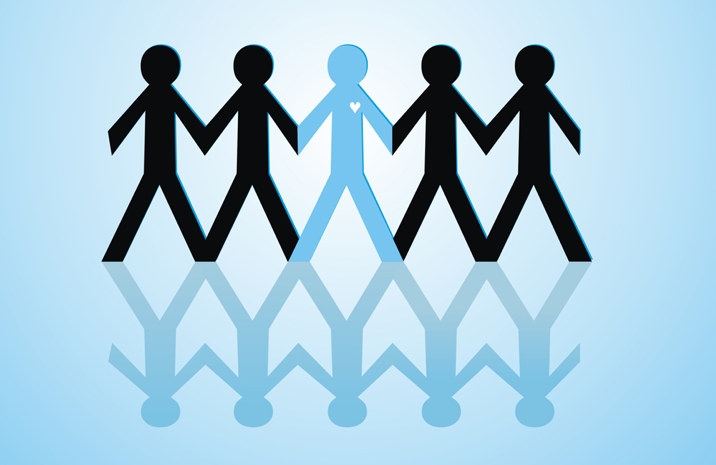 La validité discriminante
Validité discriminante lorsqu'une mesure permet de  s'assurer que deux concepts, dont on a formé l'hypothèse qu'ils étaient différents, sont effectivement différenciés par les mesures
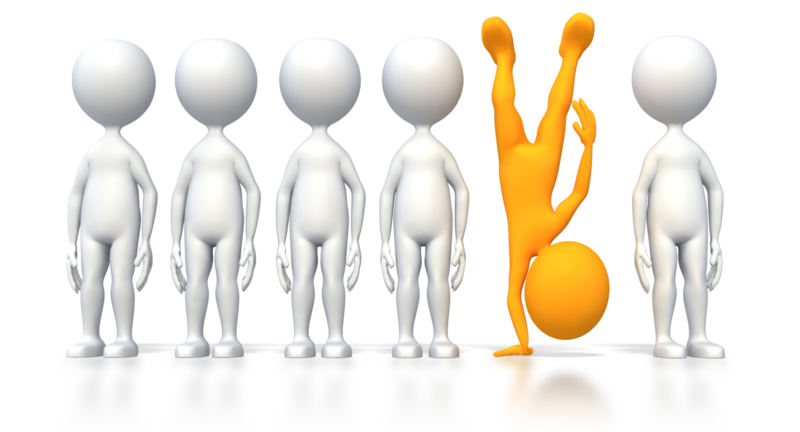 En conclusion
La validité convergente et la validité discriminante sont les deux indicateurs de la validité de construit qui sera bonne lorsque les représentations données par les indicateurs représenteront bien le construit.
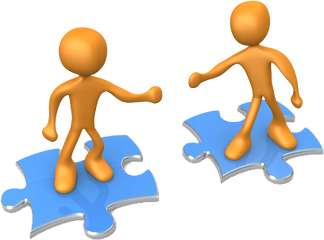 Analyse factorielle exploratoire
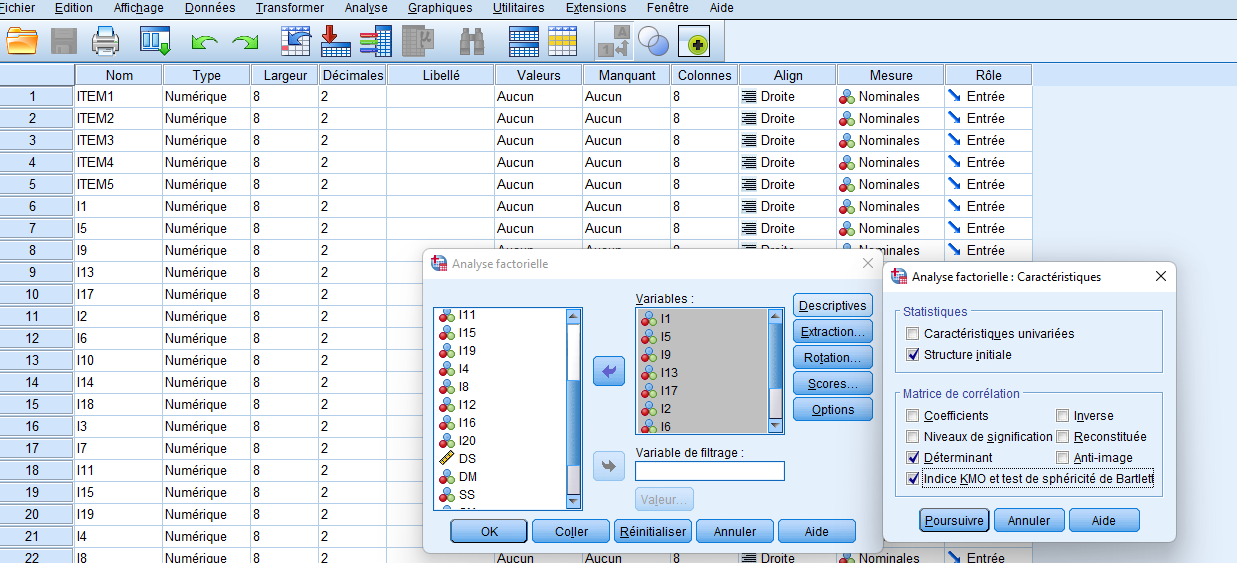 Analyse factorielle exploratoire
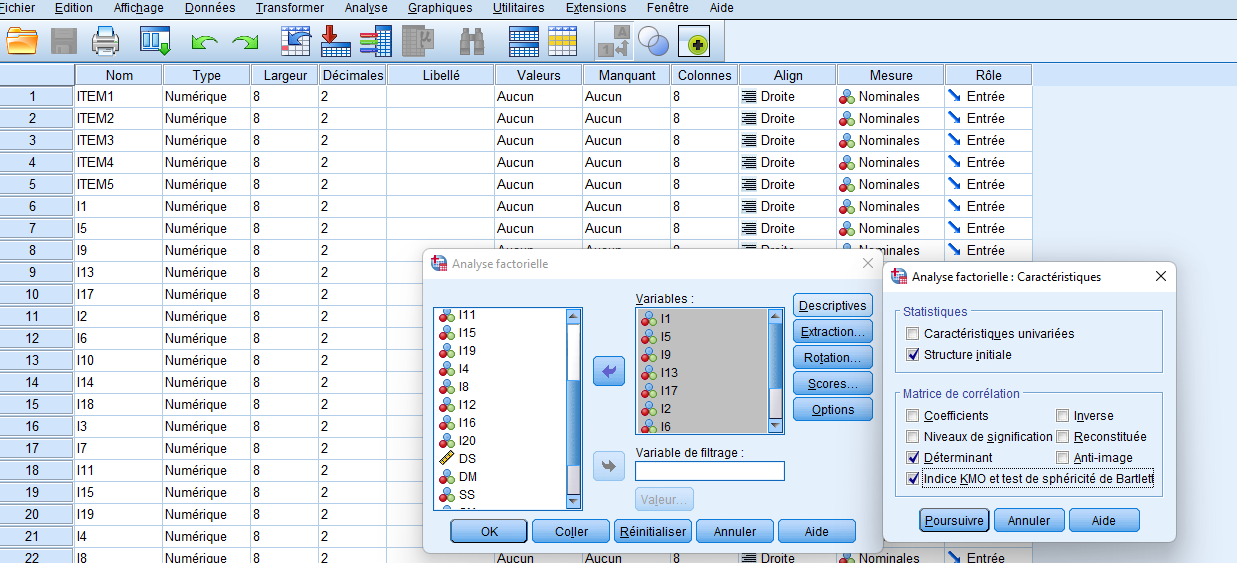 Analyse factorielle exploratoire :les méthodes d’extraction
les méthodes d’extraction sont multiples
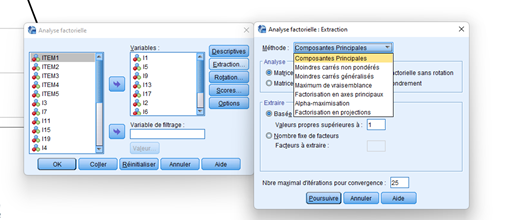 Analyse factorielle exploratoire :les méthodes de rotation
les méthodes de rotation (5 méthodes)
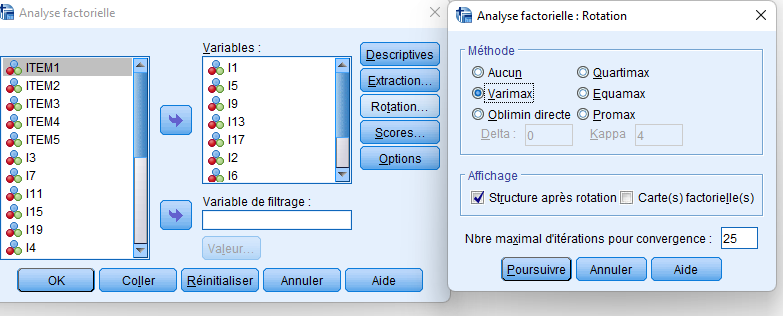 Analyse factorielle exploratoire
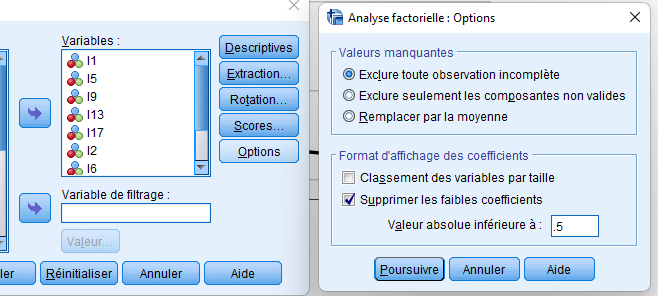 Possibilté de factorisation
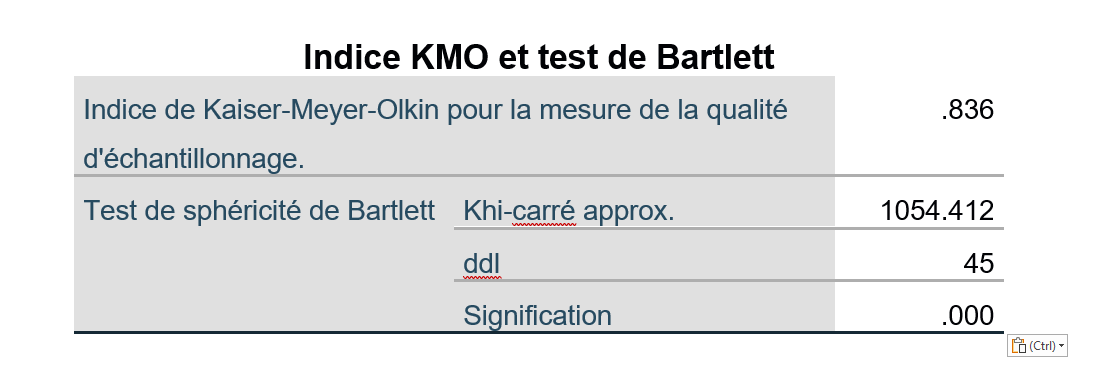 Indice de KMO >0.6 et
Test de sphéricité de Bartlett significatif  Matrice factorisable
Analyse factorielle exploratoire
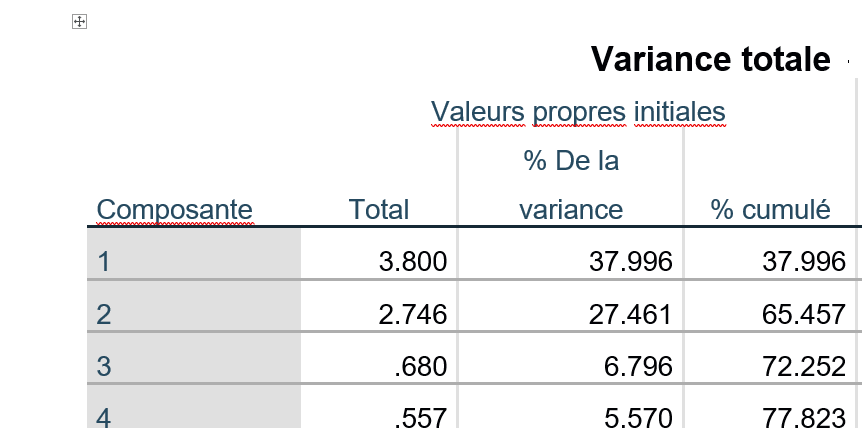 Valeurs propres initiales à retenir doivent être supérieures à 1.
Analyse factorielle exploratoire
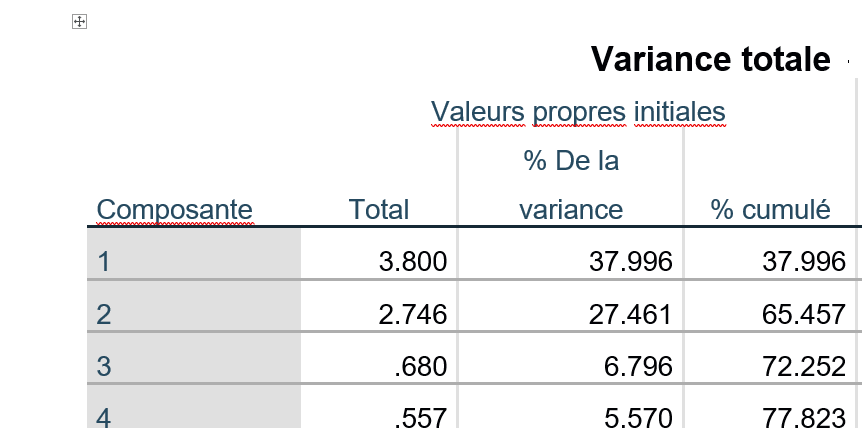 Analyse factorielle exploratoire
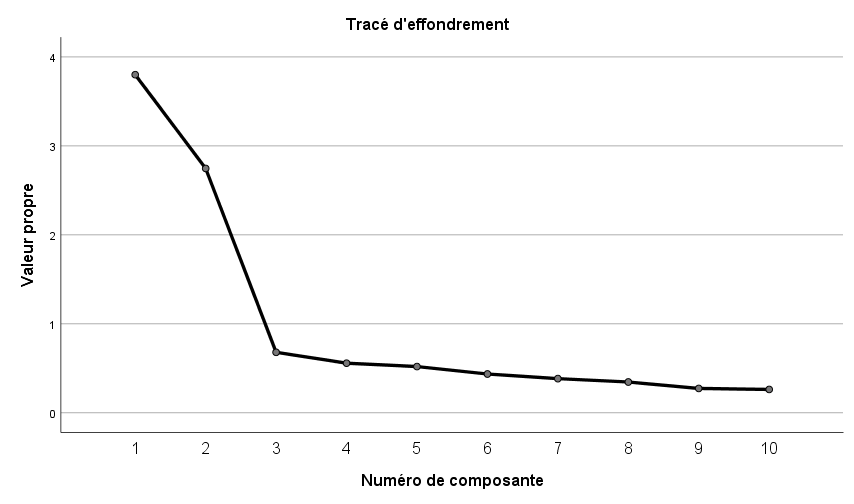 C’est le diagramme de Cattel :Prendre les facteurs qui ont une valeur propre >1.
Analyse factorielle exploratoire
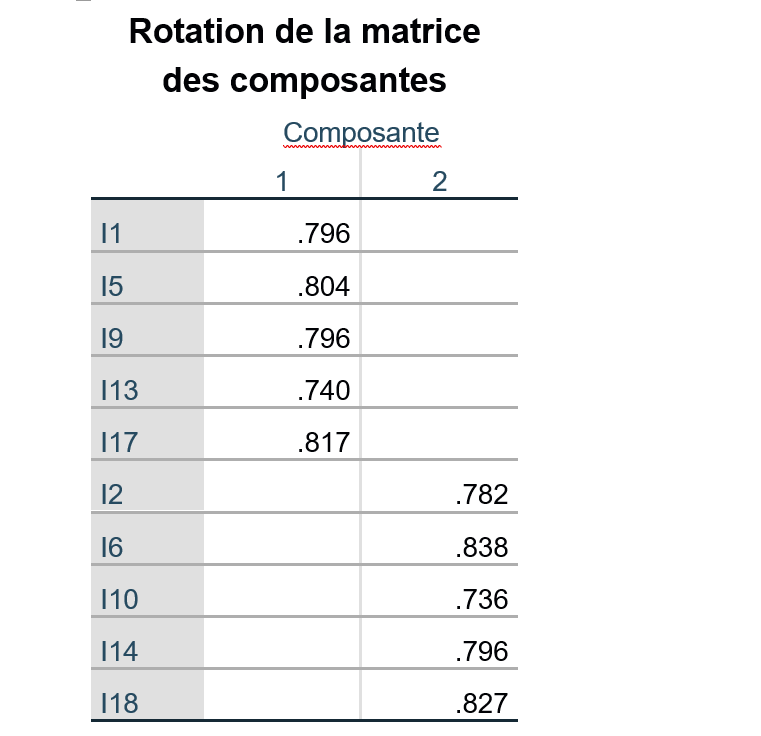 Méthode d'extraction : Analyse en composantes principales. 
 Méthode de rotation : Vari-max avec normalisation Kaiser.
Analyse factorielle exploratoire
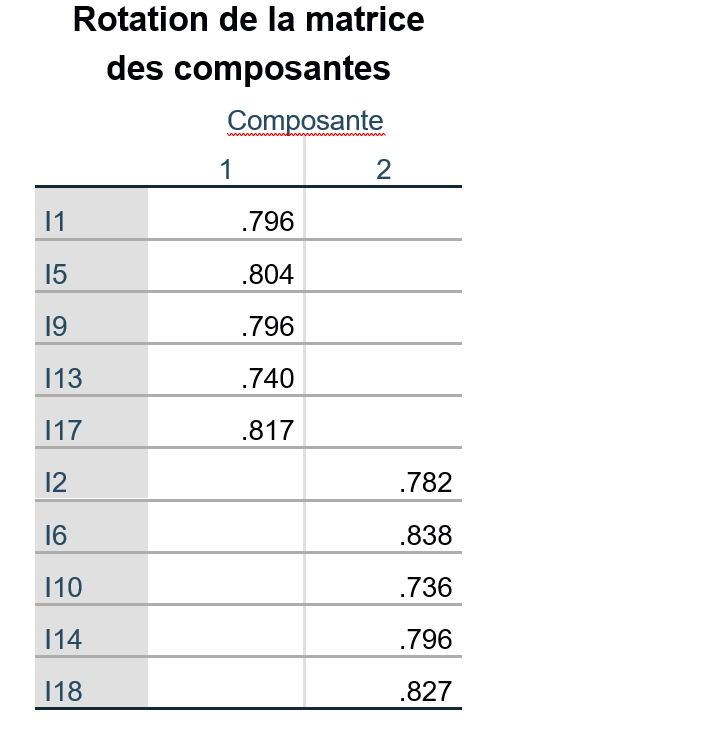 Méthode d'extraction : Moindres carrés non pondérés. 
 Méthode de rotation : Oblimin avec normalisation Kaiser.
Analyse factorielle exploratoire
D’autres analyses peuvent être réalisé:
Exemple analyse parallèle

Logiciel JASP (Free)
Logiciel R (Free)
Analyse de la structure de covariance
Les variables latentes ou construits ont des connexions (souvent linéaires) entre elles.
Le terme "covariance" fait référence au fait que ces modèles sont ajustés en vérifiant la matrice de covariance des données par rapport à celle attendue d'un modèle basé sur la théorie.
Analyse factorielle confirmatoire
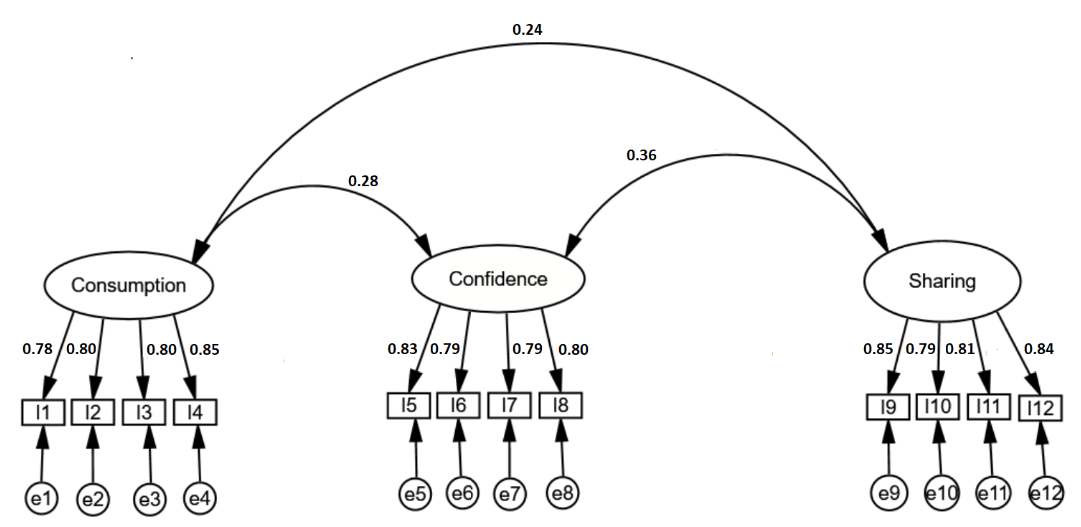 Analyse factorielle confirmatoire (Méthode AMOS, Guelmami et al., 2021)
L'analyse factorielle confirmatoire (CFA)
Les coefficients de corrélation des facteurs sont de 0,24 (entre consommation et partage), 0,28 (entre consommation et confiance) et 0,36 (entre confiance et partage). Les saturations factorielles vont de 0,78 à 0,85. 
Statistiques CFA : χ251=62,5, P<0,001 ; χ2/df = 1,2 ; 
indice d'ajustement GFI= 0,977 ; 
indice d'ajustement ajusté AGFI= 0,965 ;
 indice de Tucker-Lewis = 0,995 ;
 indice d'ajustement comparatif = 0,996 ;
 Erreur quadratique moyenne d'approximation = 0,023 (IC à 90 % 0-0,04) ; racine moyenne résiduelle normalisée = 0,036.
L'analyse factorielle confirmatoire (CFA)
Les coefficients de corrélation entre les trois facteurs sont:
0,24 entre consommation et partage, 
0,28 entre consommation et confiance et 
0,36 entre confiance et partage. Les saturations factorielles vont de 0,78 à 0,85. 
Statistiques CFA : χ251=62,5, P<0,001 ; la signification peut être influencer par la taille de l’échantillonχ2/df = 1,2 ; doit être < 3 pour un modèle retenu.
Pclose Fit= 0.99 ; il doit tendre vers 1.
L'analyse factorielle confirmatoire (CFA)
Les coefficients d’ajustements
indice d'ajustement = 0,977 ; 
indice d'ajustement ajusté = 0,965 ;
indice de Tucker-Lewis TLI= 0,995 ;
 indice d'ajustement comparatif CFI = 0,996 ;
 Erreur quadratique moyenne d'approximation RMSEA= 0,023 
Intervalle de confiance de RMSEA(IC à 90 % 0-0,04) ; 
racine moyenne résiduelle normalisée RMR= 0,036.
Analyse factorielle confirmatoire de second ordre
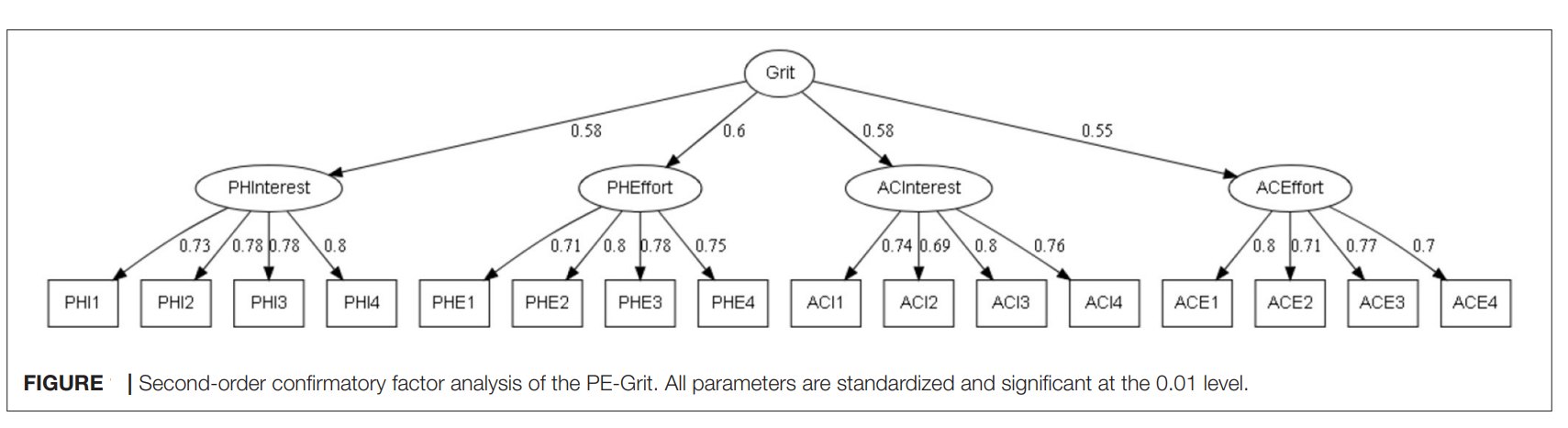 Analyse factorielle confirmatoire de second ordre (package Lavaan, Guelmami et al. (2022))
SMARPLS EXEMPLE d’anlayse des moindres carrées partielles
SmartPLS
Résultats et analyses
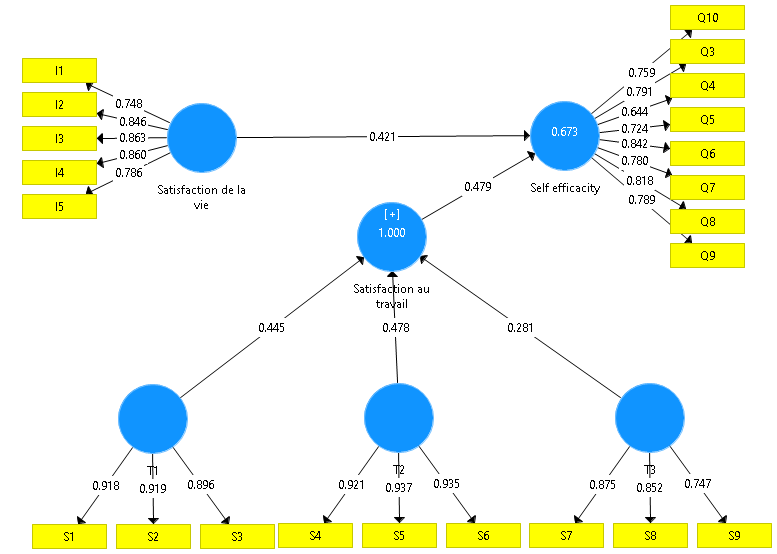 Exemple. Modèle SmartPls expliquant les effets de la satisfaction au travail et la satisfaction de la vie sur l’efficacité académique de l’enseignant
[Speaker Notes: La figure 1 présente les différentes relations du modèle de mesure généré par le logiciel SMARTPLS.  Les rectangles en couleur jaune présentent les différents items des échelles de mesure. Les cercles en bleu présentent les construits latents. Tandis que les flèches représentent les relations entre les variables. Le modèle était réflexif et l’échelle de la satisfaction au travail était de premier ordre. De ce fait un construit formatif a été construit pour cette échelle.
 Pour tester un modèle SMARTPLS trois étapes consécutives sont suggérés. La première étape consiste à tester le modèle de mesure. La deuxième étape consiste à tester le modèle structurel et la dernière étape consiste à tester les hypothèses de mesure.]
Fiabilité et validité convergente
Fiabilité et validité convergente du modèle de mesure
[Speaker Notes: Selon notre étude, nous avons obtenu les valeurs de alpha de Cronbach de 0.879, 0.901, pour la satisfaction de la vie et l’auto-efficacité. De même les coefficients alpha étaient de 0.898, 0.923, 0.766 pour la satisfaction des collègues la satisfaction des parents comportements des étudiants.]
Validité discriminante du modèle
[Speaker Notes: , nous avons la racine carrée de l’AVE de chaque variable est supérieure à sa corrélation avec d’autres variables. Ces résultats nous permettent de dire que le modèle de mesure a une bonne validité discriminante.]
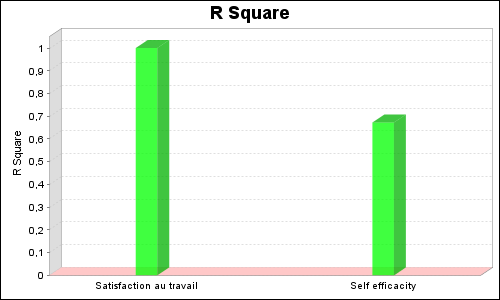 Figure 2. Coefficient de détermination R²
[Speaker Notes: Le coefficient de détermination de notre modèle démontre un bon ajustement. Pour la satisfaction au travail le coefficient R² tend vers 1 et indique un ajustement adéquat]
Evaluation de la colinéarité
[Speaker Notes: Tous les indicateurs des construits à l'étude ont une valeur VIF inférieure à 5 (tableau 4), indiquant l'absence de colinéarité entre les indicateurs.]
Validation des hypothèses
Effets indirects des trois dimensions de la satisfaction au travail sur l’auto-efficacité
[Speaker Notes: Le tableau 5 montre les effets indirects des trois dimensions de la satisfaction au travail sur l’auto-efficacité des enseignants. Pour les trois dimensions, les résultats ont mis en évidence des différences significatives pour le test t (p=0.000). Ceci confirme les hypothèses des effets indirects du modèle.]
Tableau 6. Effets directs de la satisfaction au travail sur l’auto-efficacité
[Speaker Notes: Le tableau 6 montre les effets directs de la satisfaction de travail et la satisfaction de la vie sur l’auto-efficacité des enseignants. Les résultats ont mis en évidence des valeurs de 10.42 1 (p=0.000) et 9.098 (p=0.000) pour la Satisfaction au travail et la Satisfaction de la vie respectivement. Ces résultats prouvent des relations positives et significatives entre les deux concepts et l’auto-efficacité.]
. Analyse multinomiale logistique
Tableau 7. Critères d’ajustement du modèle et test du rapport de vraisemblance
[Speaker Notes: Le tableau 7 montre les critères d’ajustement du modèle qui sont le AIC de modèle réduit, le BIC de modèle réduite Log de vraisemblance -2 du modèle réduit . De même le test du rapport de vraisemblance a été réalisé. Les résultats ont démontré des khi2 significative pour les deux échelles de satisfaction au travail (khi2=29.31 ; p=0.000) et pour la satisfaction de la vie (khi2=17.87 ; p=0.000).]
Tableau 8. Régression logistique multinomiale sur la variable auto-  efficacité des enseignants
[Speaker Notes: Le tableau 8 montre l’erreur standard (SE) du modèle de régression, les résultats de test de WALD, les effets OR et leurs intervalles de confiance à 95%. 
Durant l’analyse, le diplôme maitrise, le genre masculin et le niveau d’enseignement secondaire étaient considérés comme des références.
Pour l’auto-efficacité des enseignants les scores moyens supérieures à 2.5 sont considérés comme référence.
Pour la Satisfaction au travail et la Satisfaction de la vie, les tests de Wald étaient respectivement de 22,155 (p=0.000, OR=0.197) et 15,448 (p=0.000, 0.179). Tandis que pour les autres variables âge, diplôme, genre, niveau d’enseignement, aucun effet de régression n’a était démontré.]
Validation croisée (adaptation des échelles de mesure )
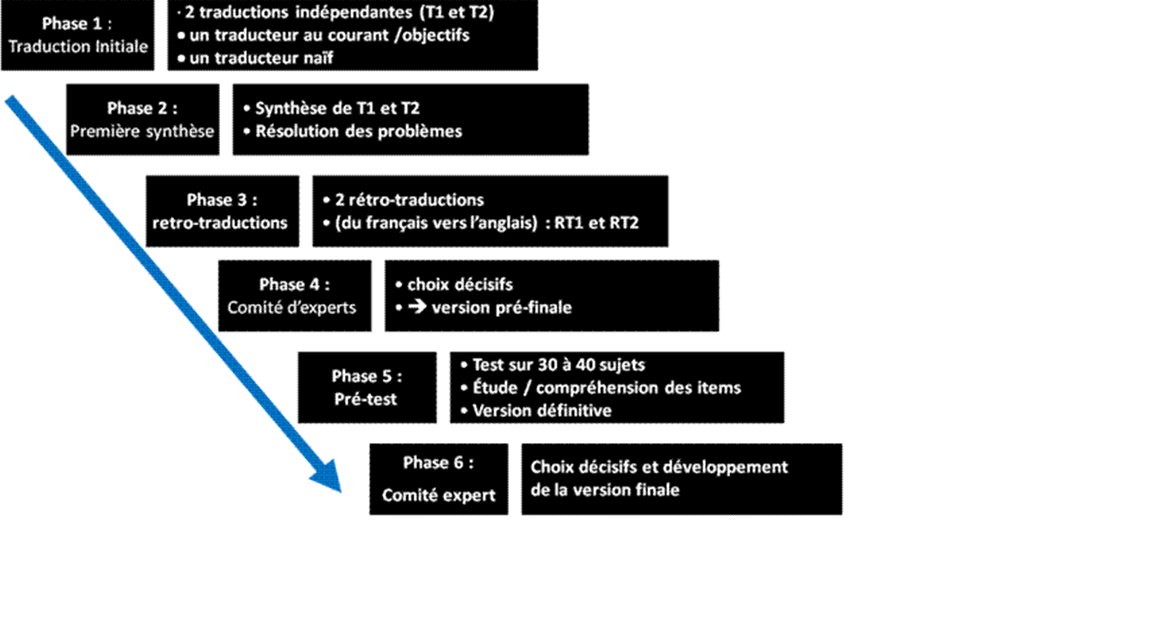 Echelles de mesuretunisiennes: il faut encore valider !
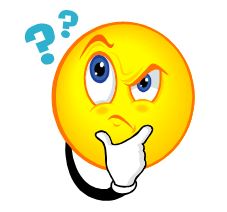 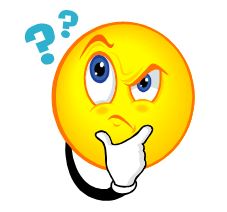 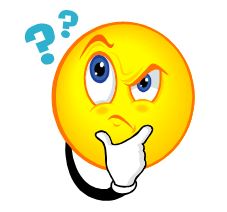 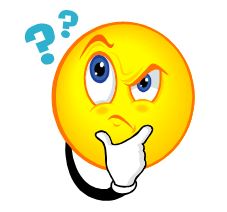 Merci pour votre attention